Webinars: Making them Engaging and Effective
Government Learning Technology Symposium
Patrick Ahearn
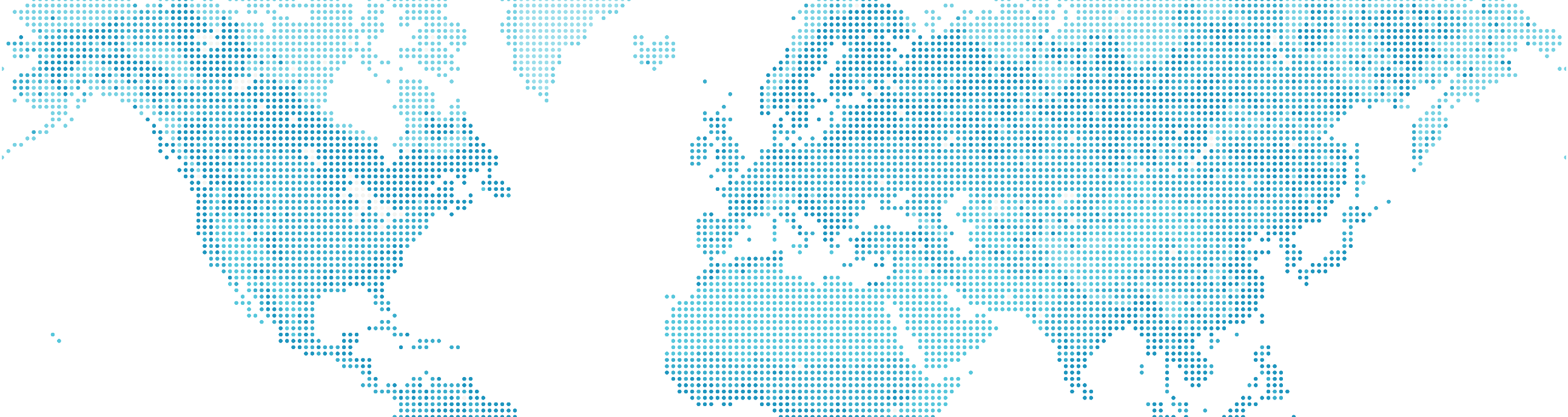 As everyone gets settled, please think about some positive and negative experiences you’ve had with “online events”
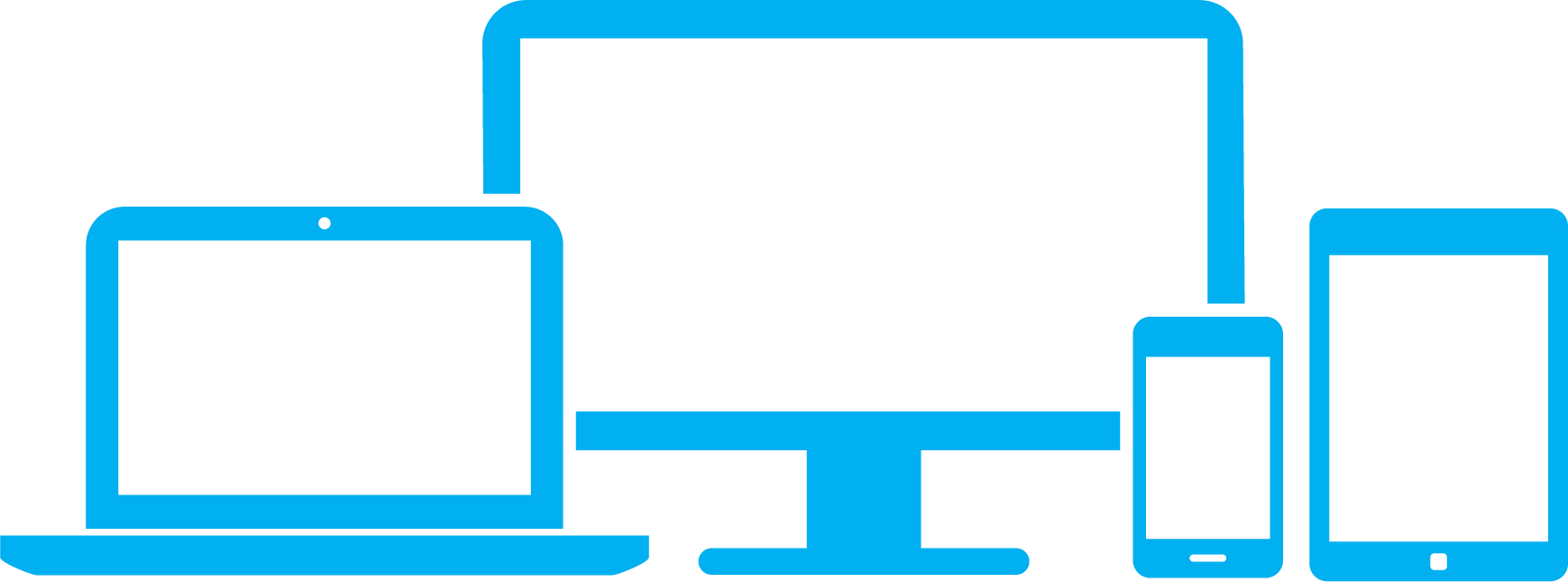 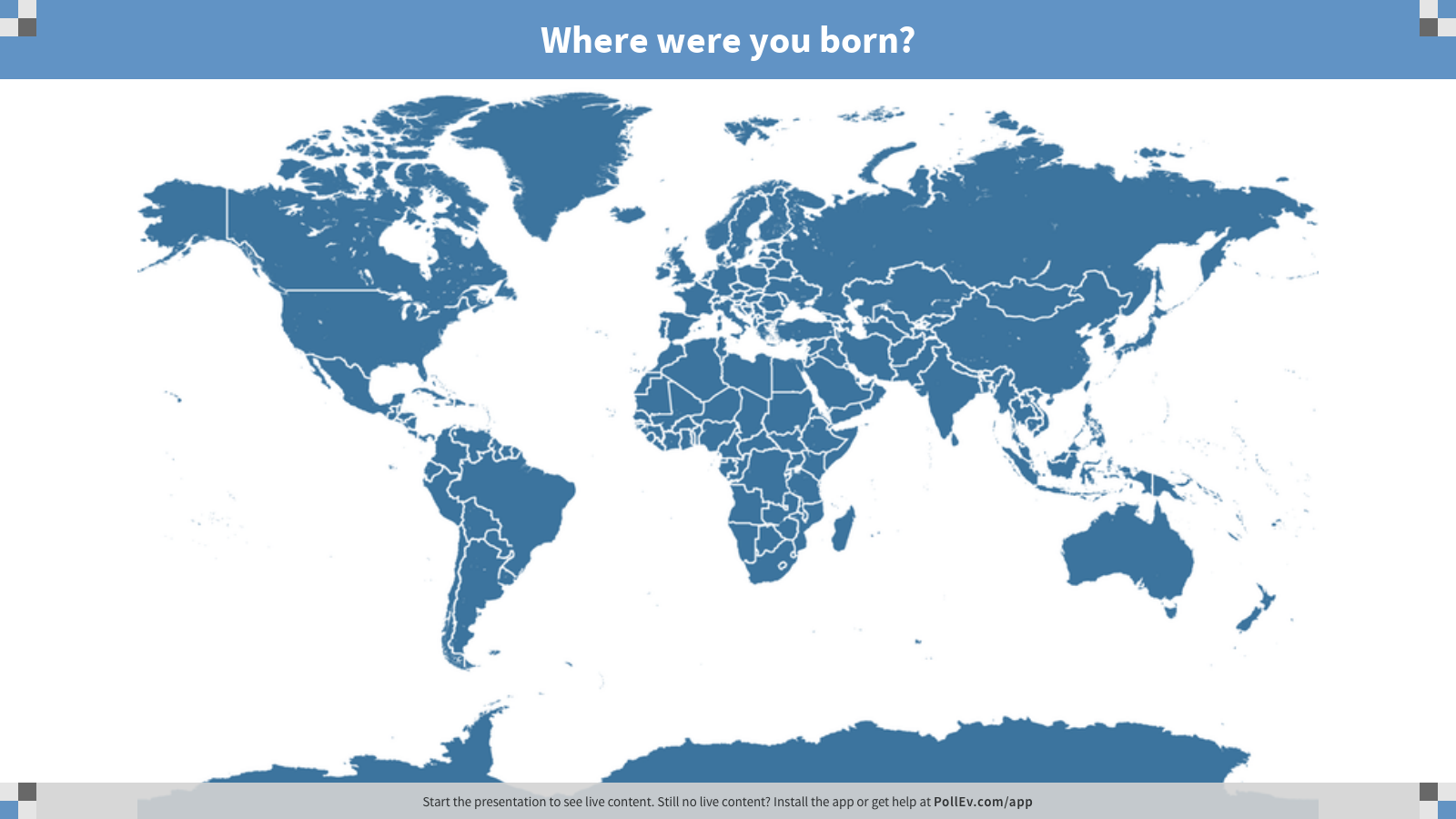 ABOUT ME:
Born in DC and raised in suburban Maryland
Masters degree in Applied Sociology
With RTI since 2007
Producing and facilitating ~1000 webinars since 2010
8 years of experience with Cisco’s WebEx
3 years of experience with Adobe Connect
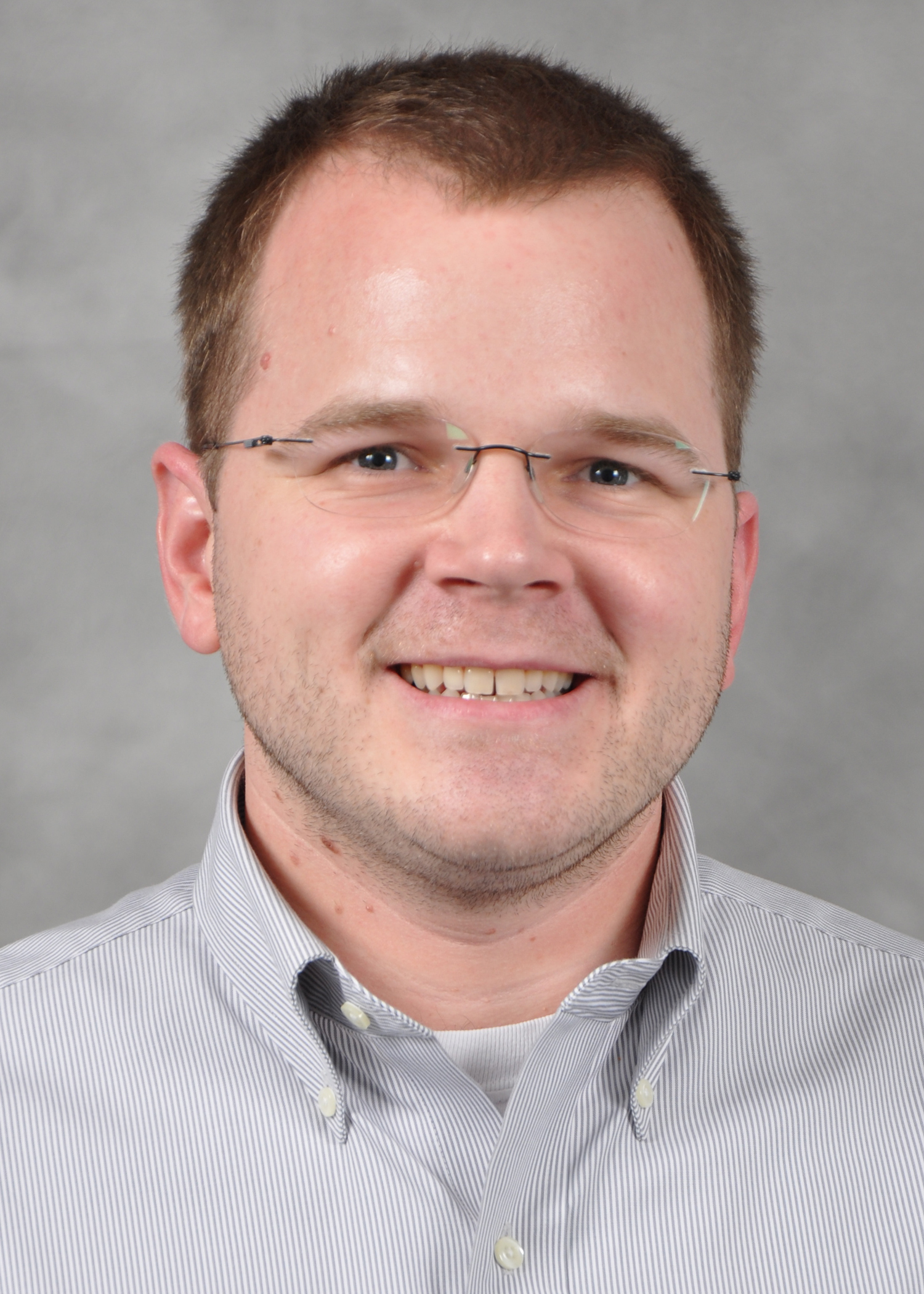 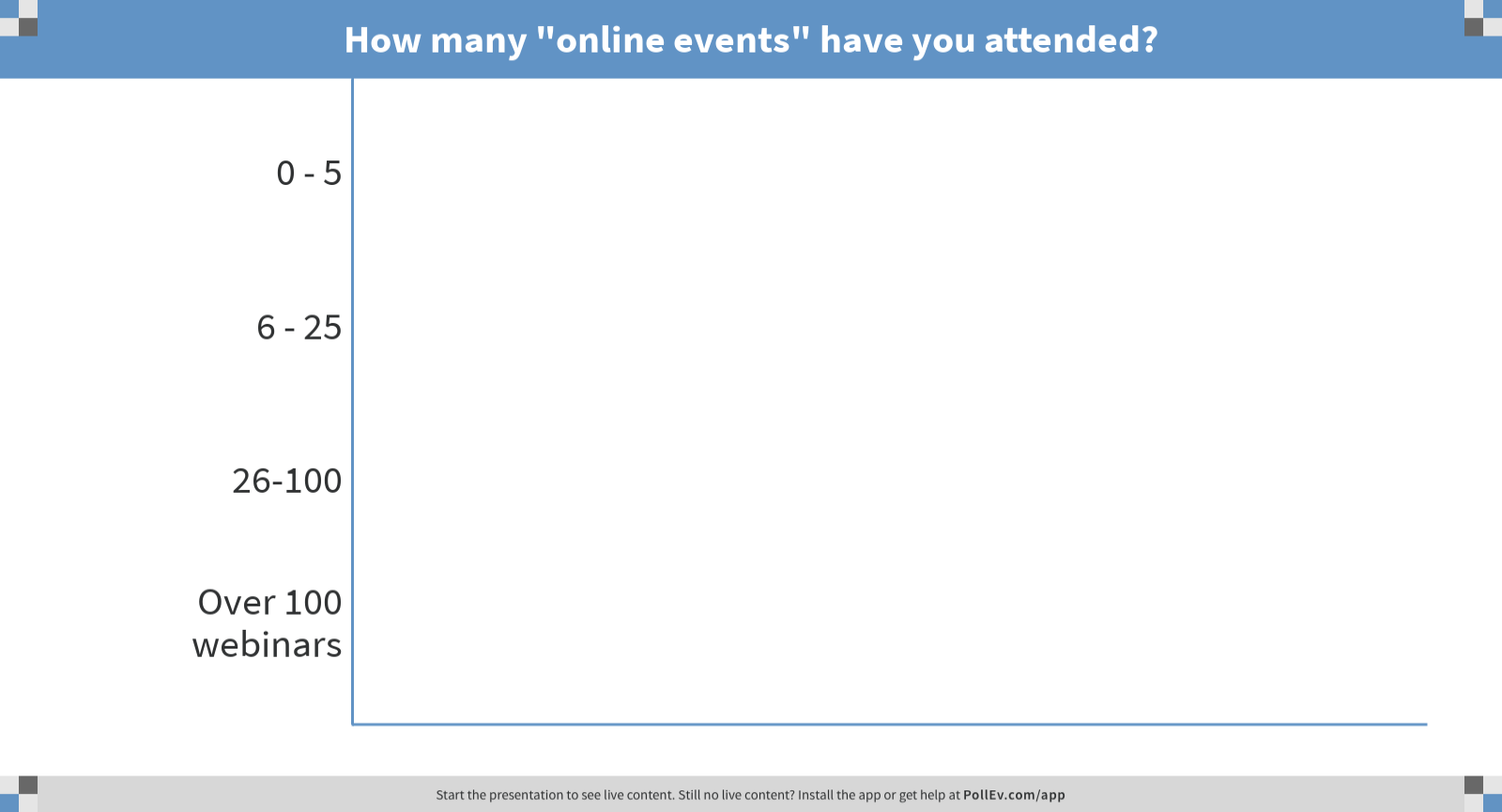 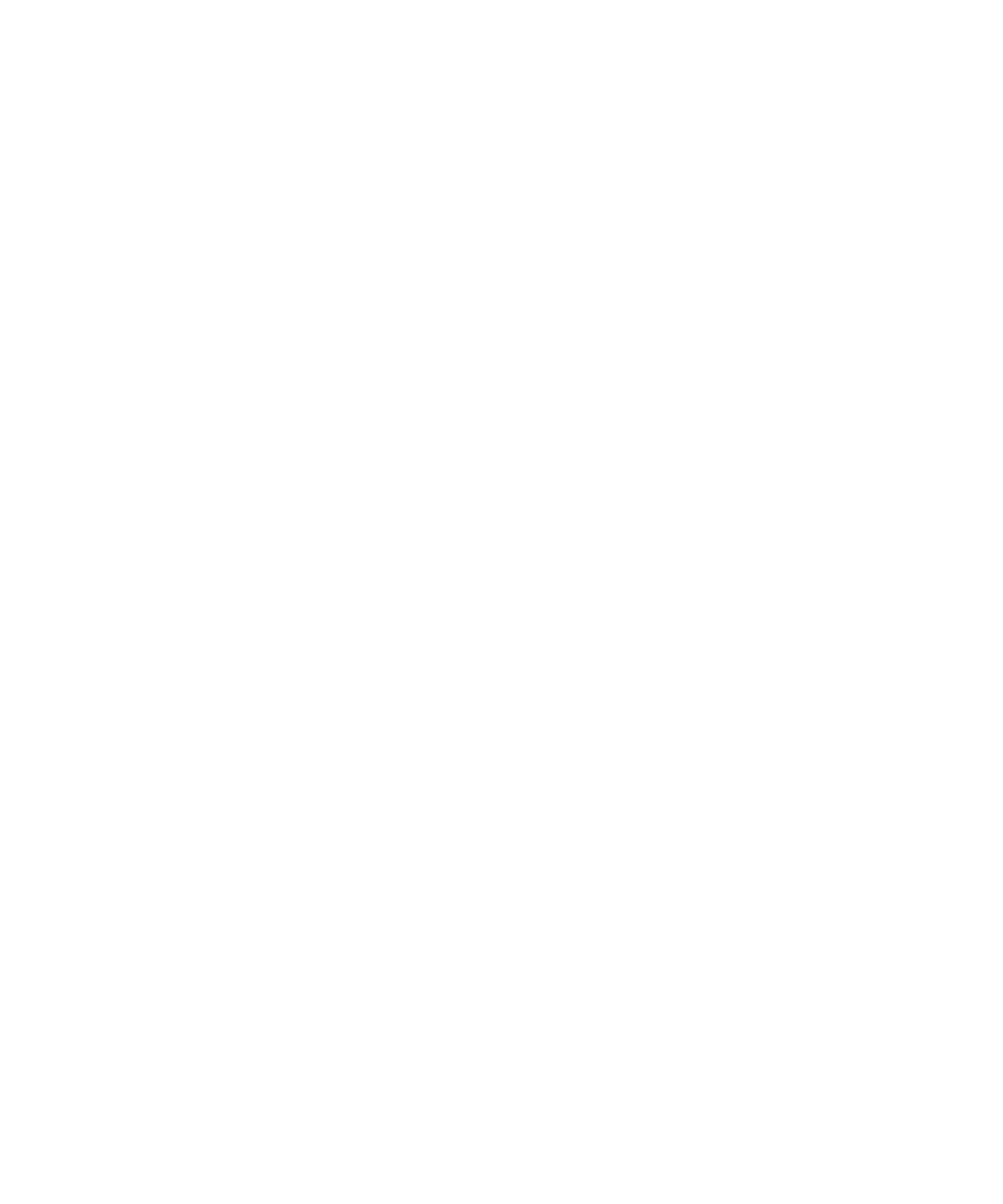 Webcasts 

Live streams of in-person events to remote viewers
Content prepared and staged in advance
More likely to have on-site Audio/Video Technicians
Minimal or no online interactivity between on-site room and remote viewers
What are the various types of online events?
Webcasts
Virtual events
Online Meetings
Webinars
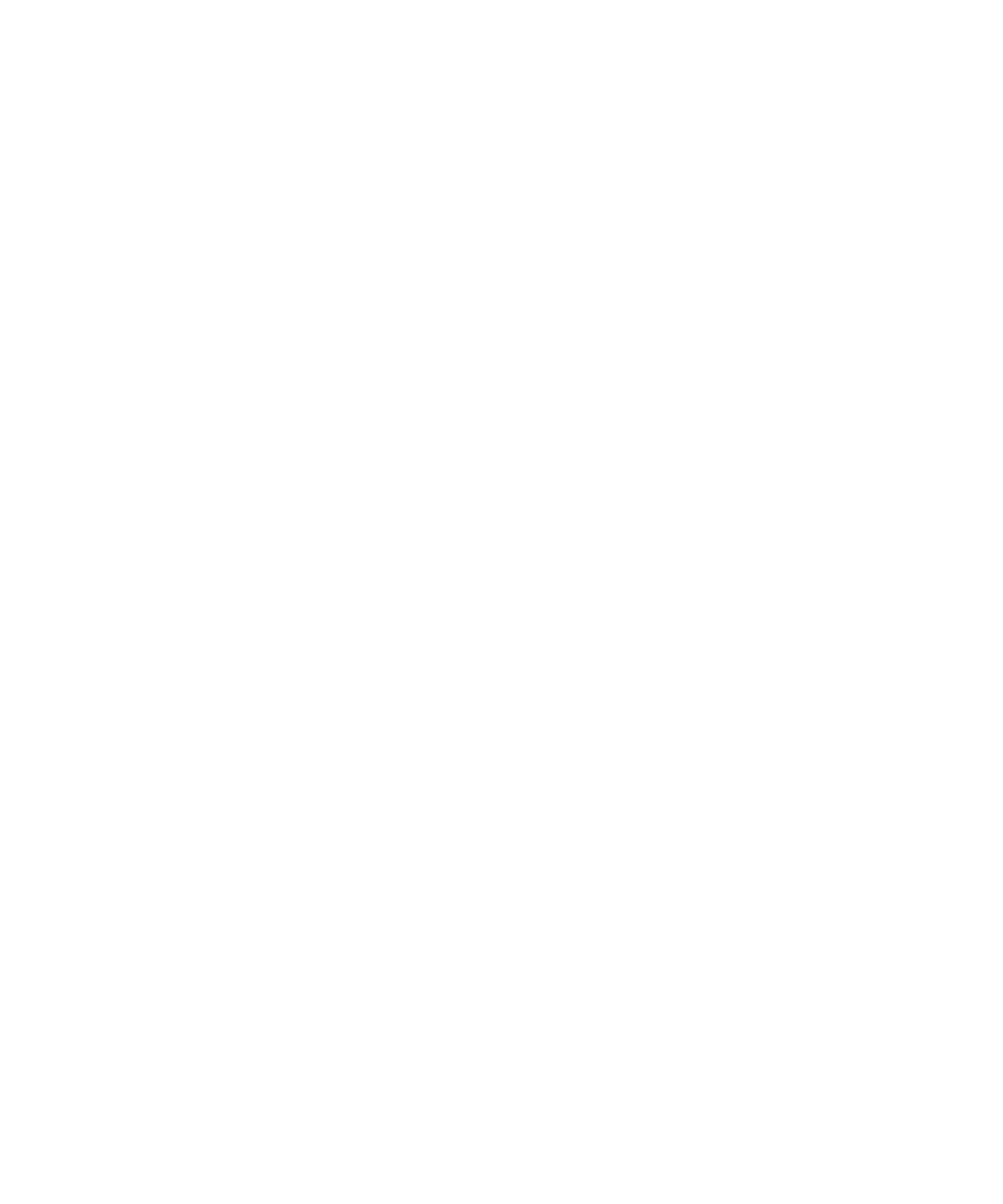 Virtual Event 

A hybrid, on-site event with online attendance
Content prepared and staged in advance
Less availability for online interaction with on-site room
Some on-site Audio/Video Assistance
What are the various types of online events?
Webcasts
Virtual events
Online Meetings
Webinars
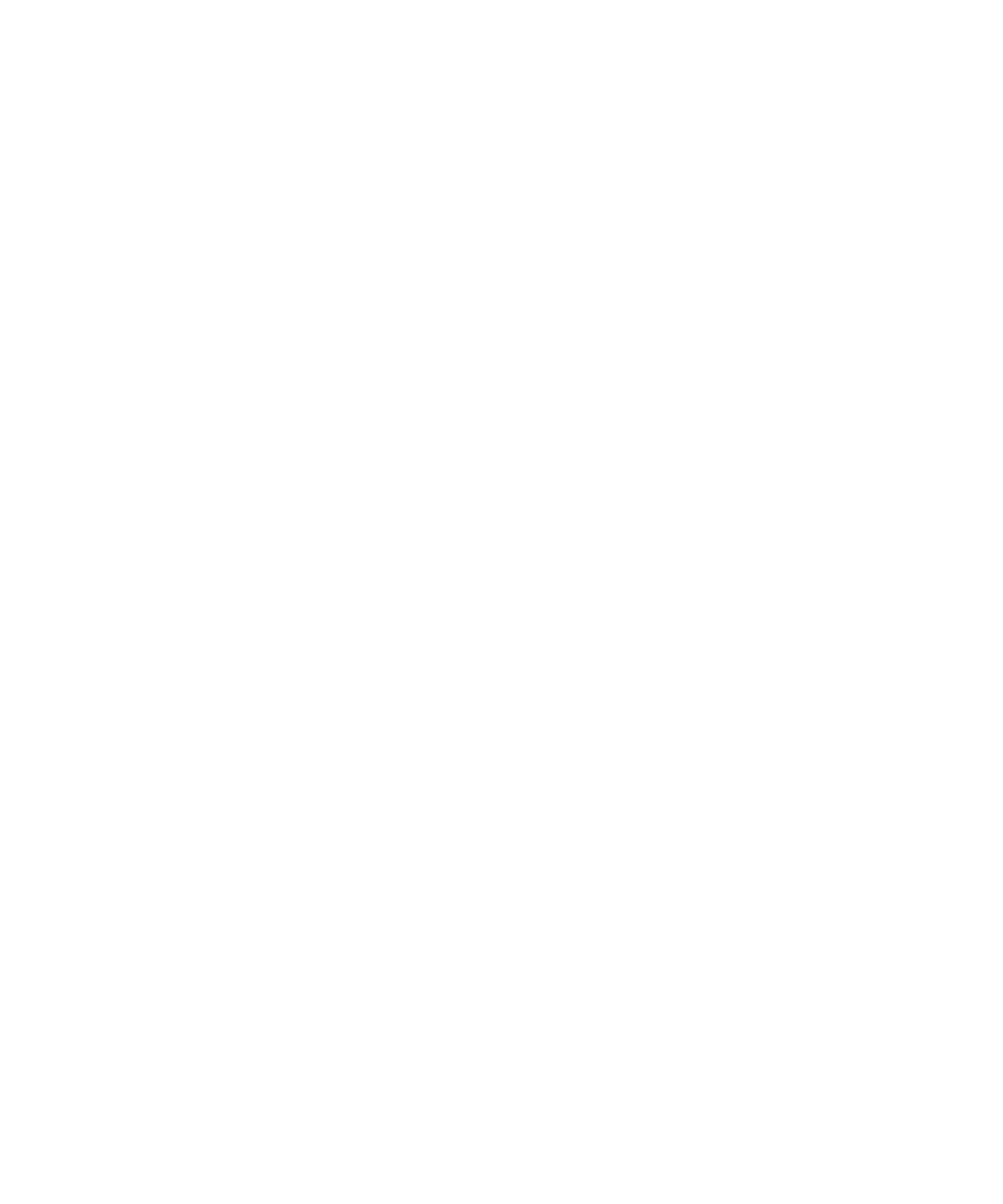 Online Meeting

A small group of individuals (usually 25 or fewer attendees) with free-flowing, informal conversation
Meeting flow/direction driven by discussion, agenda, or action items
Project staff meetings
Takes place either at your desk, or in a small conference room
What are the various types of online events?
Webcasts
Virtual events
Online Meetings
Webinars
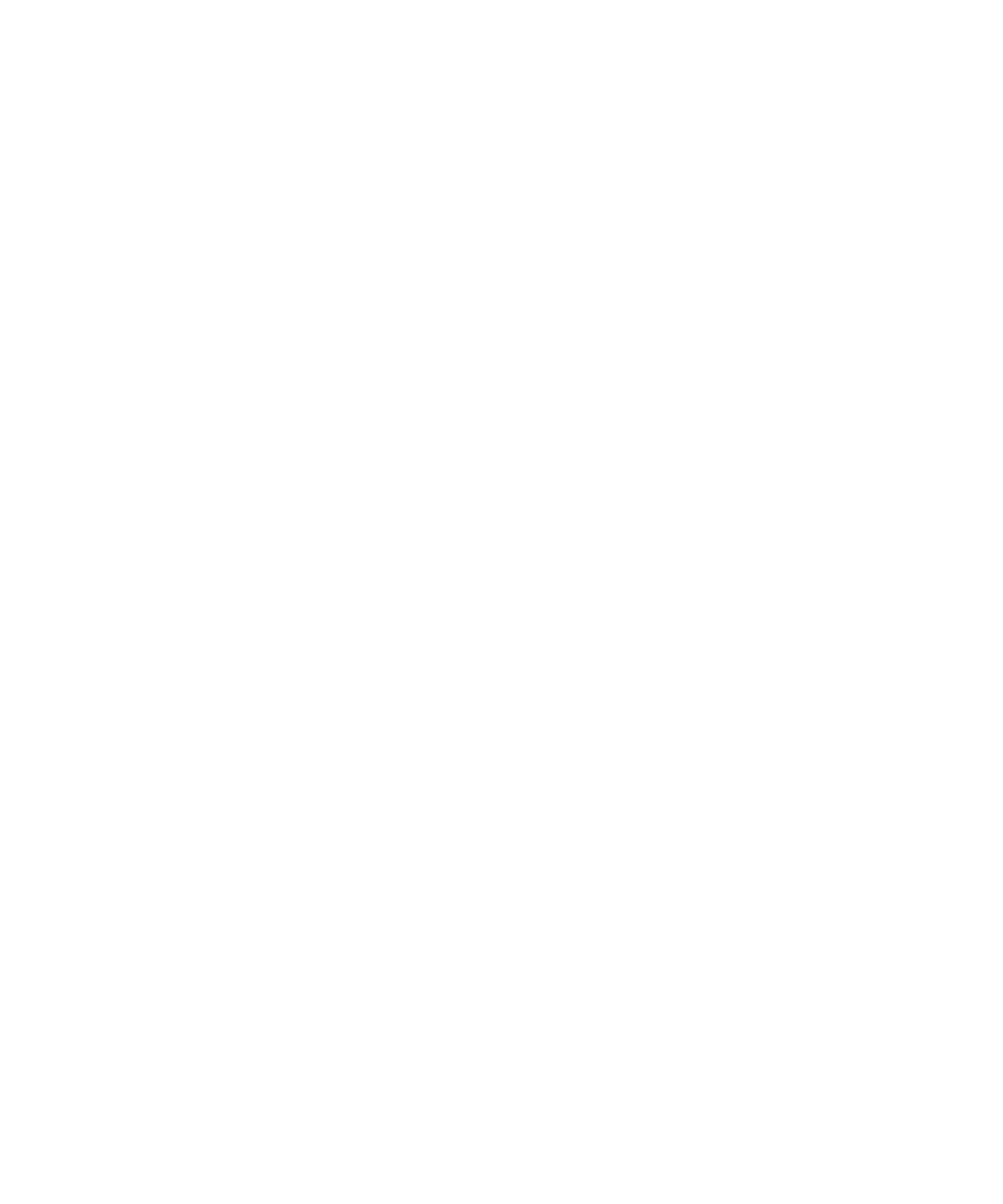 Webinar

Web-only event, often e-learning or distance education
Small number of presenters (1-10)Anywhere from 1 - 3,000(?) attendees
Content prepared and staged in advance
Takes place either at your desk or in a small conference room
Audience can engage & interact with online presenters: chat, polling, Q&A
What are the various types of online events?
Webcasts
Virtual events
Online Meetings
Webinars
Outline
Producing an Effective Webinar
Mastering the Basics
Advanced Engagement
Best Practices & KeyTakeaways
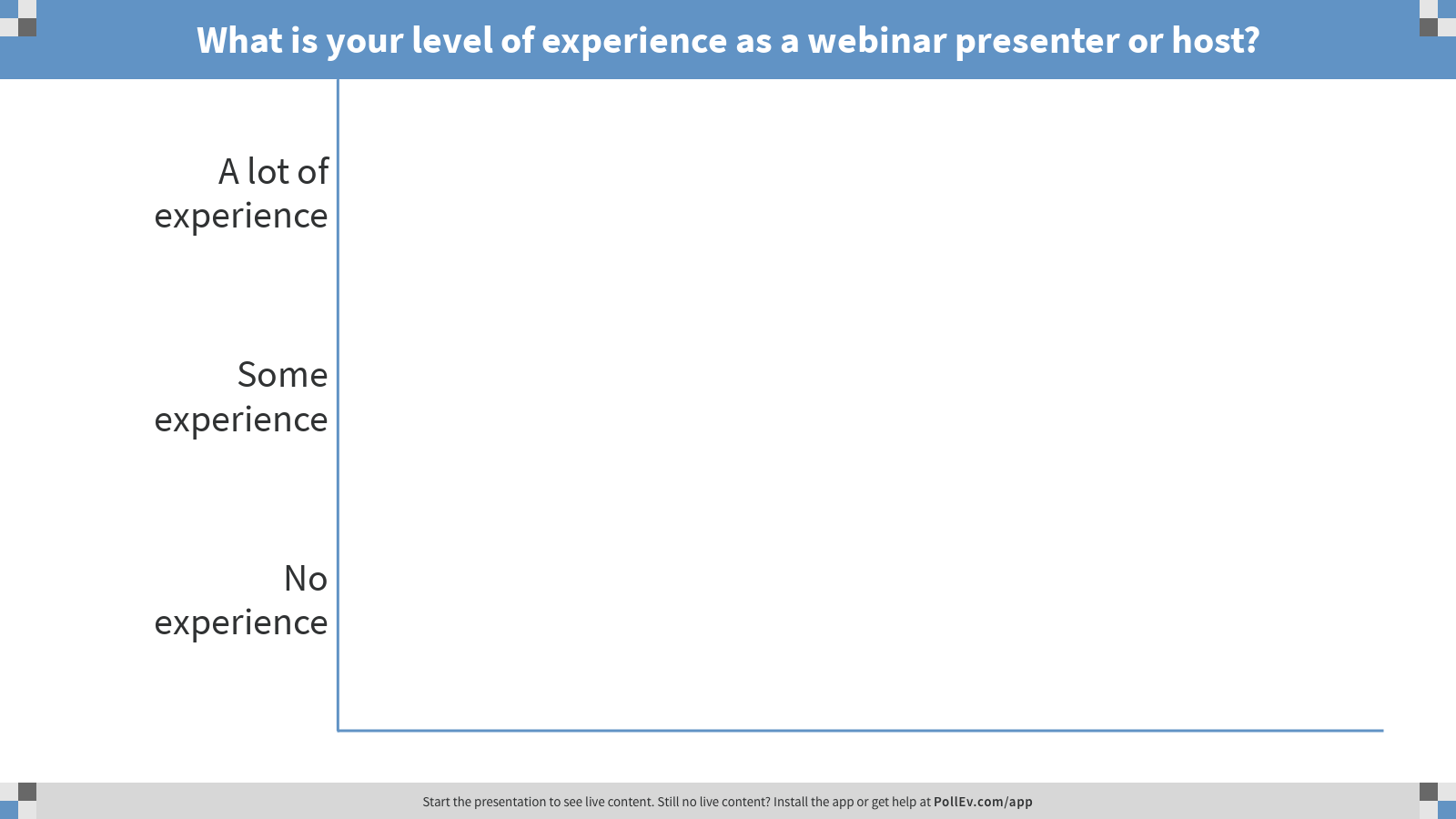 So you’re ready to host a webinar…
What could possibly go wrong?
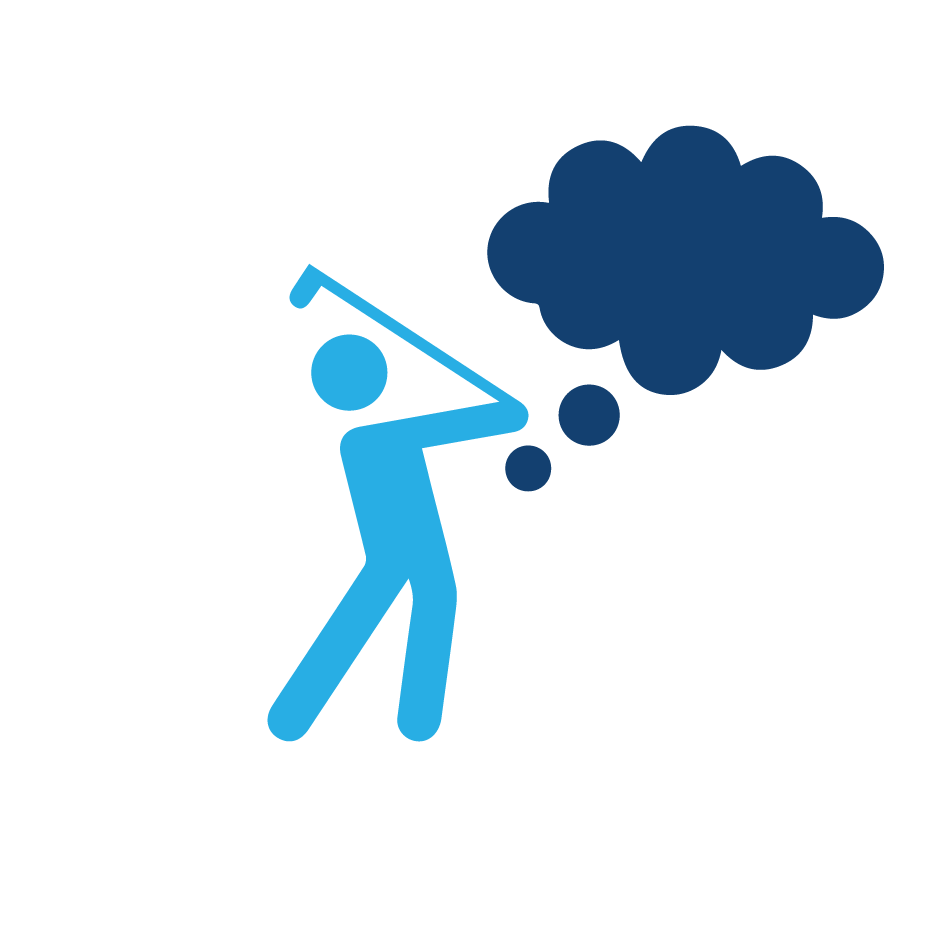 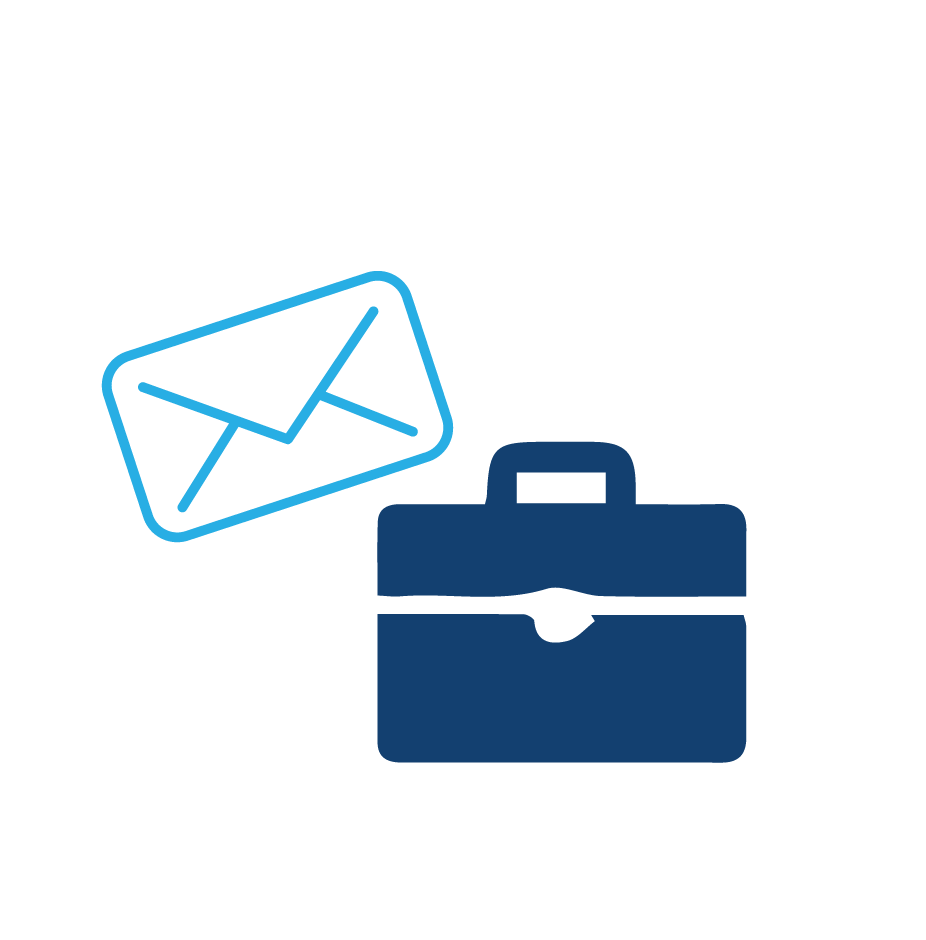 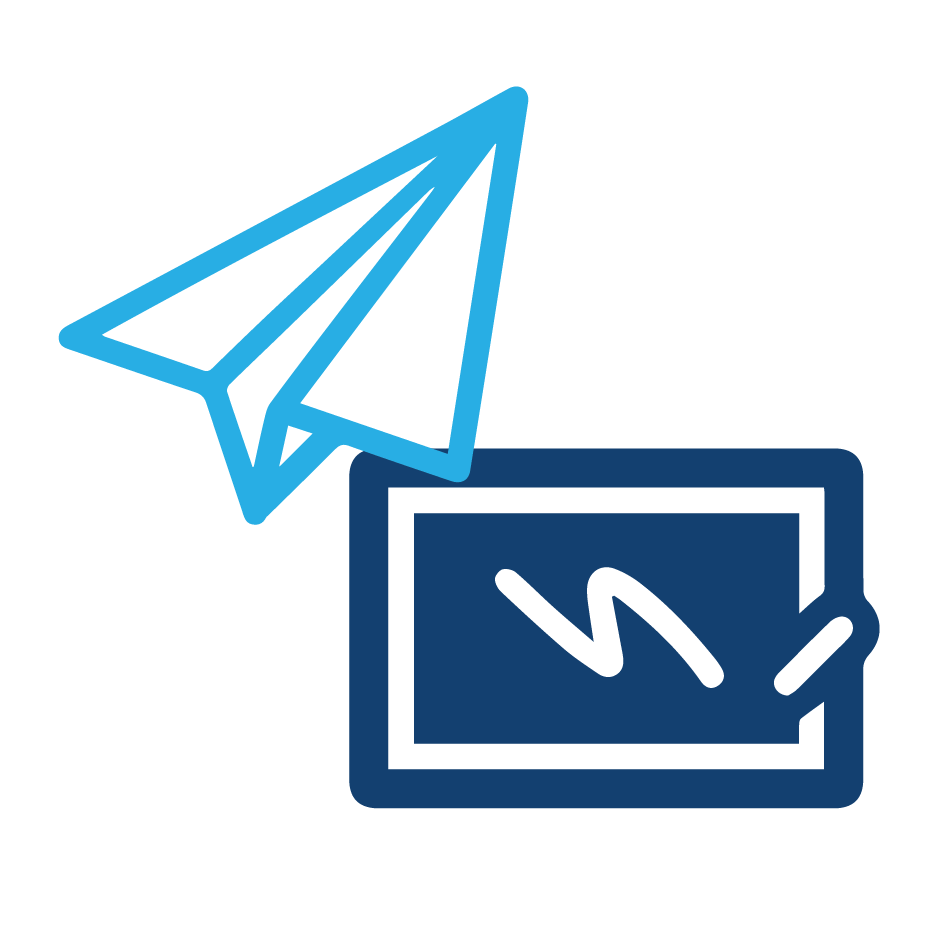 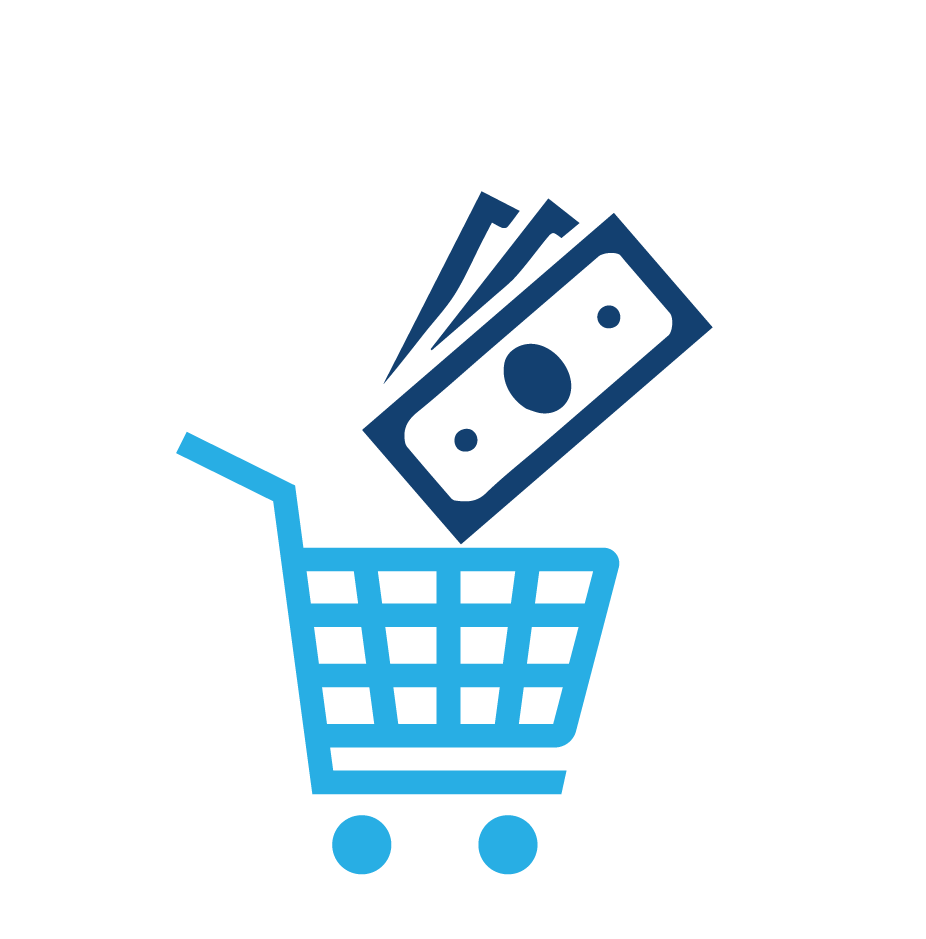 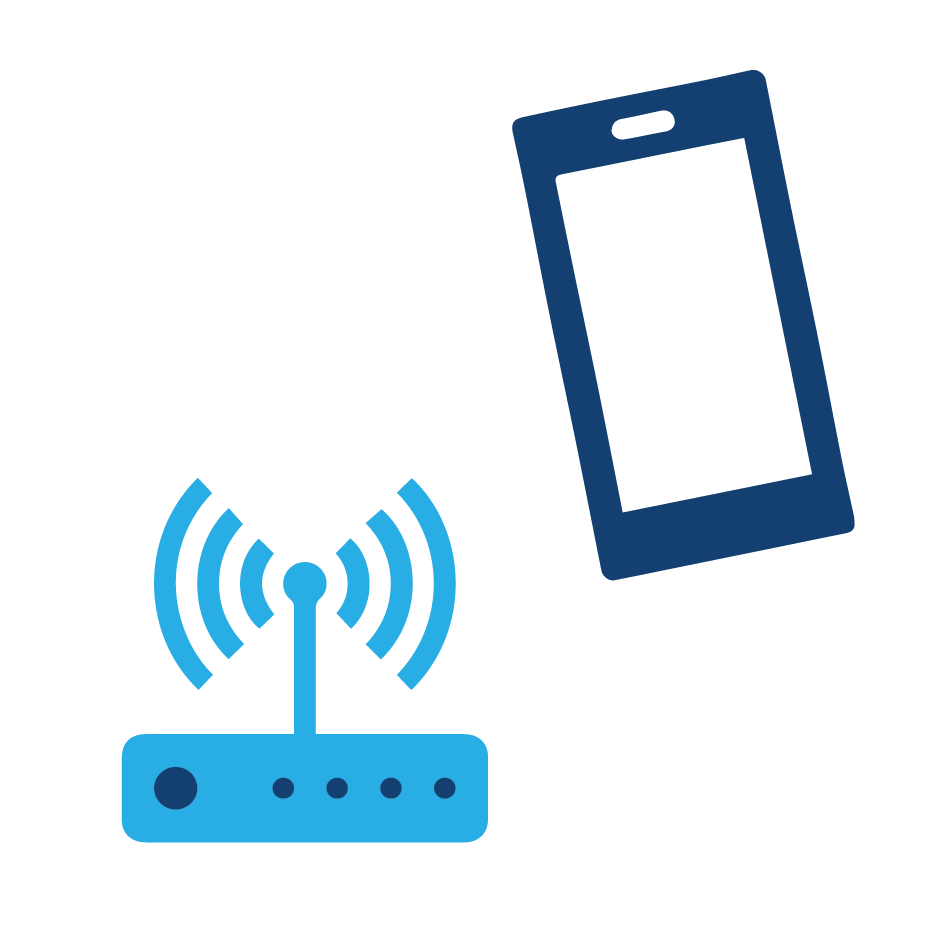 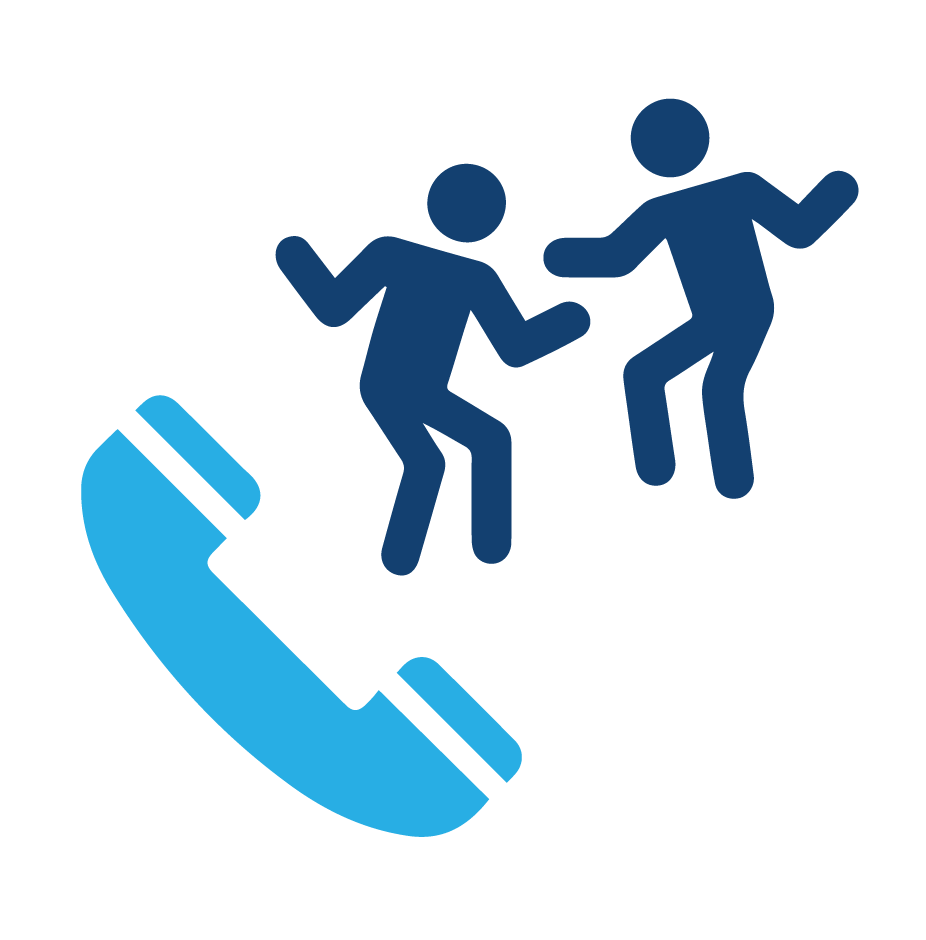 So you’re ready to host a webinar…
What could possibly go wrong?
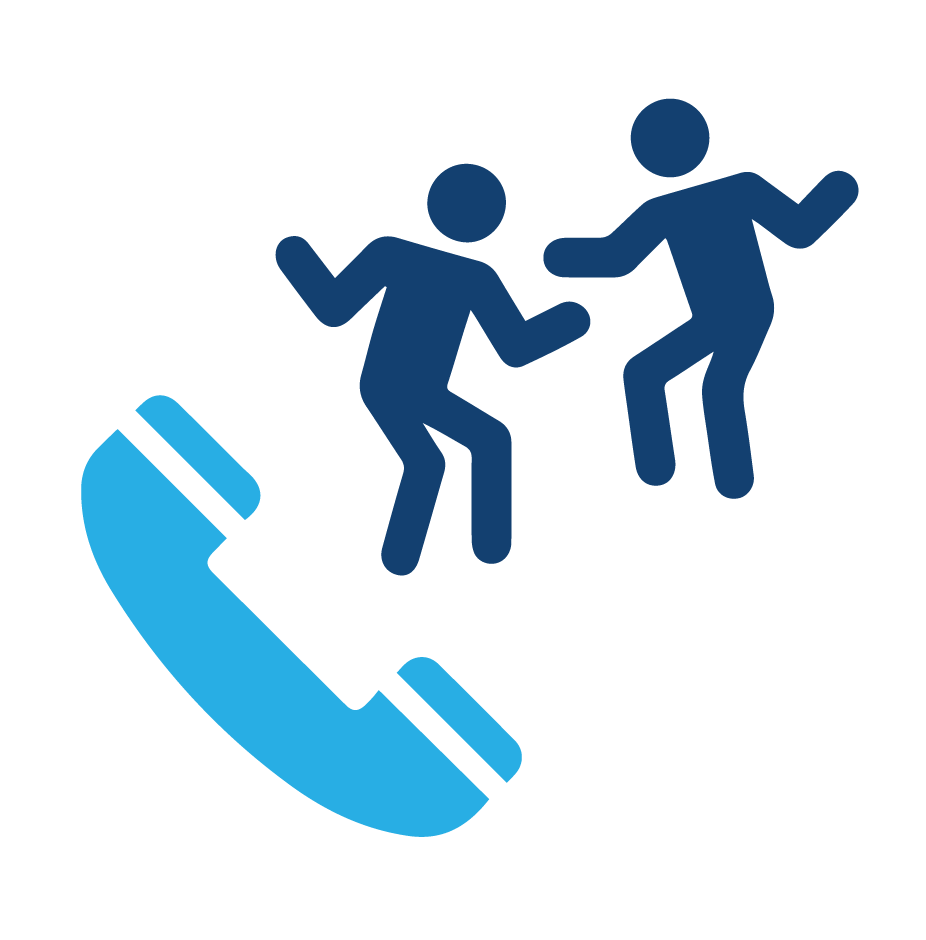 Technology Barriers

Participants can’t log onto the webinar / software issues
Internet connection / Bandwidth hiccups
Poor audio quality
Phones & Bluetooth headsets
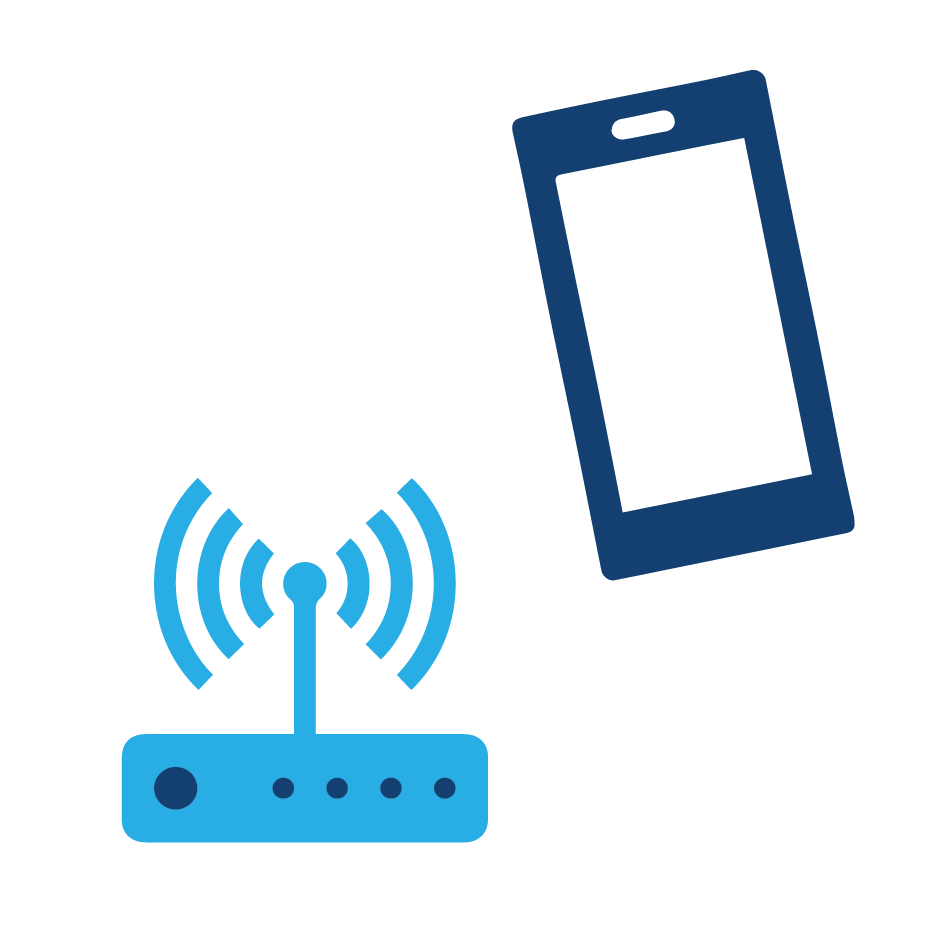 So you’re ready to host a webinar…
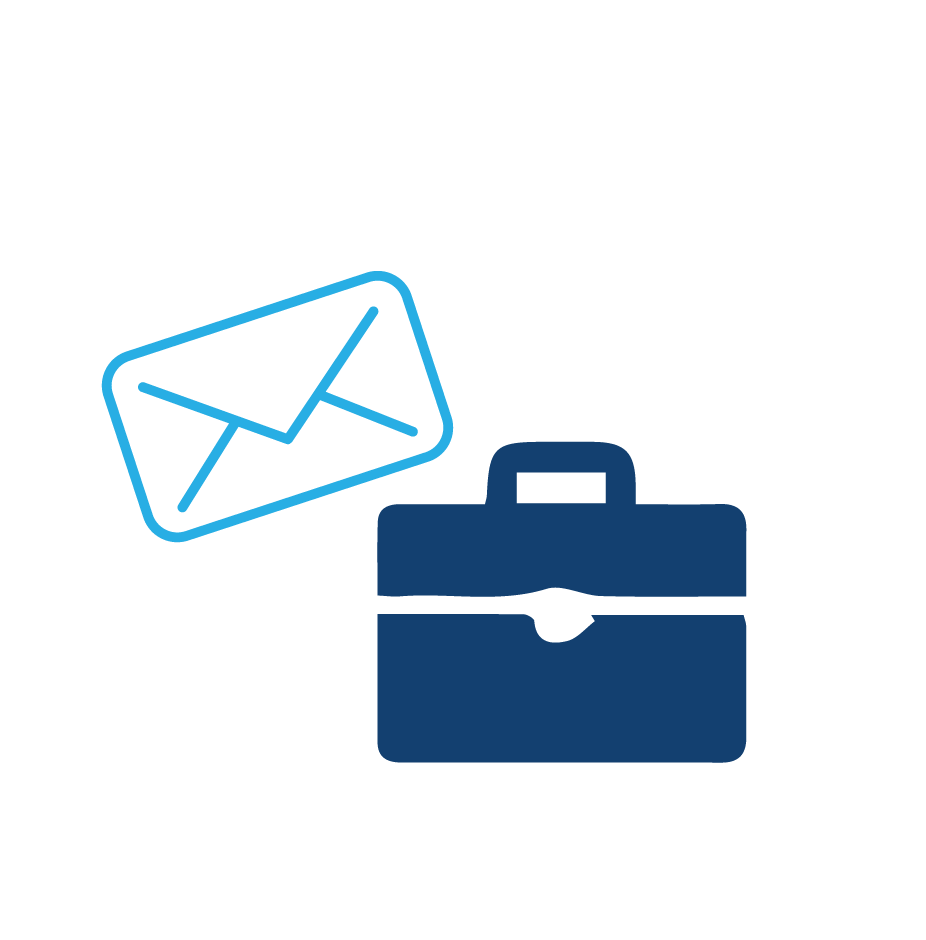 What could possibly go wrong?
Accidental “Oversharing”

Too many open phone lines
Office background noise
Unintentional display of personal or confidential files/information
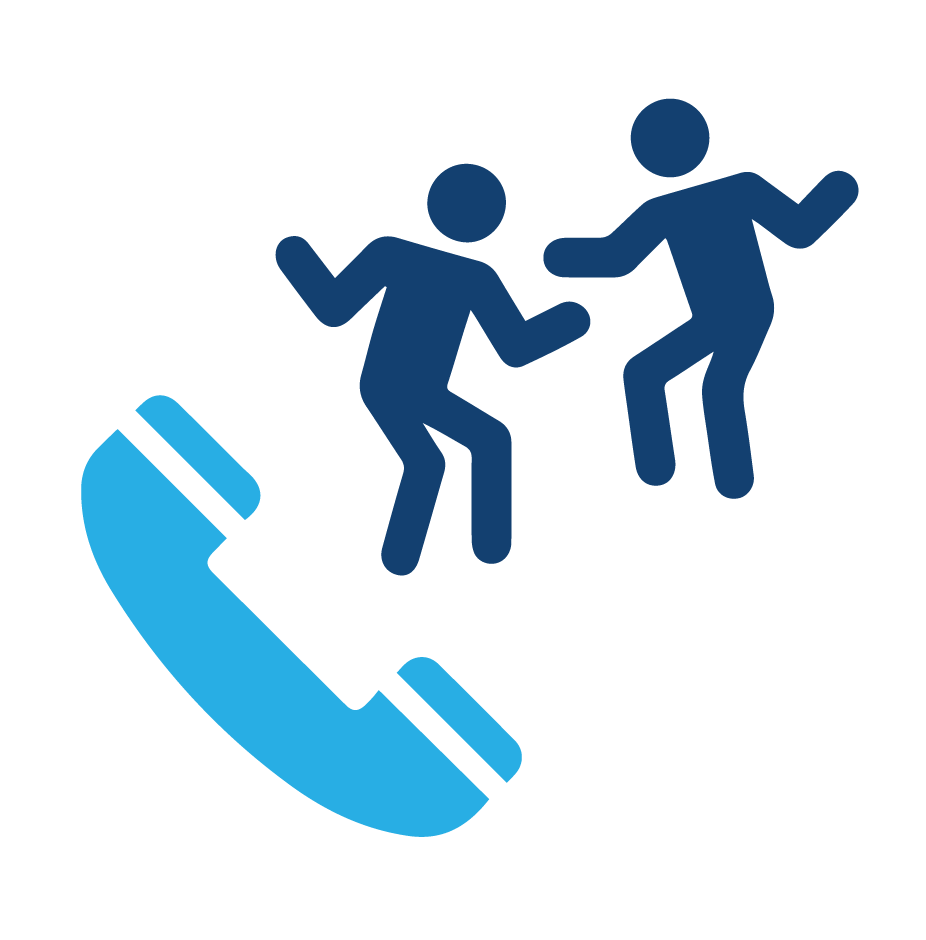 So you’re ready to host a webinar…
What could possibly go wrong?
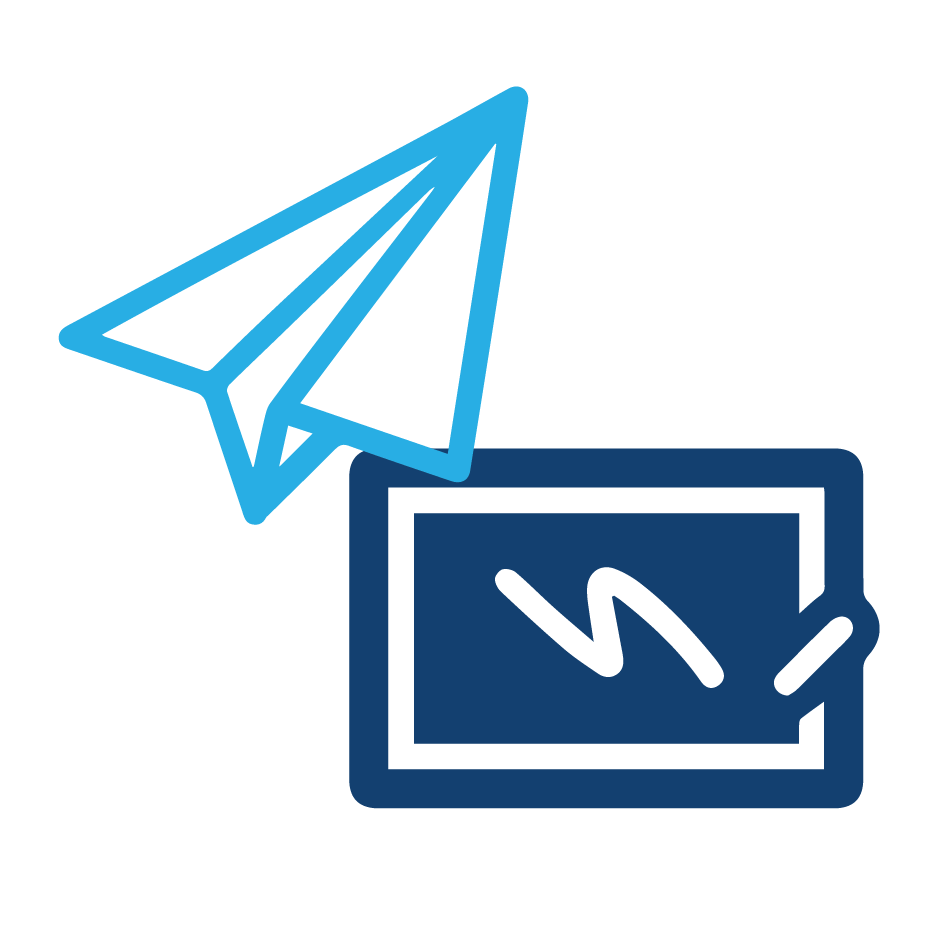 Distracted Audience

Content misses the mark
Not enough interactivity, visual content, audience engagement
Overly ambitious agenda / webinar run-time
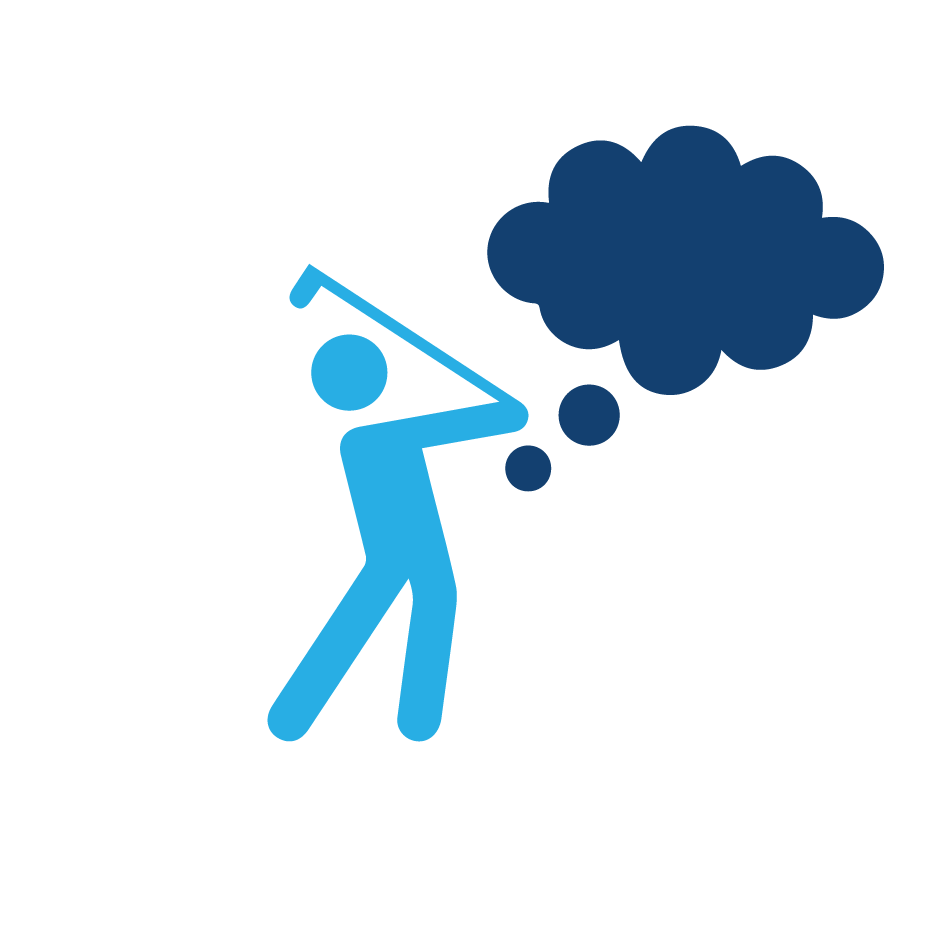 What makes an effective webinar?
Let’s Start With Some Considerations
Audience & Pre-Event
Content
Post-Event
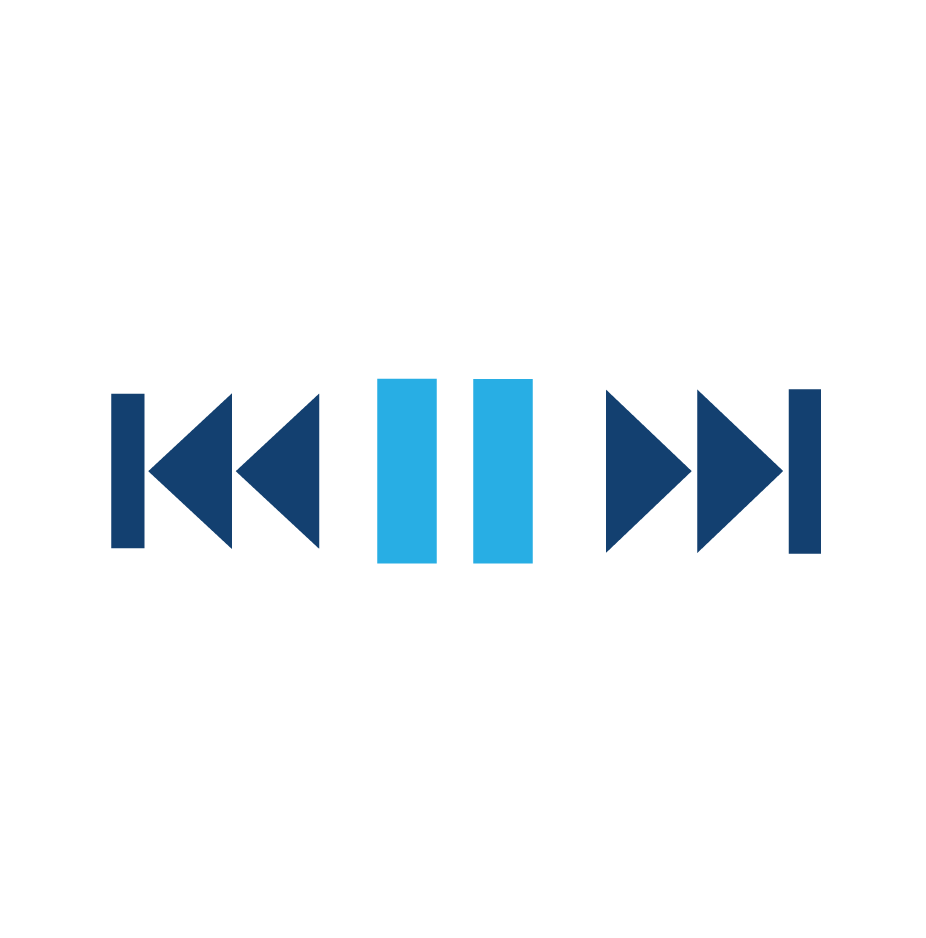 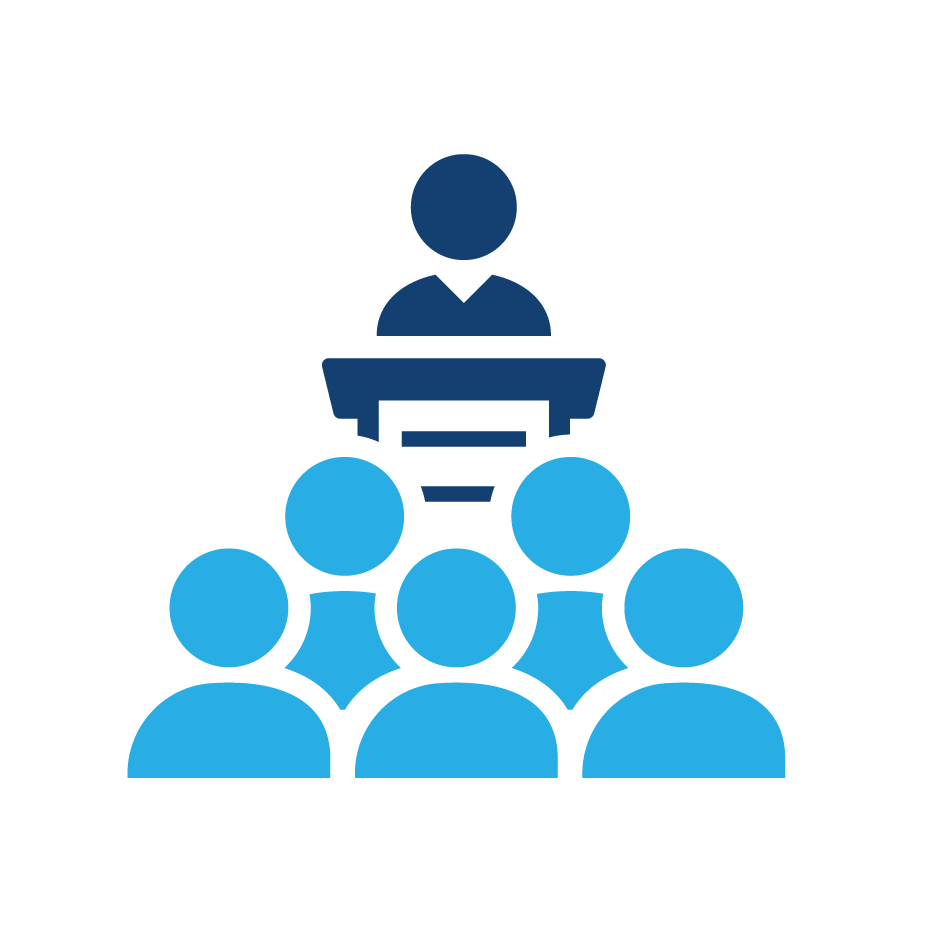 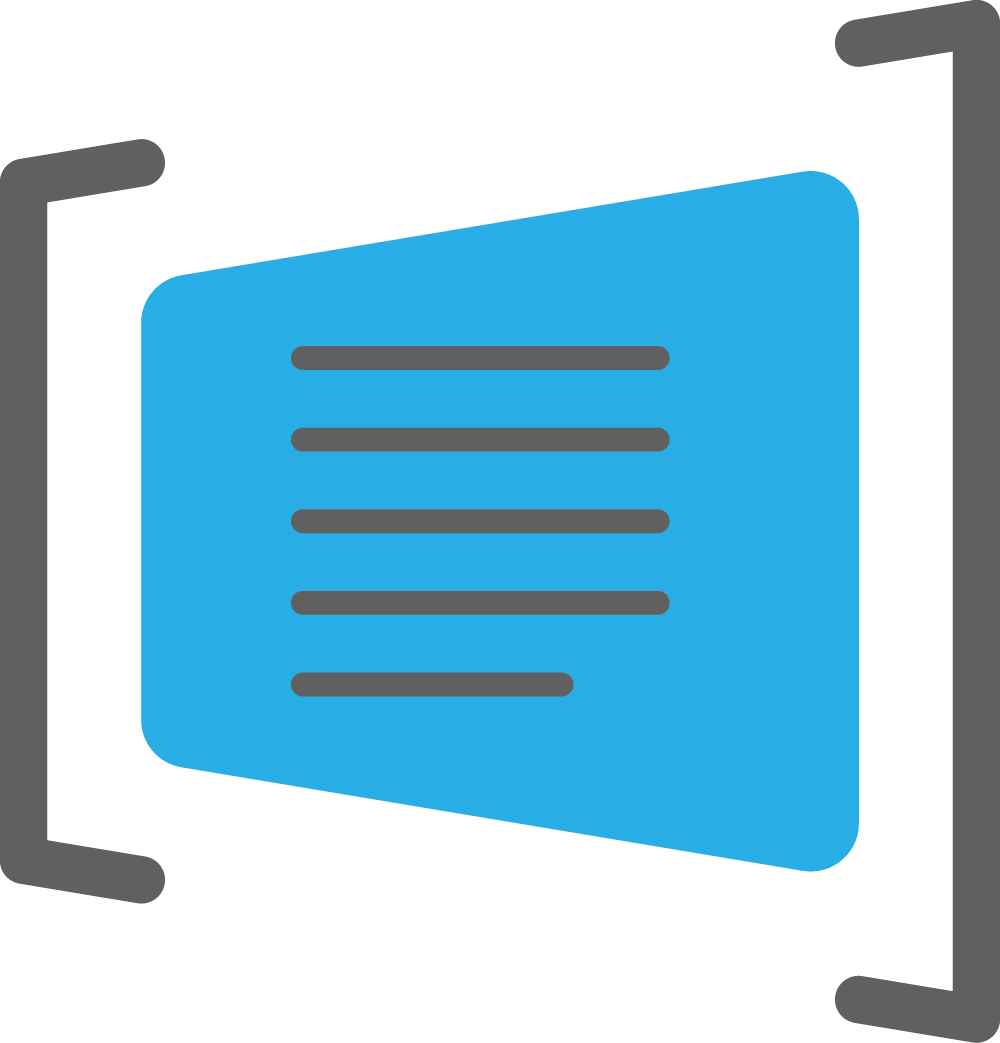 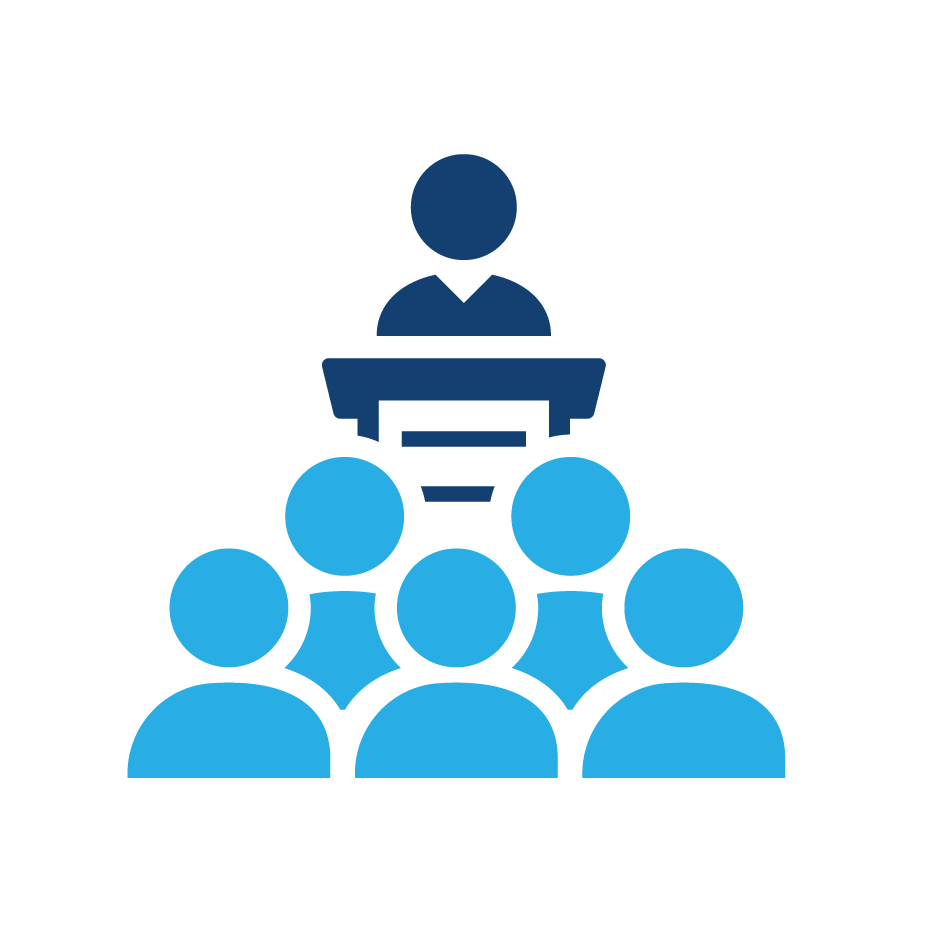 Pre- Event,Audience
What You Need to Know About Planning   
6-8 weeks production lead time is ideal
A dedicated webinar producer can manage the entire lifecycle
Let your presenters focus on presenting
2-3 weeks ahead for promotion
Coordination of technical and content practice
Provide pre-event materials to registrants (emails, resources, documentation)
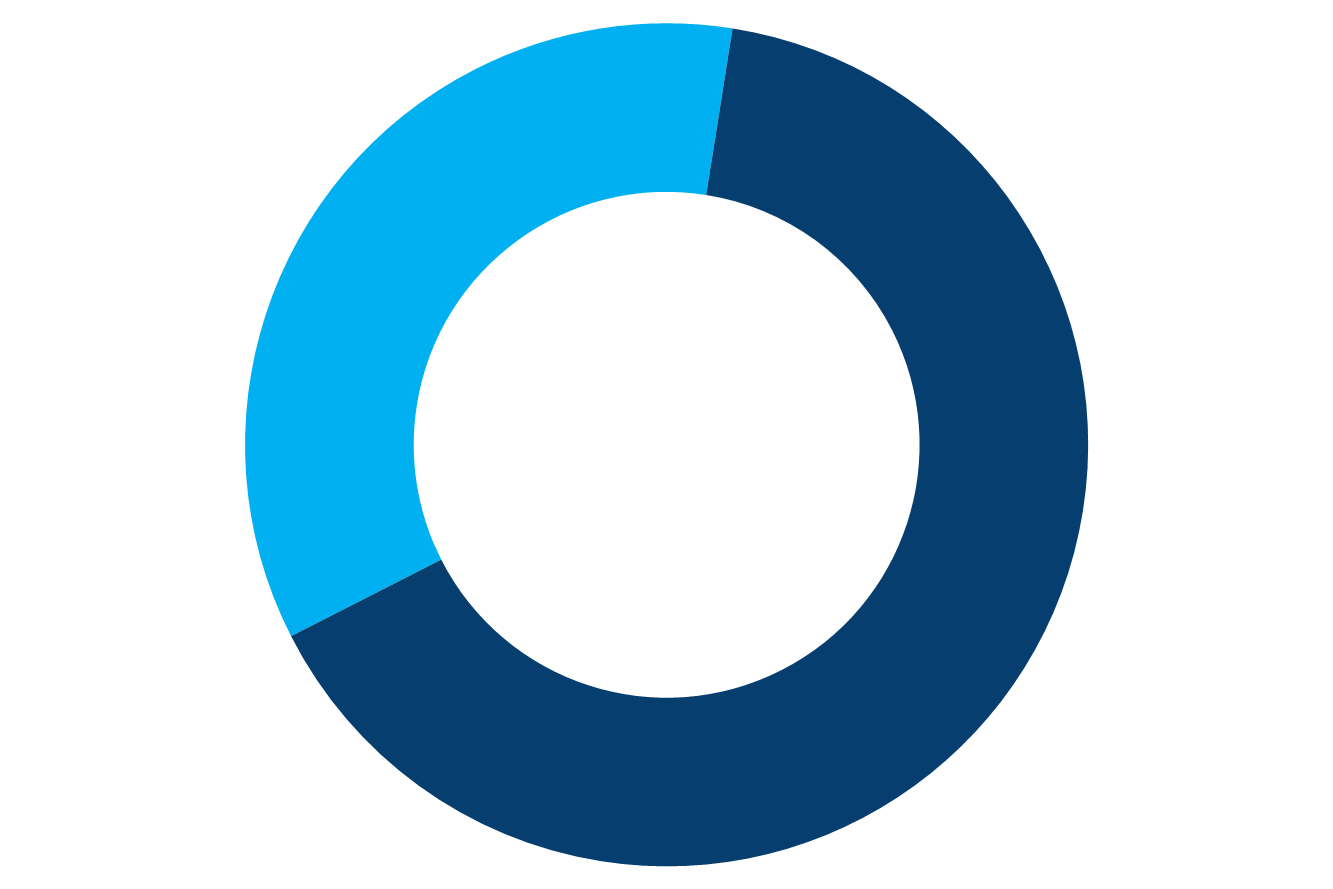 Content
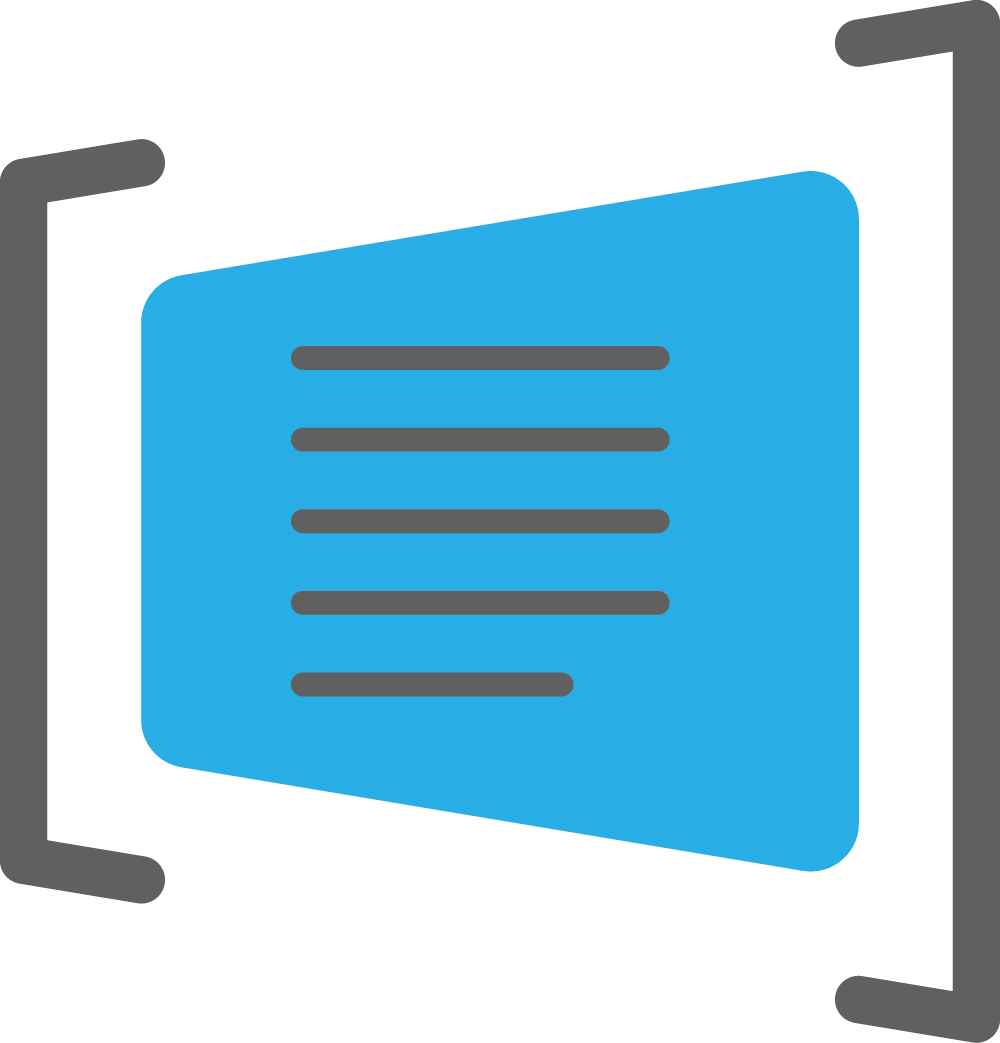 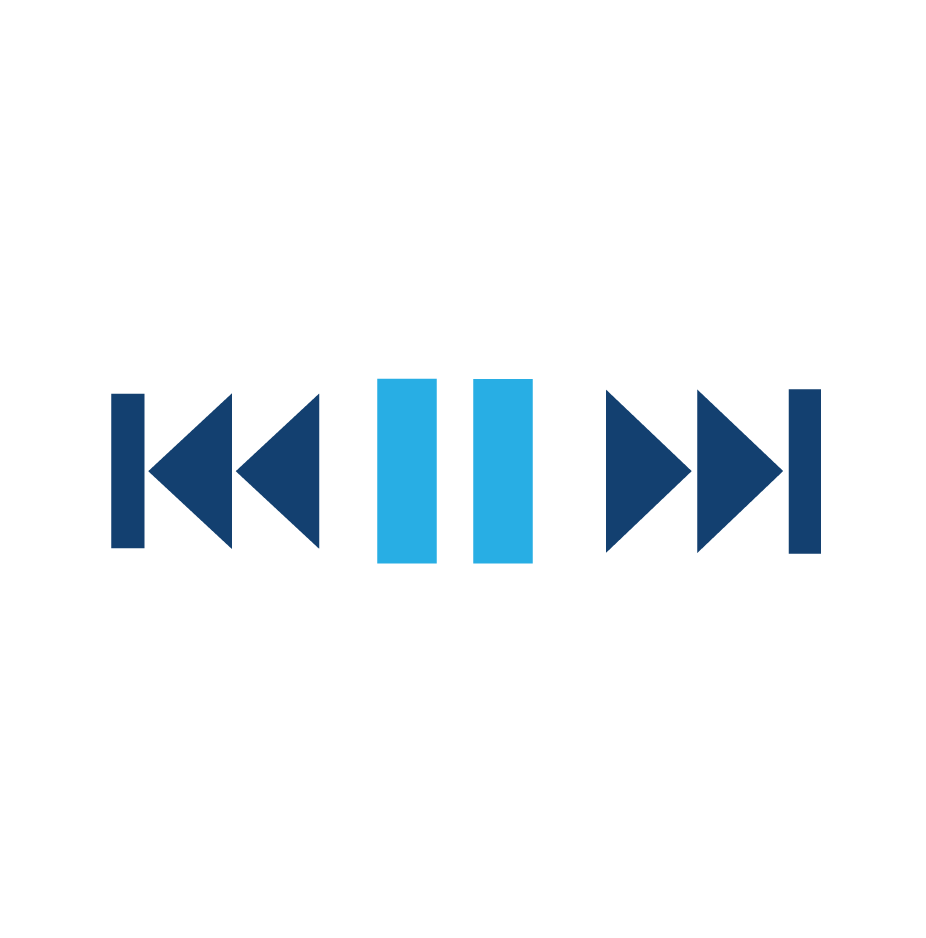 Post-Event
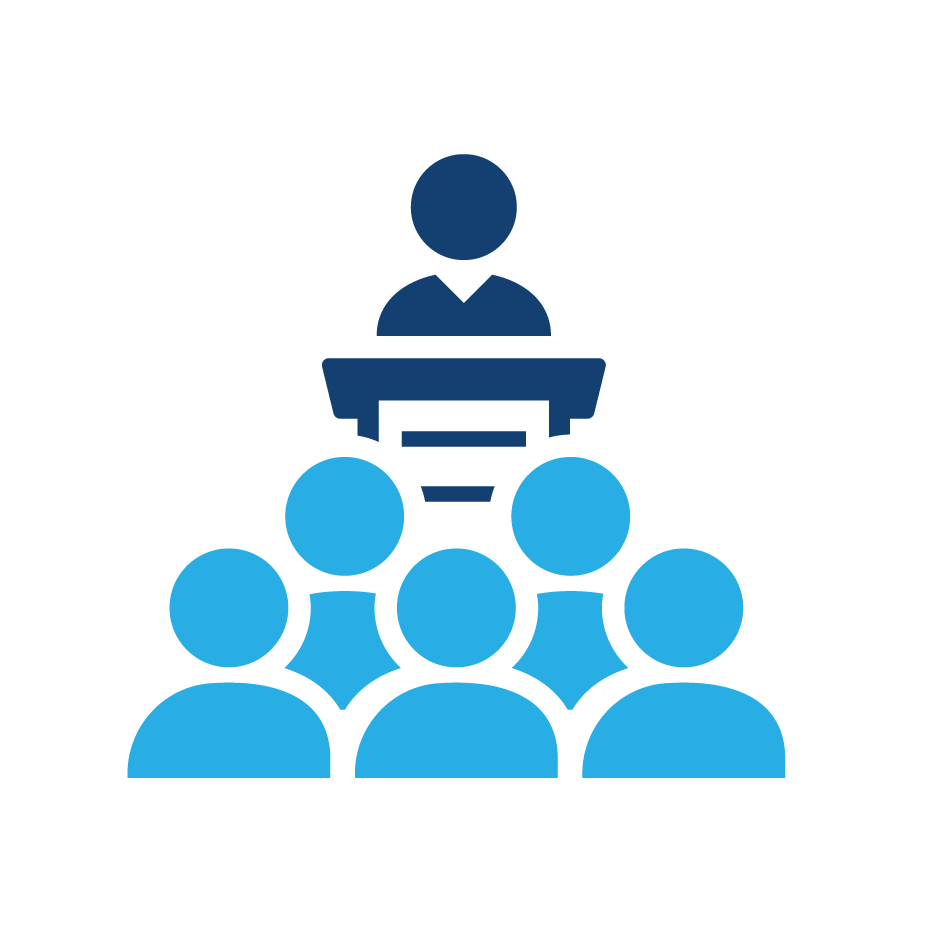 Pre- Event,Audience
What You Need to Know About Your Audience  
Smaller audience (15-50 attendees)
Larger audience (50+ attendees)
“Inside vs. Outside” webinars
Internal: Project, contractor staff only
External: Public facing, client-focused
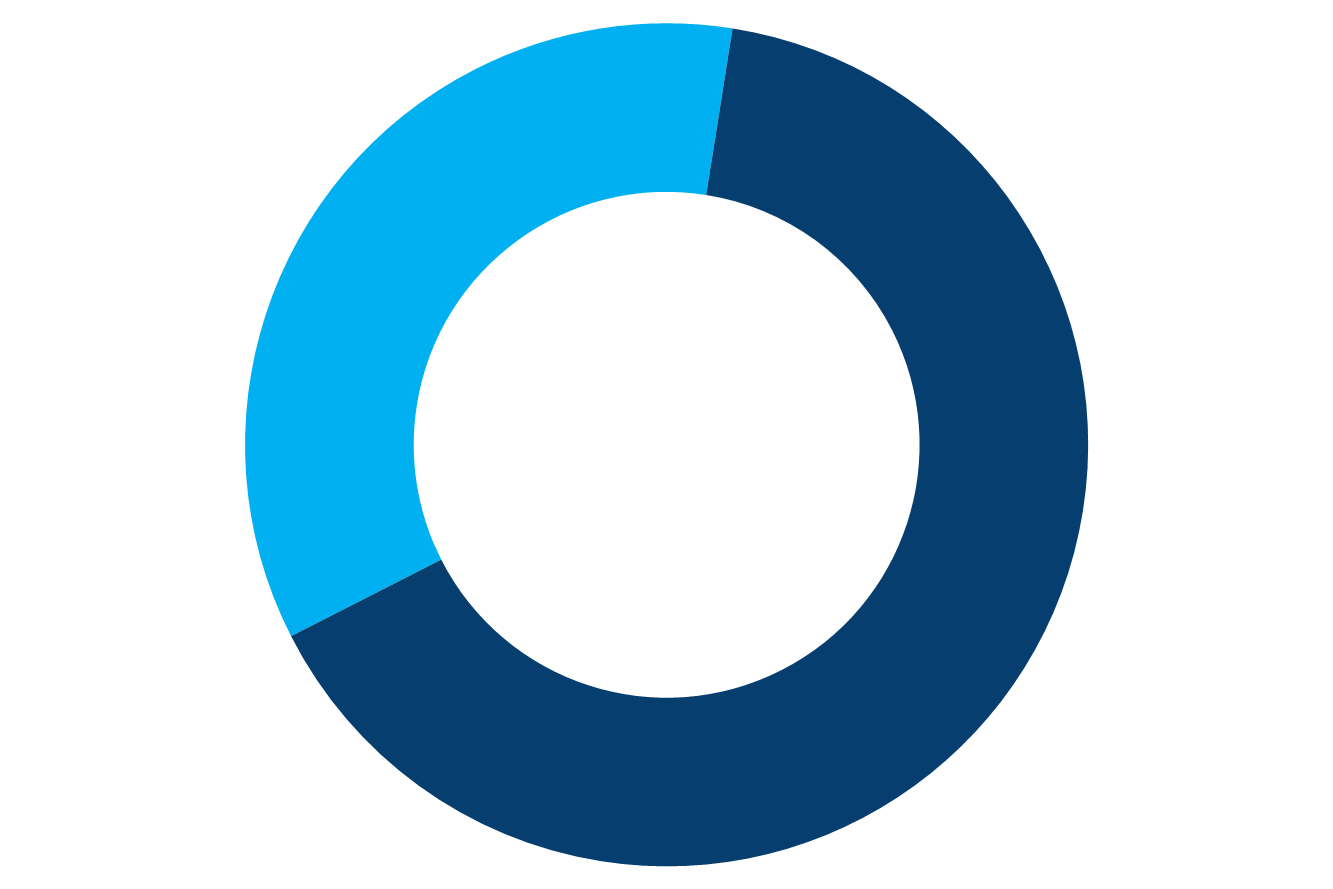 Content
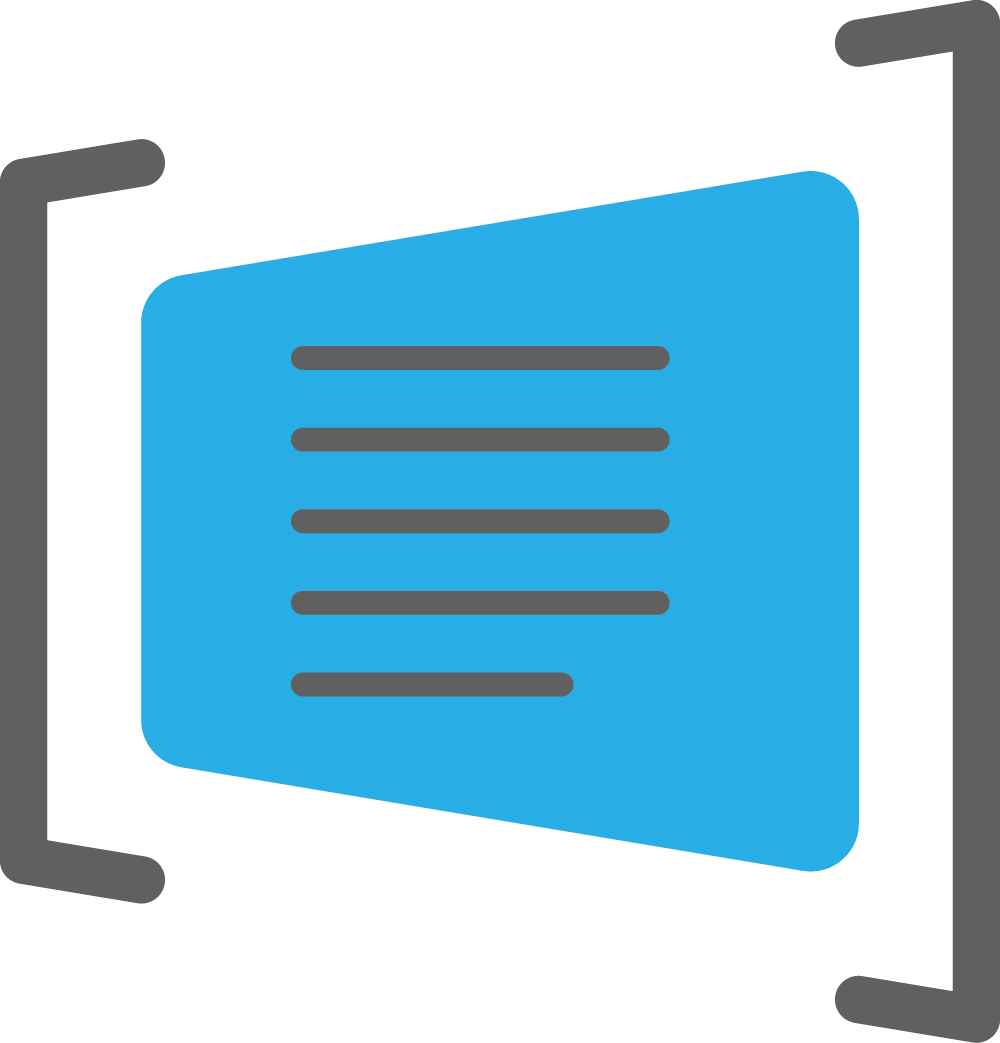 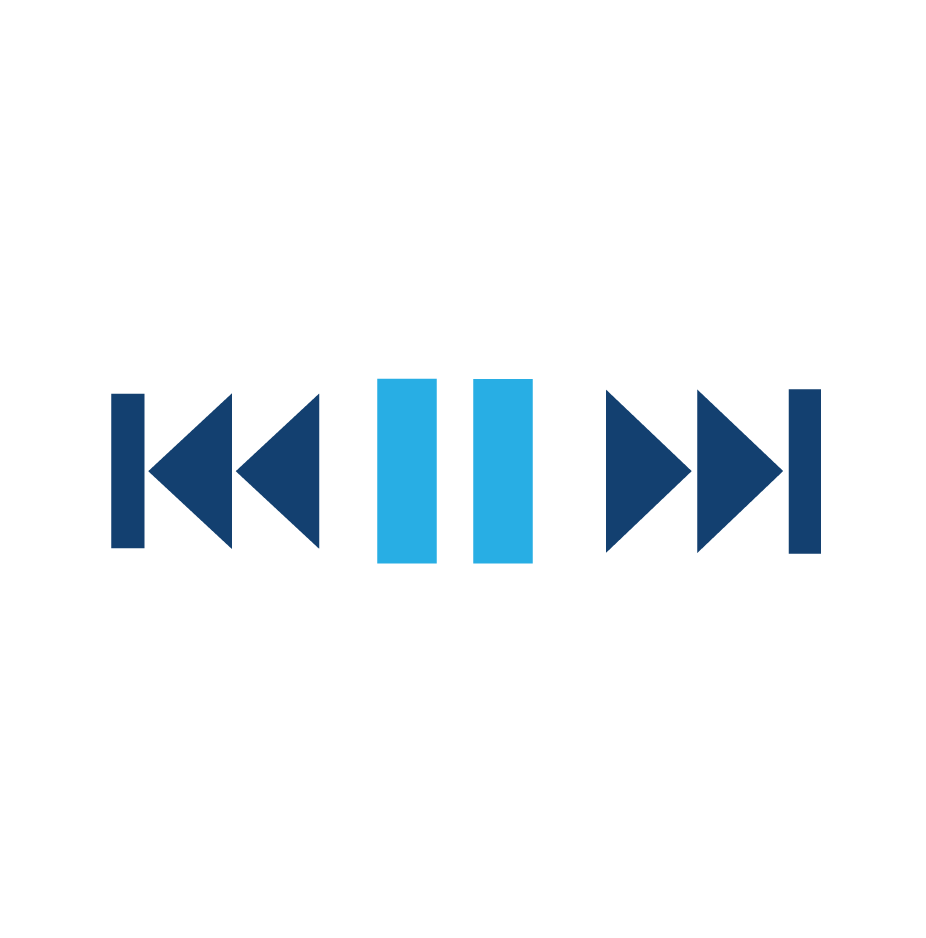 Post-Event
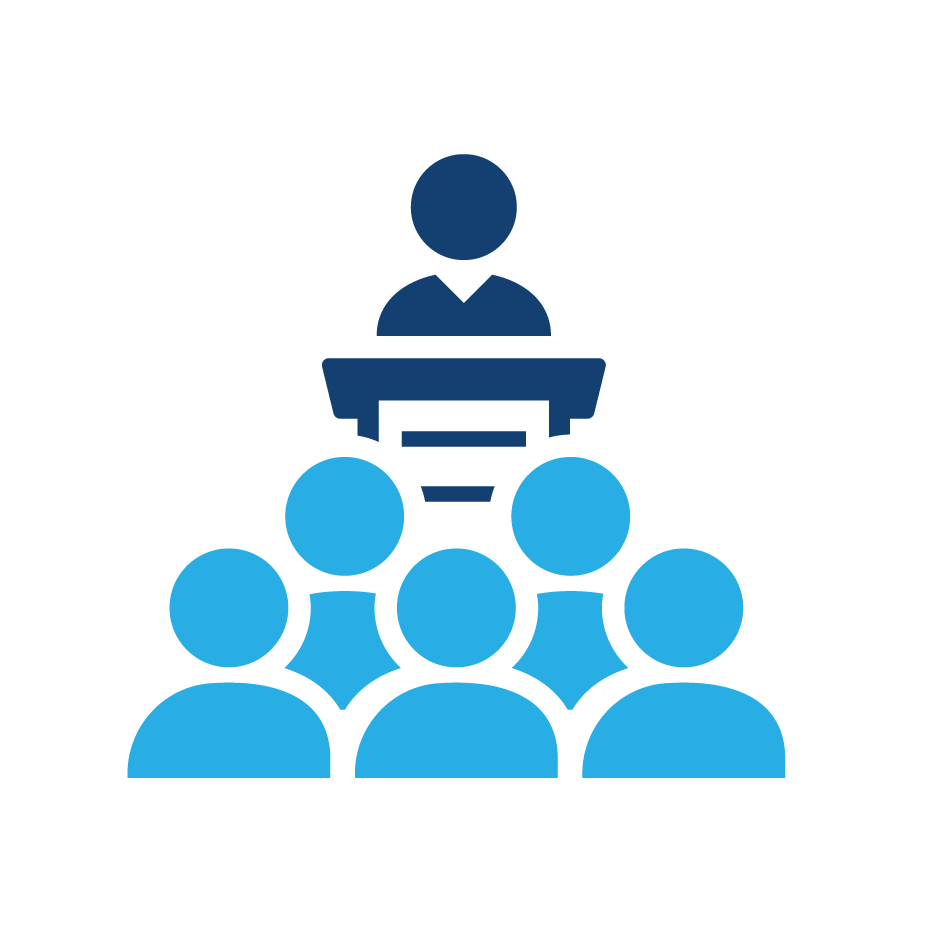 Pre- Event,Audience
Content is key  
Keep slide content concise
60 minutes is the ideal webinar runtime
Help the audience identify and focus on what they don’t know
Engage the audience by pausing for questions and comments
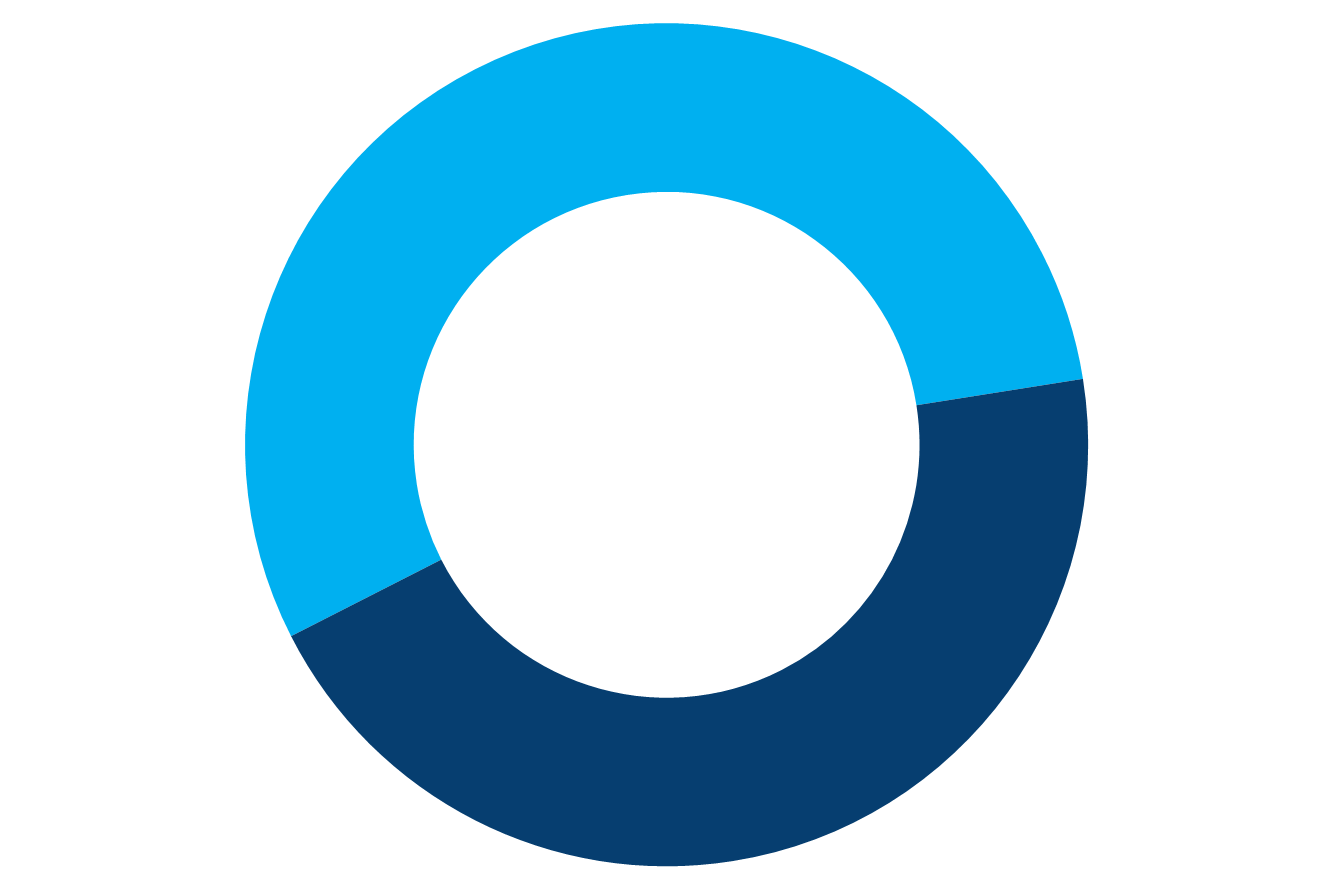 Content
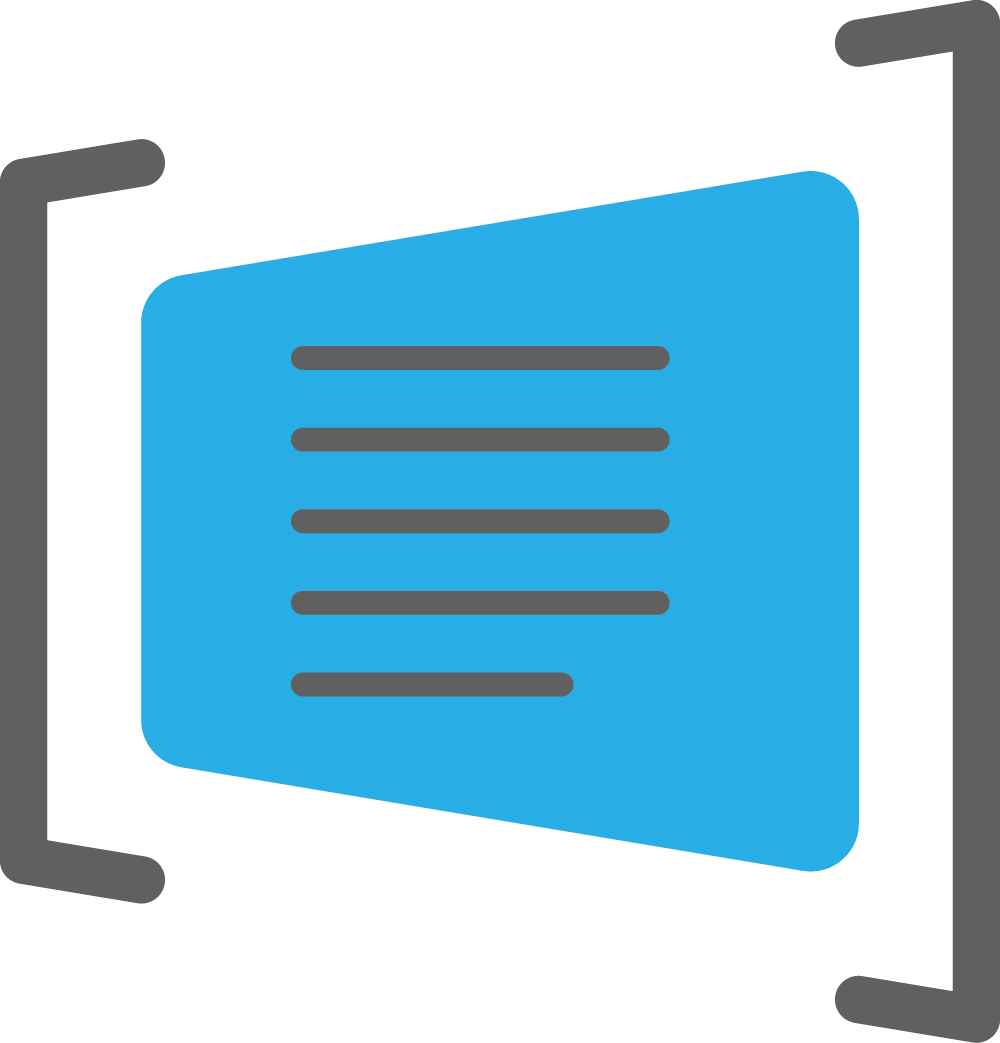 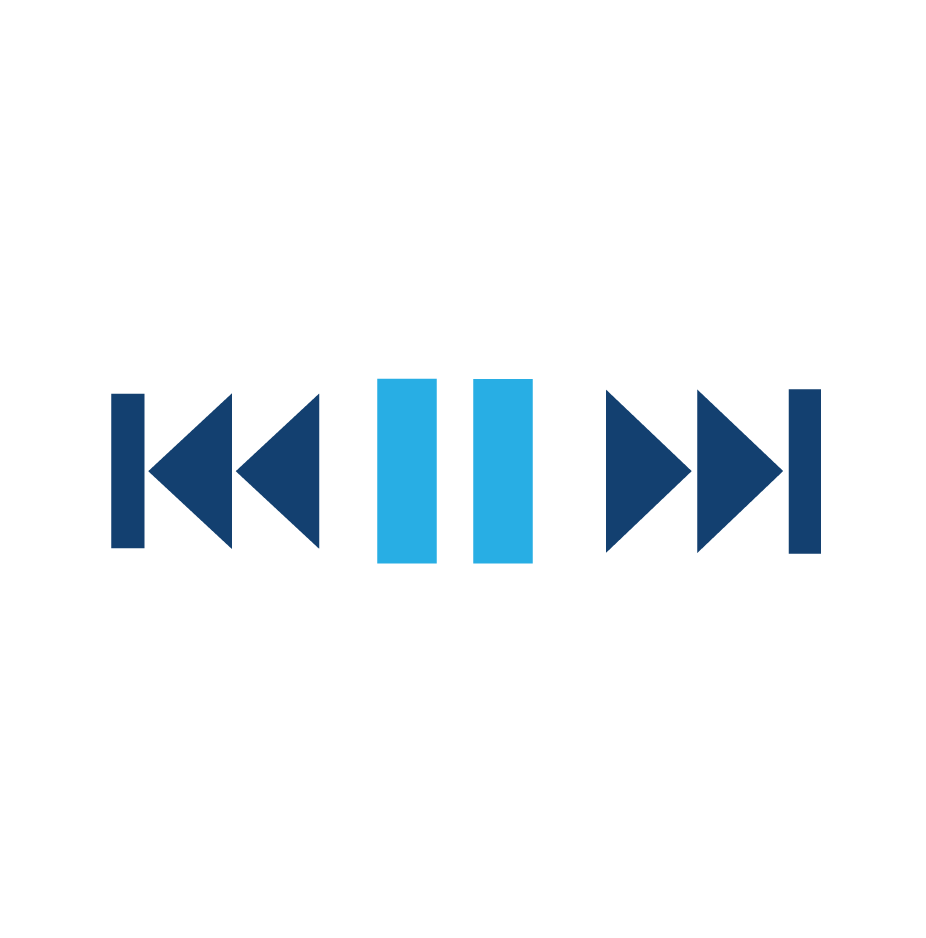 Post-Event
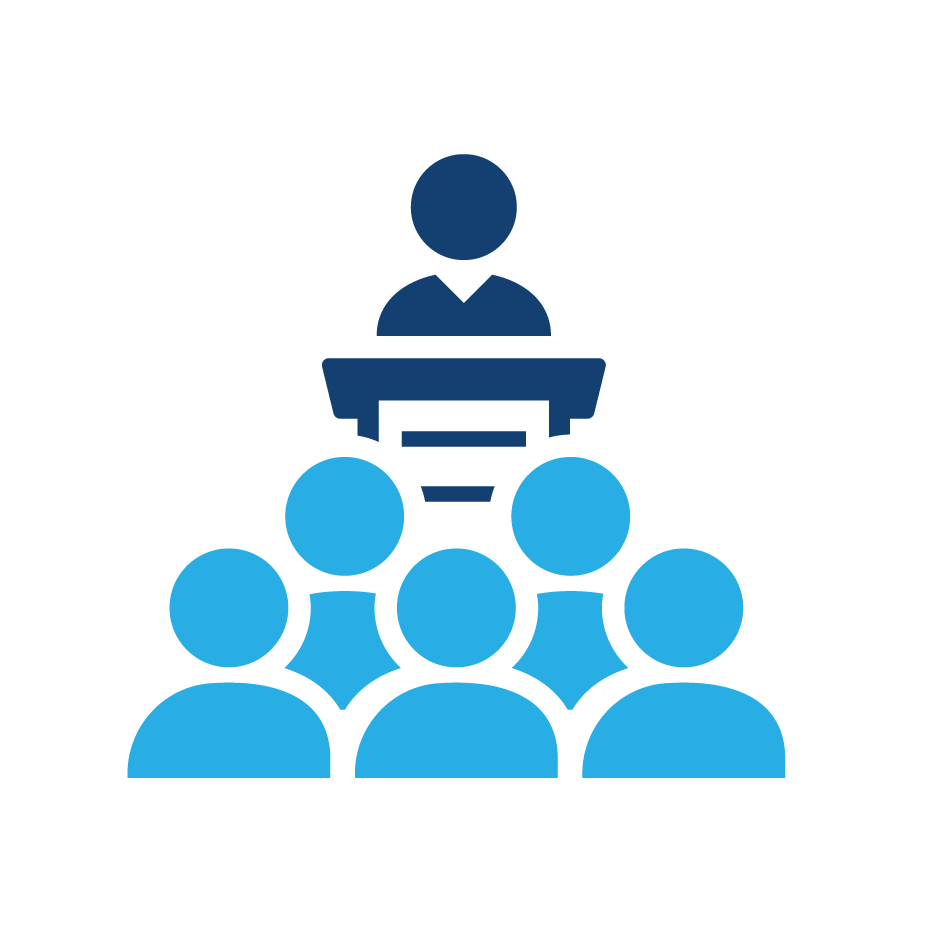 Pre- Event,Audience
Interactive Webinar Content
Change the visual layout:  include video and audio clips
Use the Chat and Q&A to communicate with your audience
Facilitate smaller discussions by utilizing webinar “breakout” rooms
Support slide content with downloadable resources
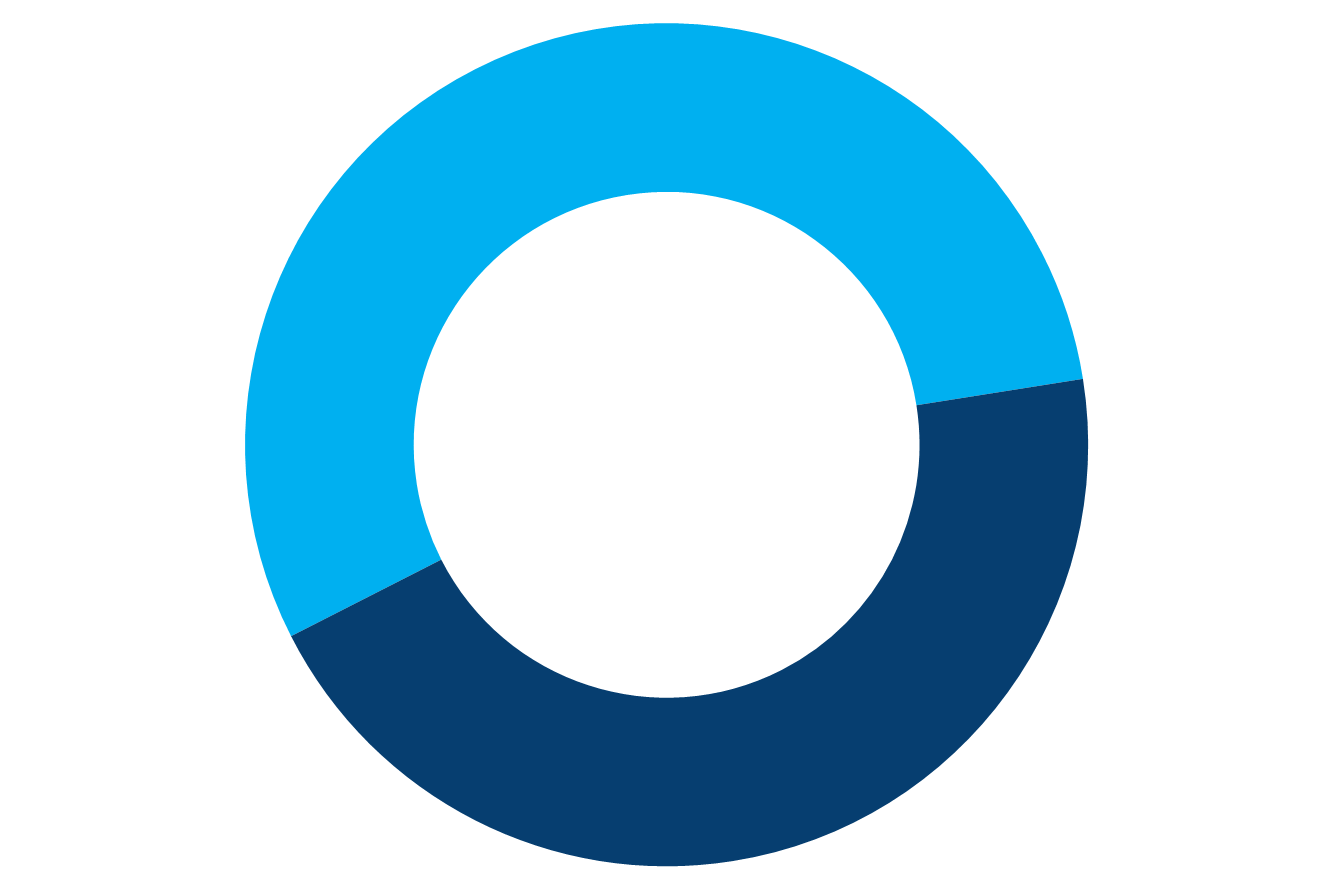 Content
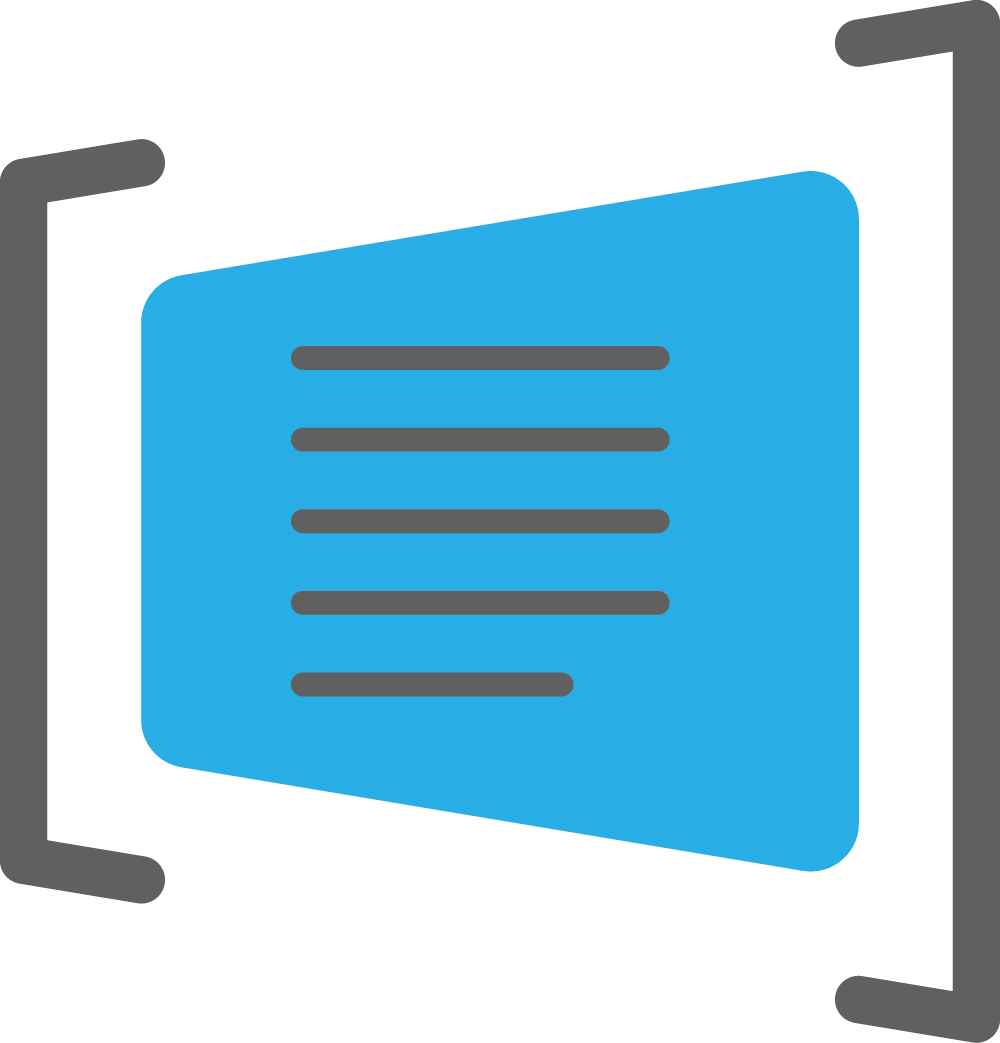 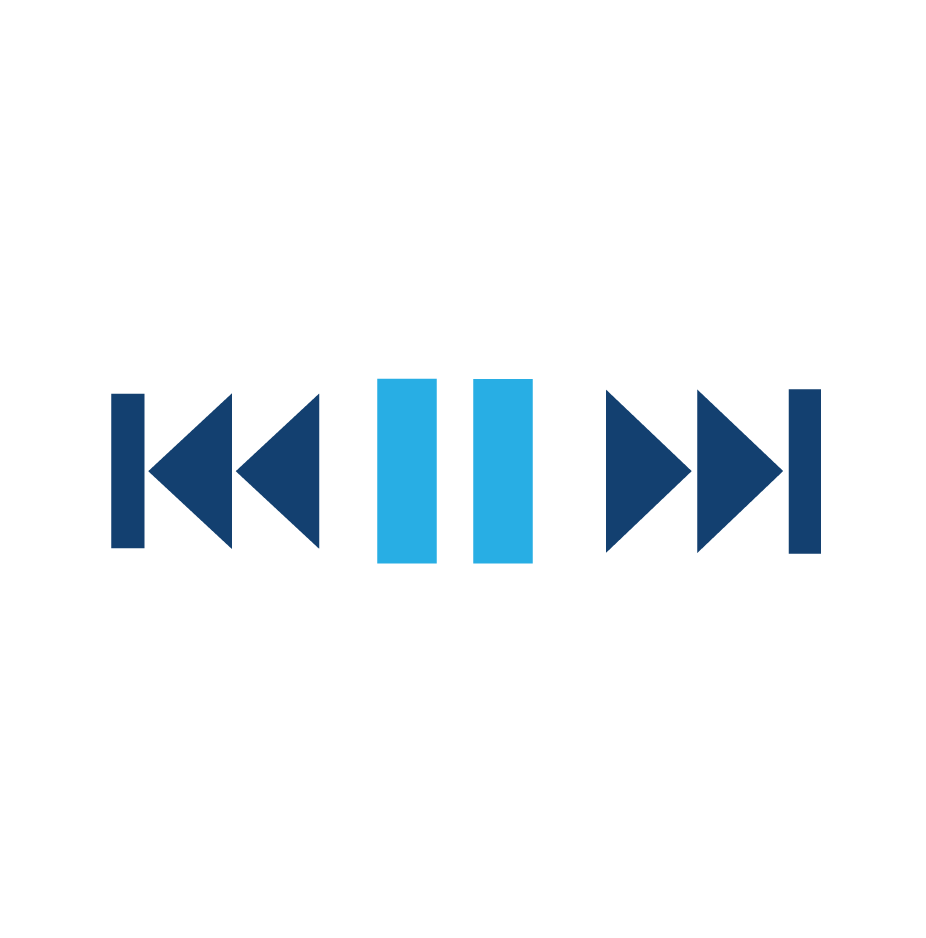 Post-Event
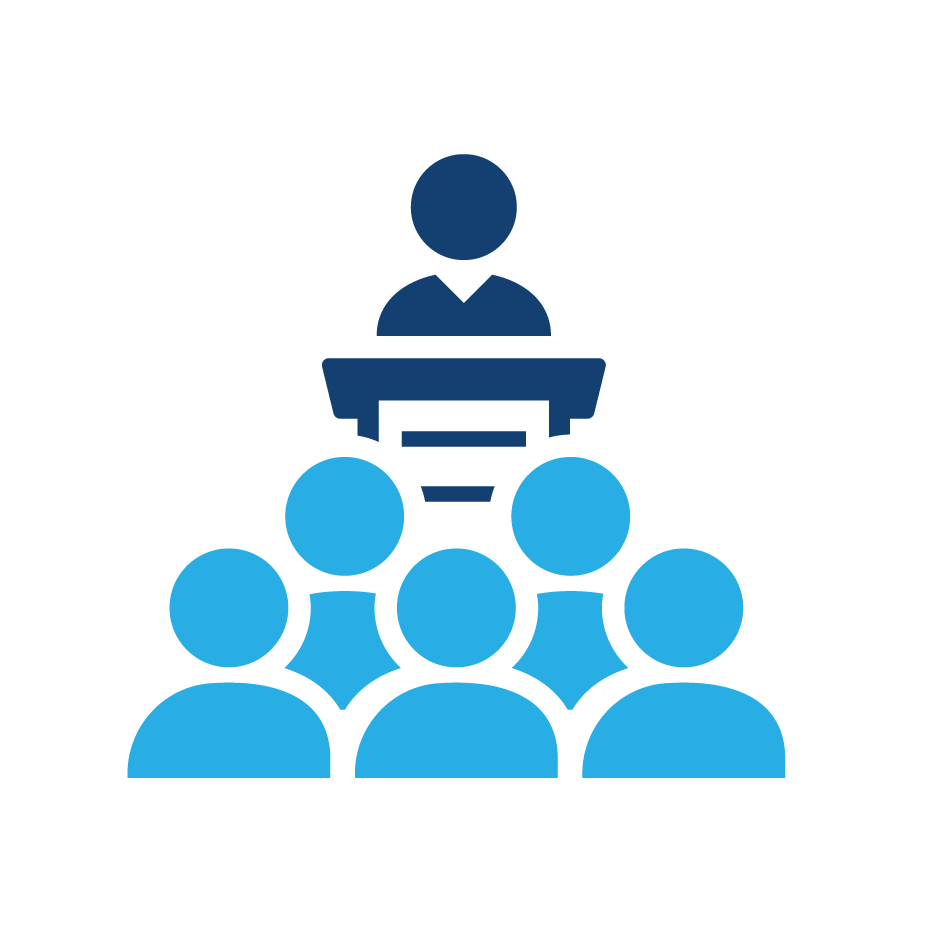 Pre- Event,Audience
Follow-up with Attendees
55% of webinar-type events are viewed after-the-fact as a recording (Adobe)
Solicit feedback by including a post-event survey
Support slide content with downloadable resources and/or contact information for additional questions
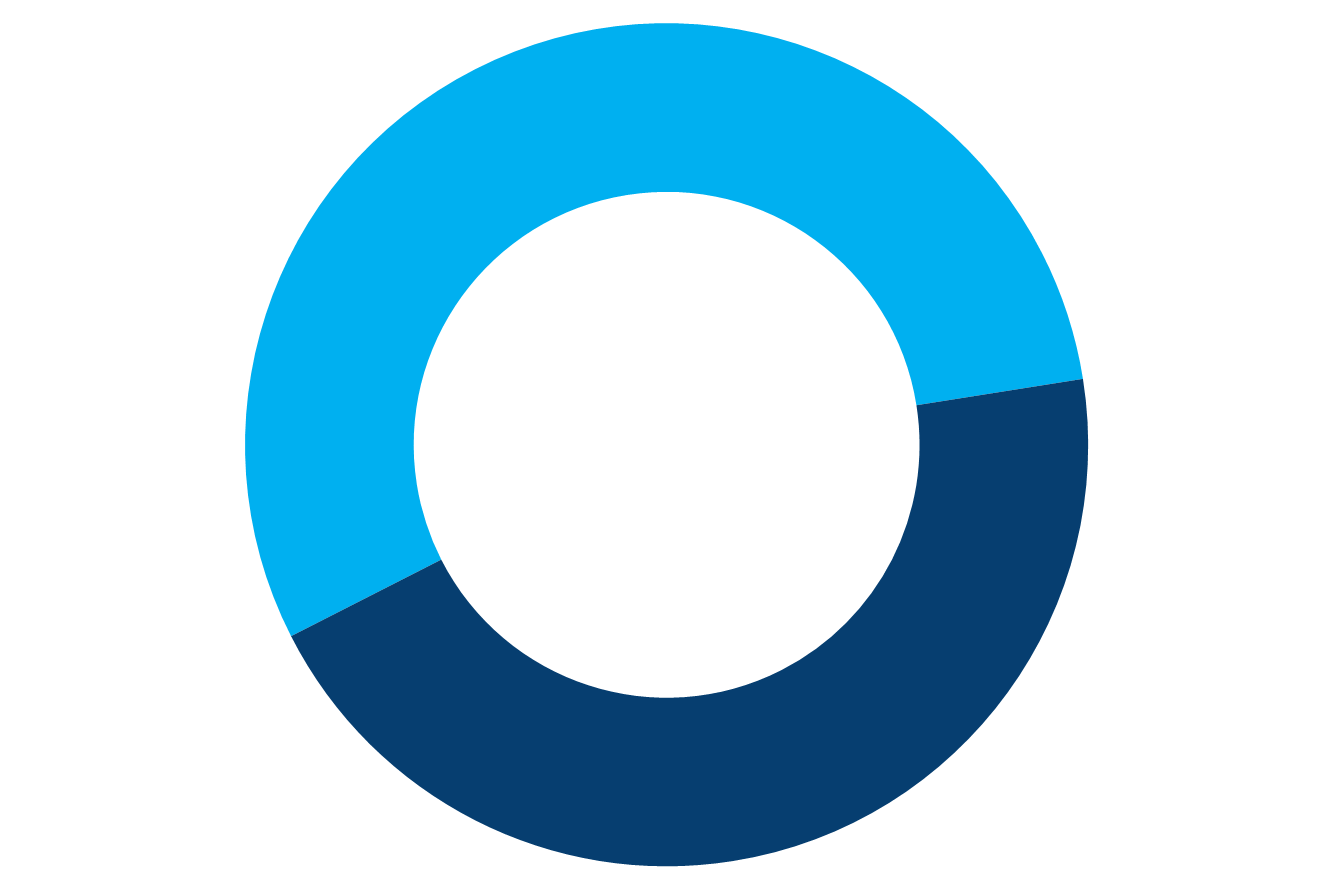 Content
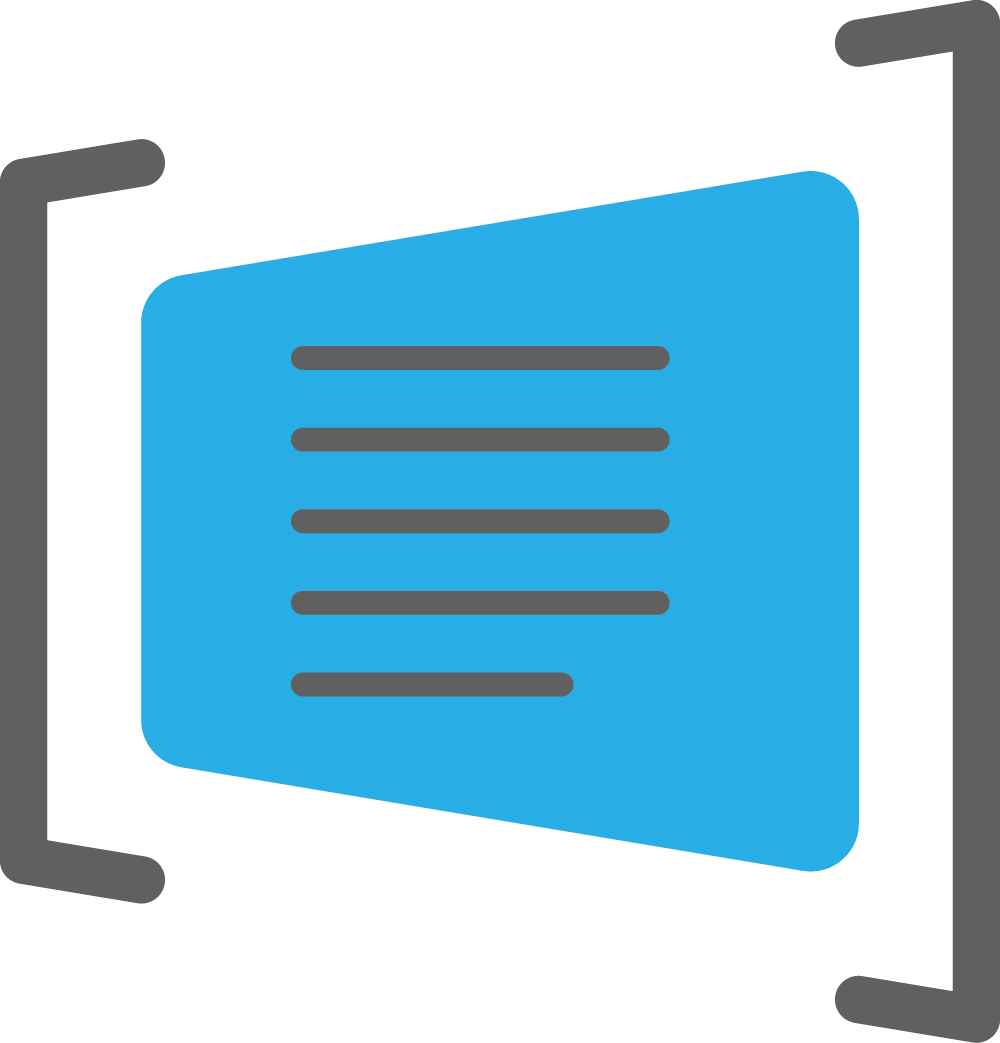 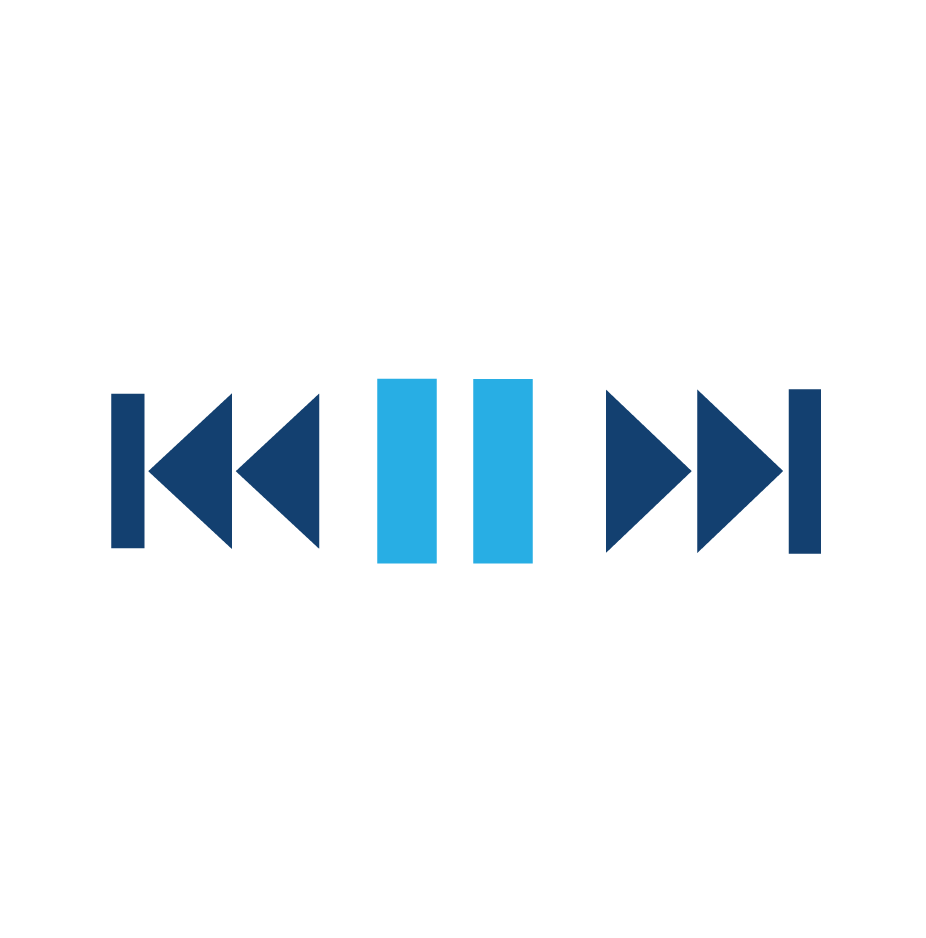 Post-Event
Outline
Producing an Engaging, Interactive Webinar
Mastering the Basics
Advanced Engagement
Best Practices & KeyTakeaways
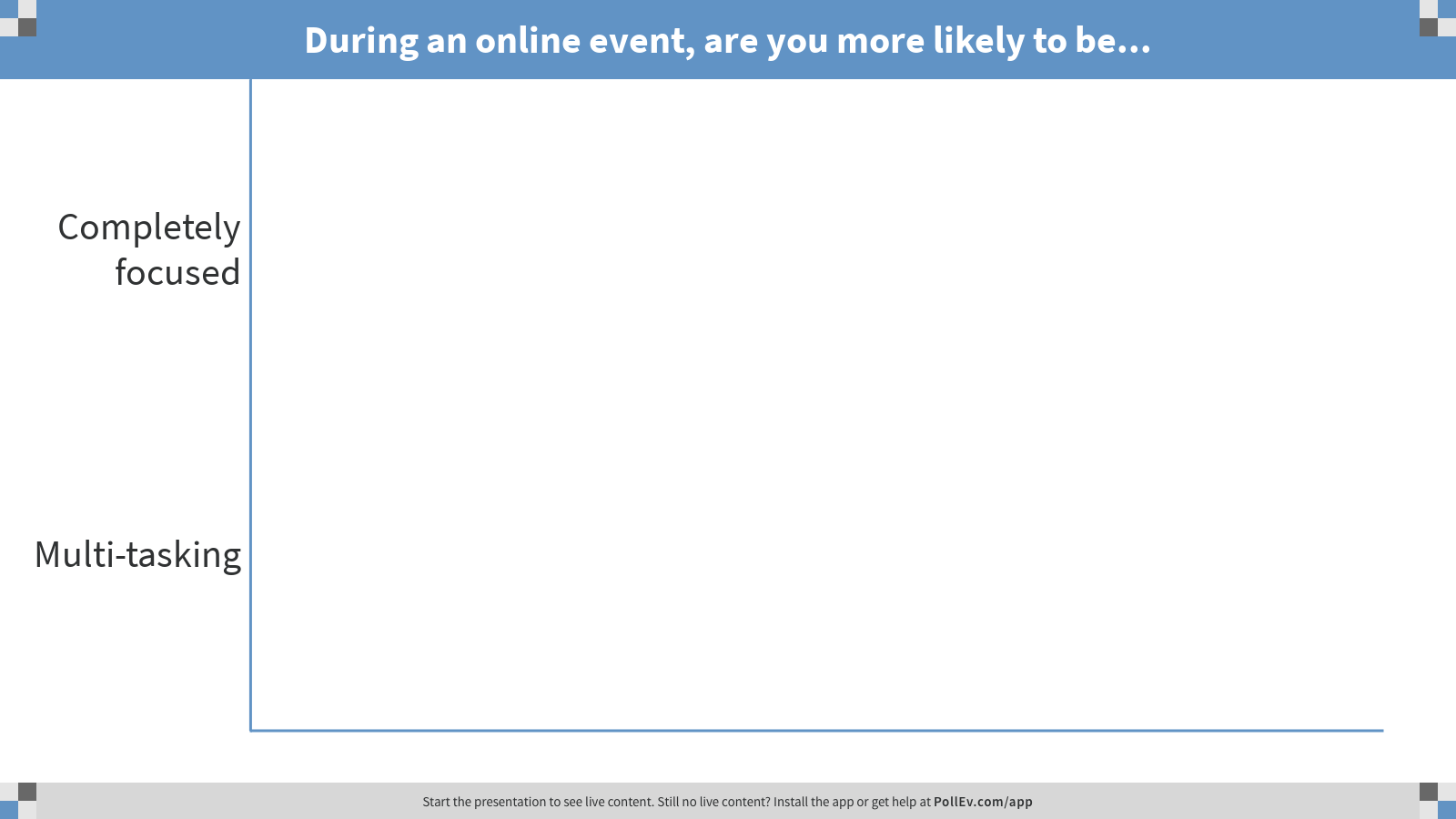 Challenges of Distractions and Multitasking
What are people doing?
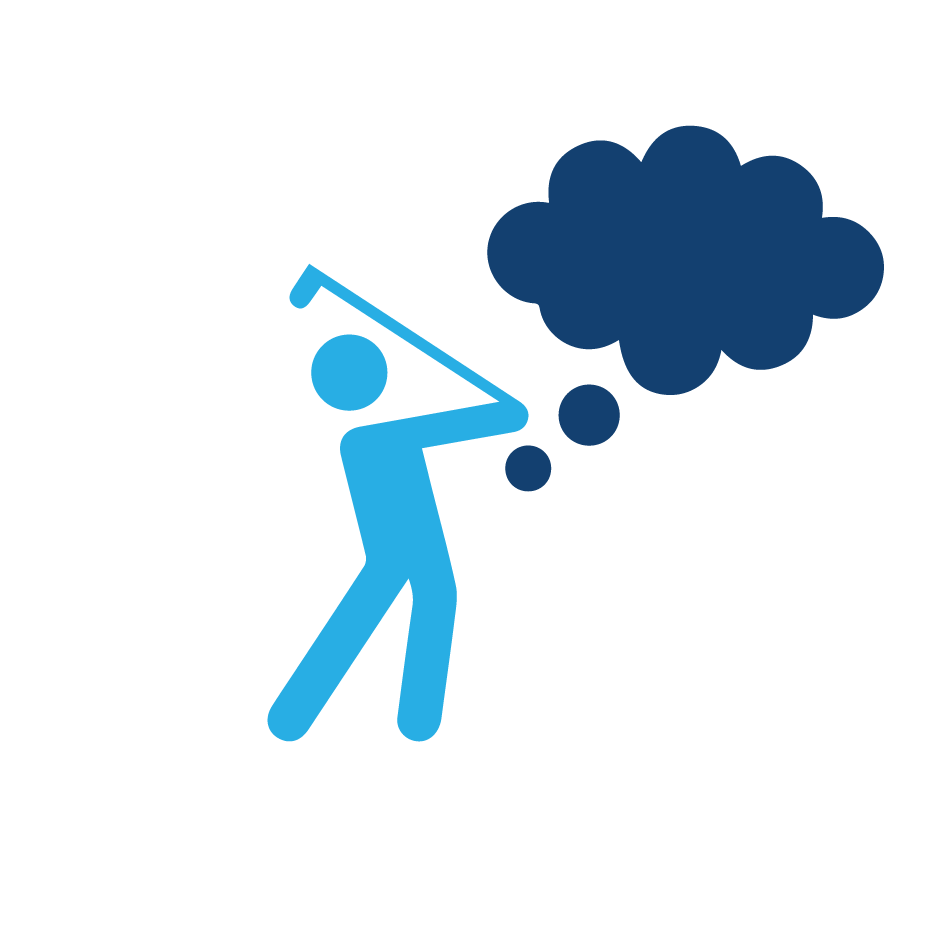 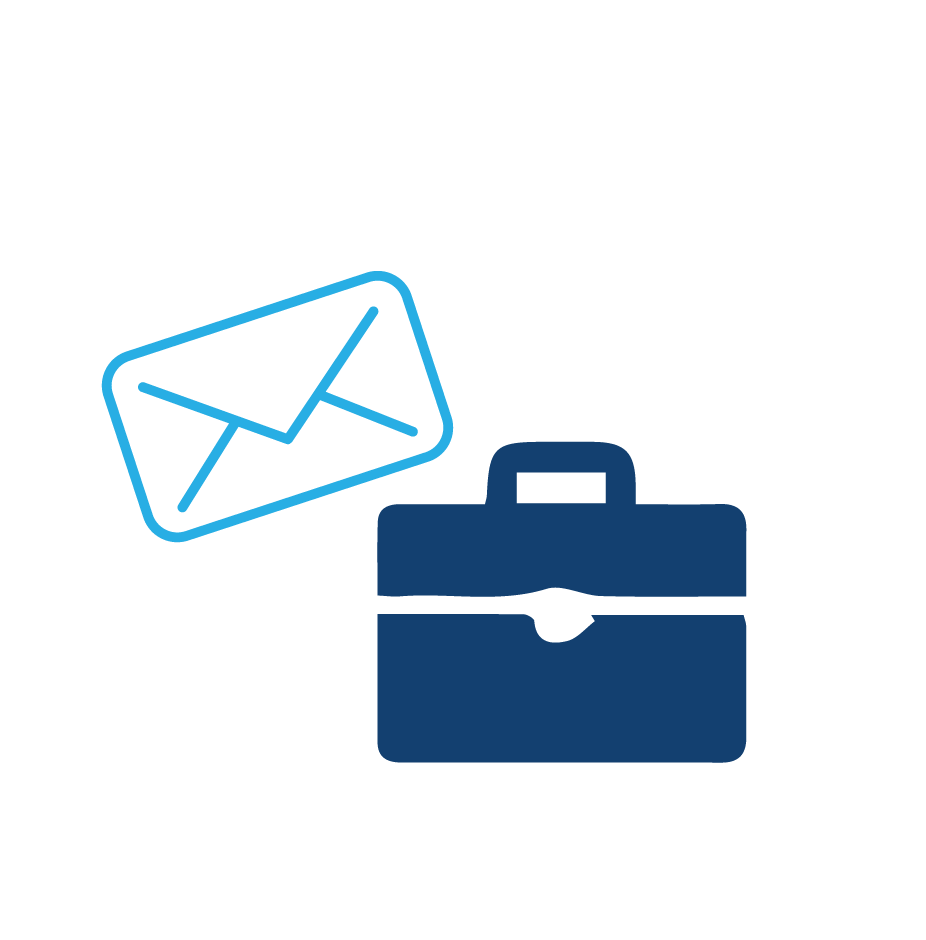 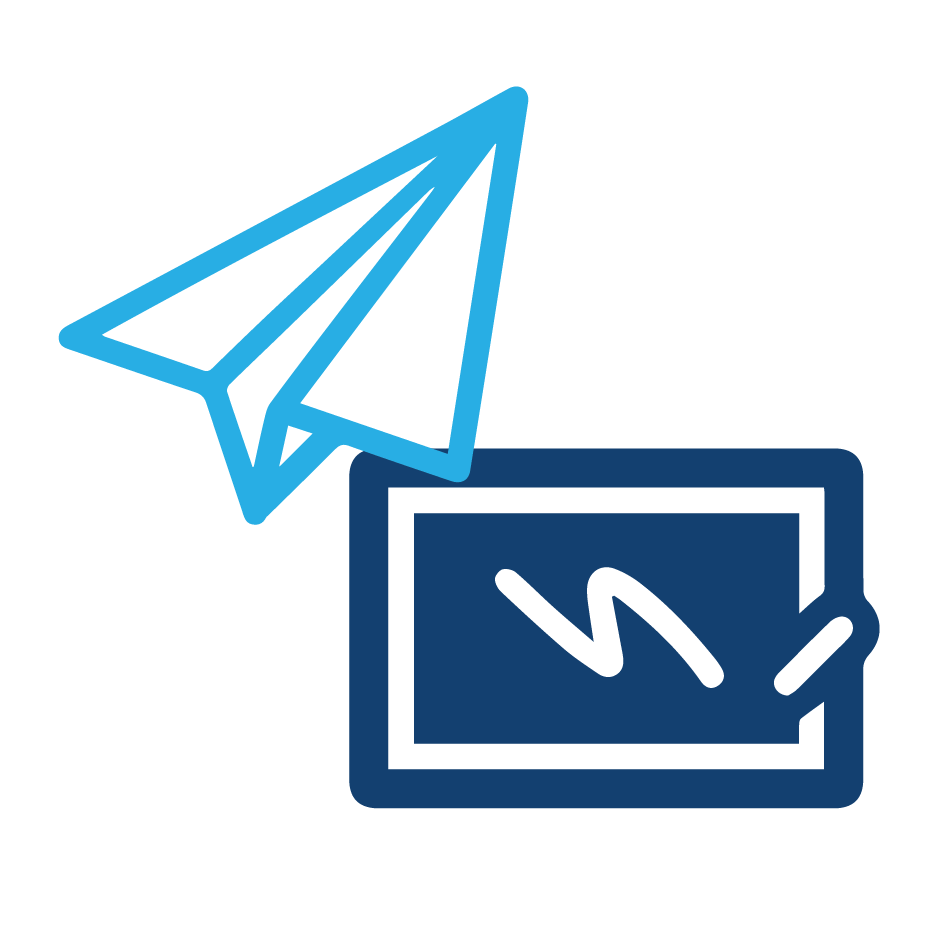 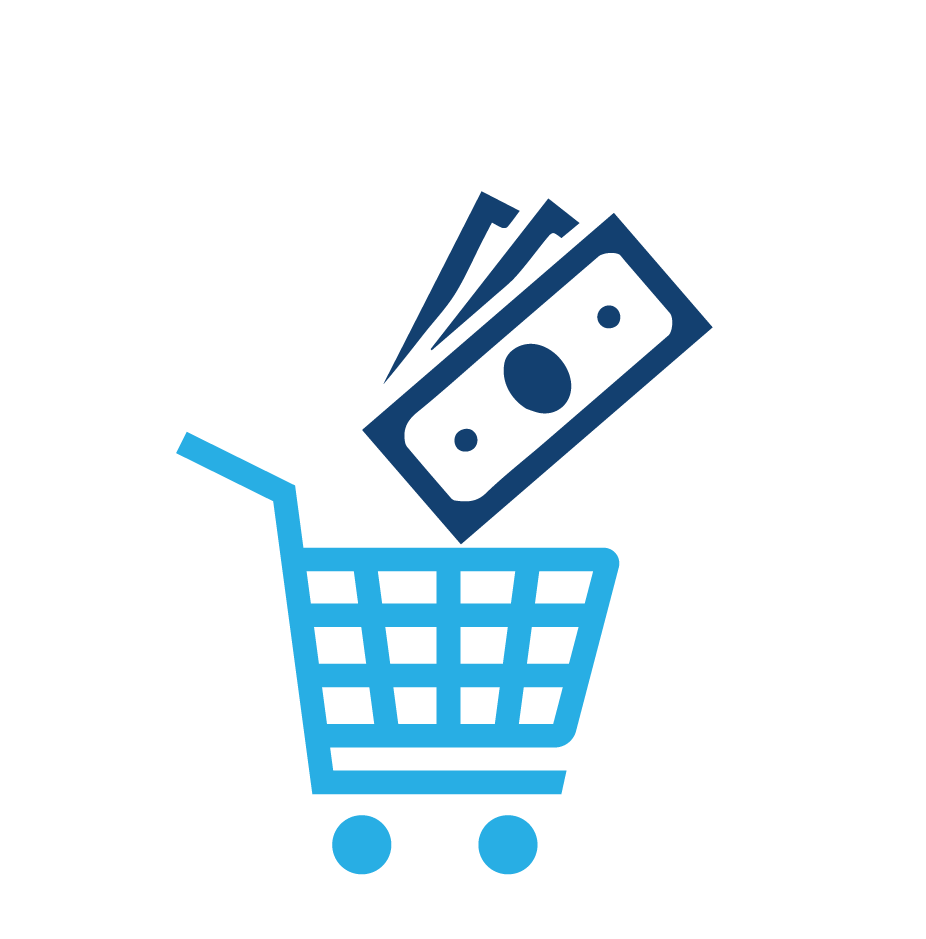 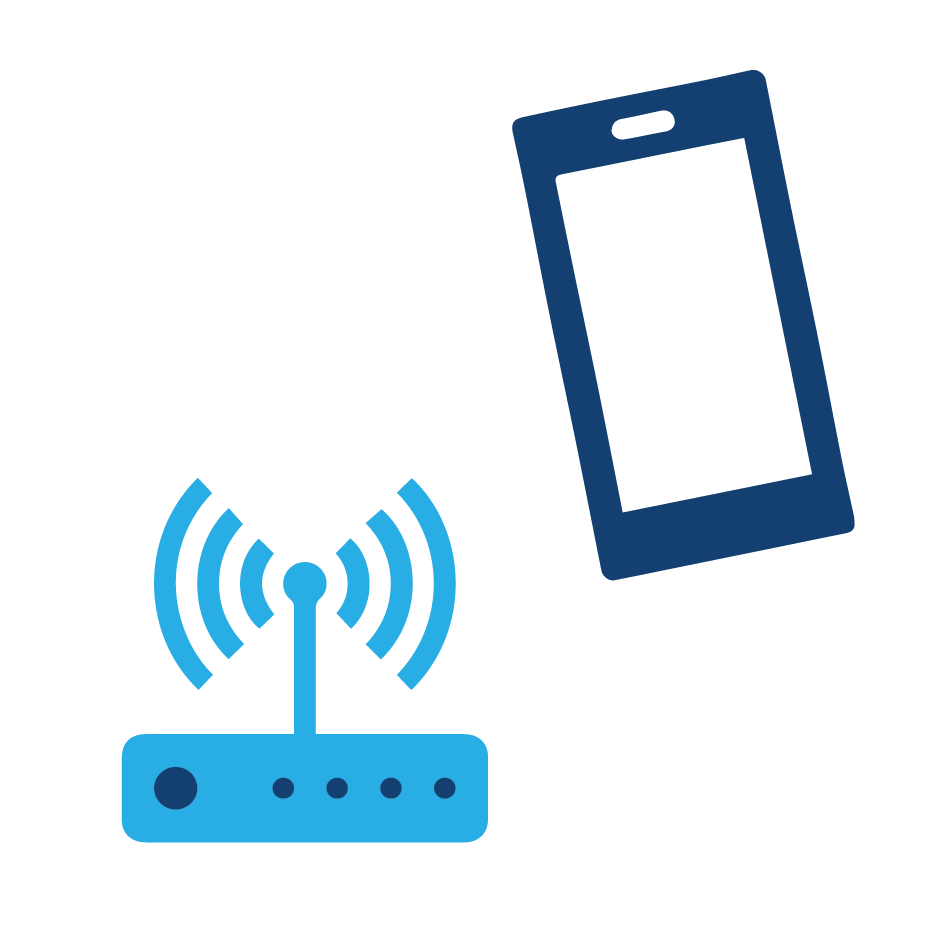 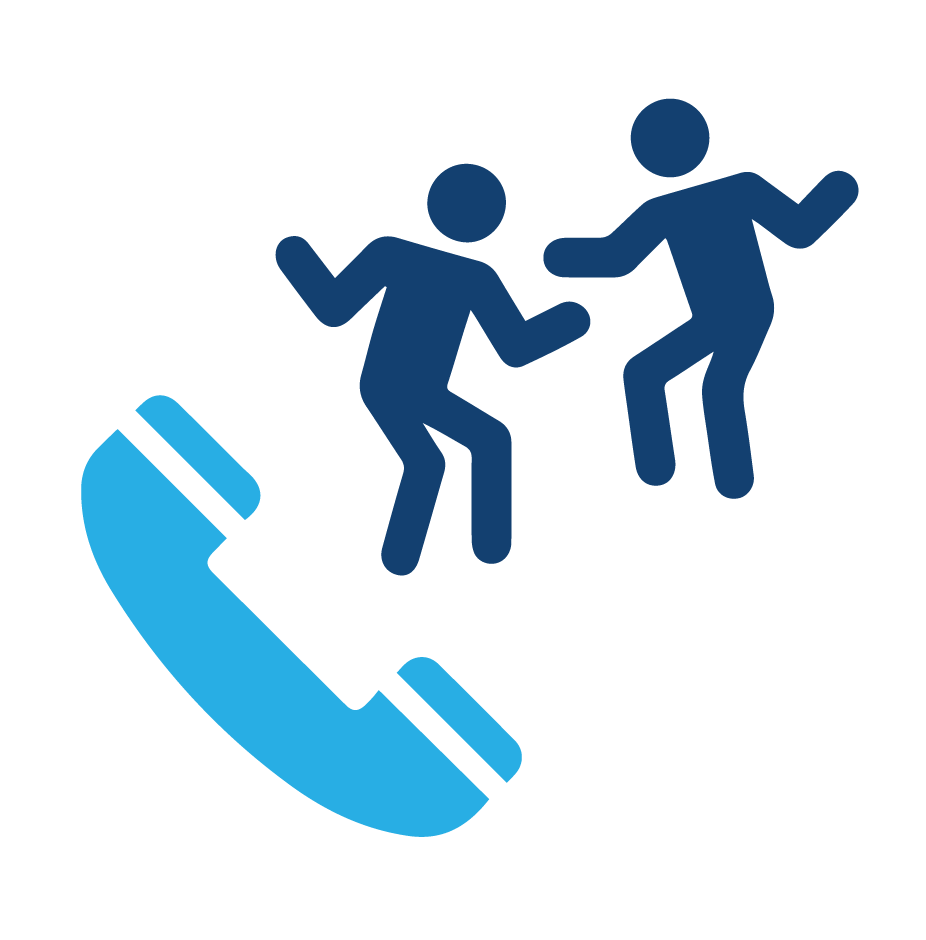 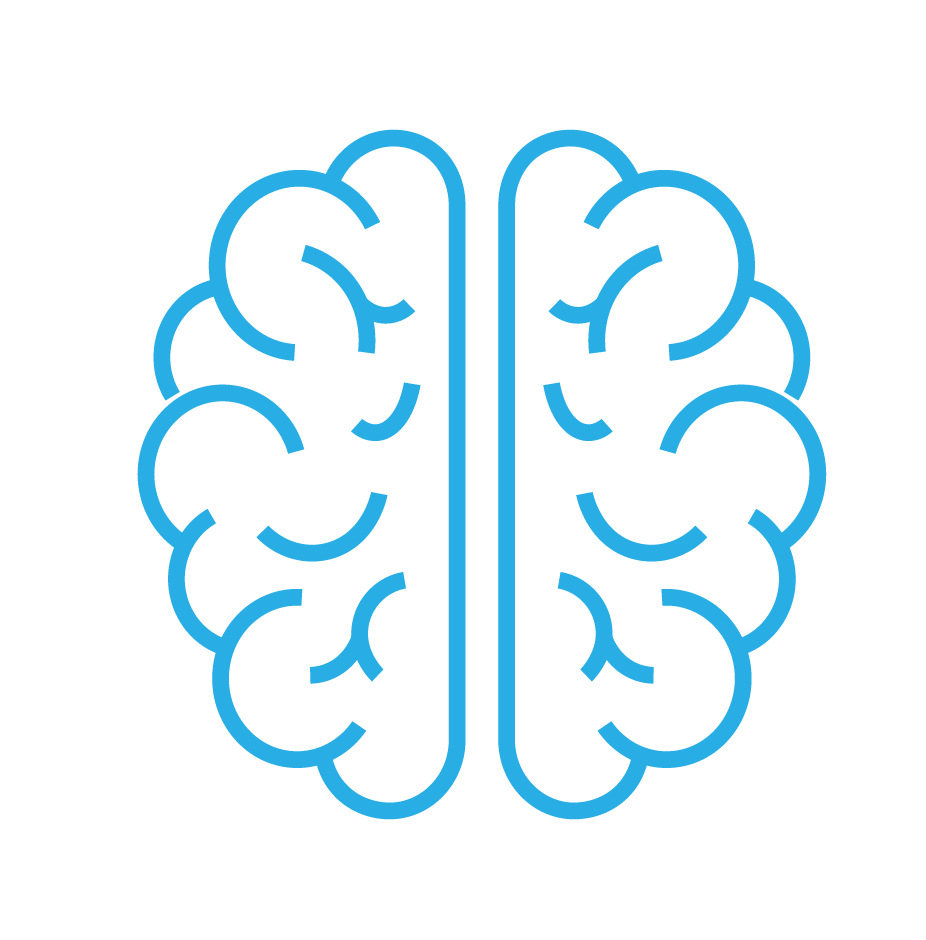 Visuals help store information in long-term memory, so be mindful to choose images that link strongly to your point.
— INXPO
Visual Design
Use images that reinforce your point
Consider simple infographics for complex information
Enabling webcams (for presenters) can add a personal touch
Video and audio can reset audience focus
Follow-up or support engagement questions with a visual
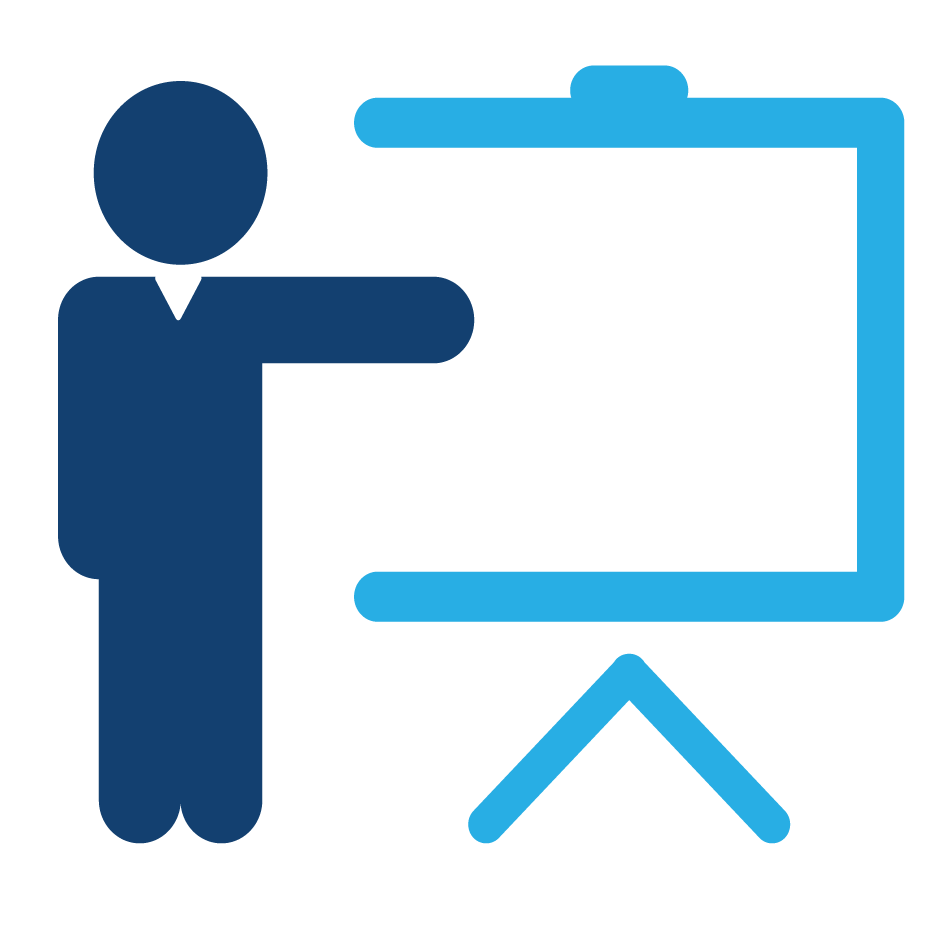 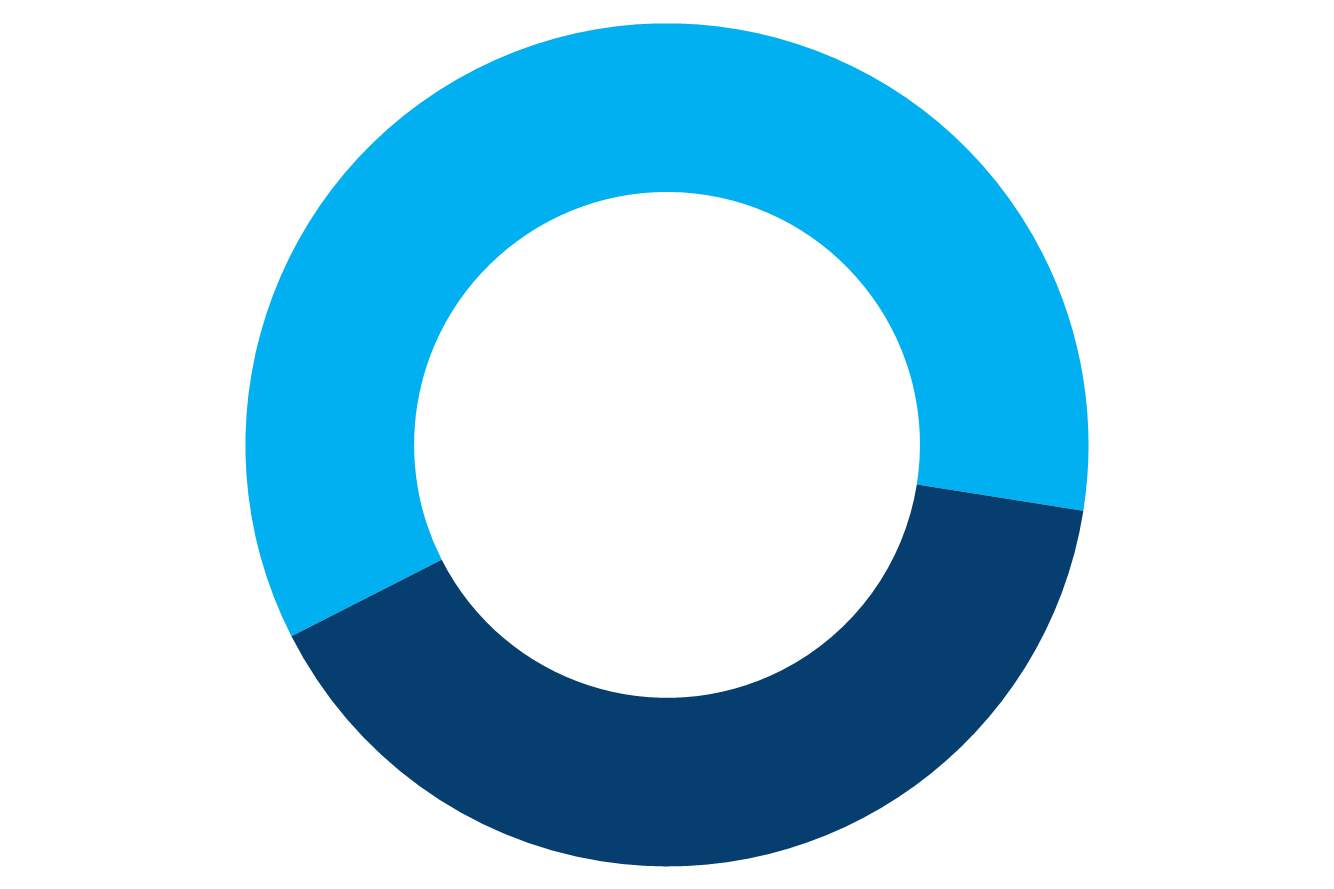 60% of college students ages 18–22  drink alcohol
How the content is presented amplifies your message
Share a surprising statistic
Use compelling quotation
Change the tone, have multiple presenters/voices
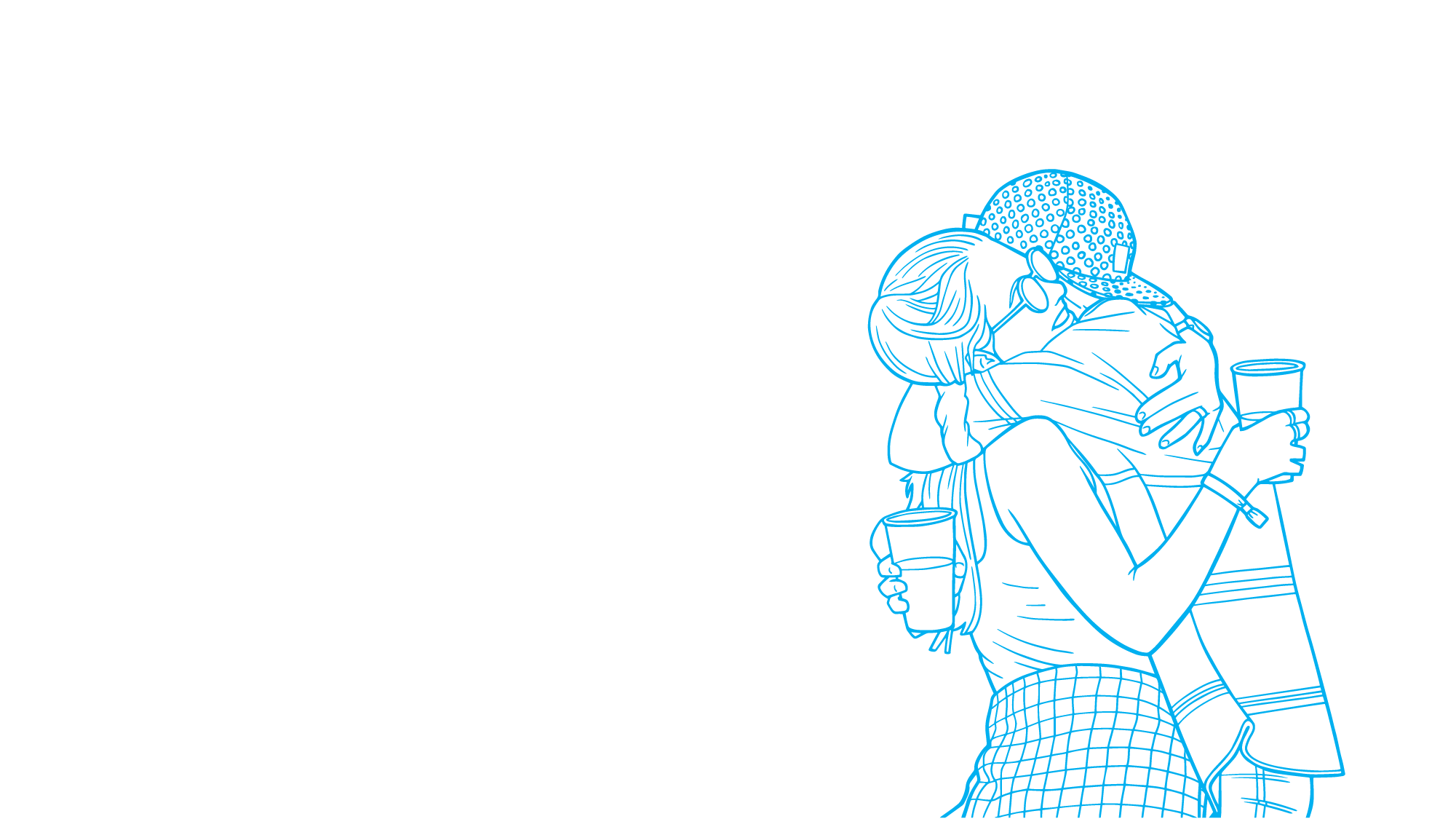 2 of 3 engage in Binge Drinking
Keep’em at the Keyboard
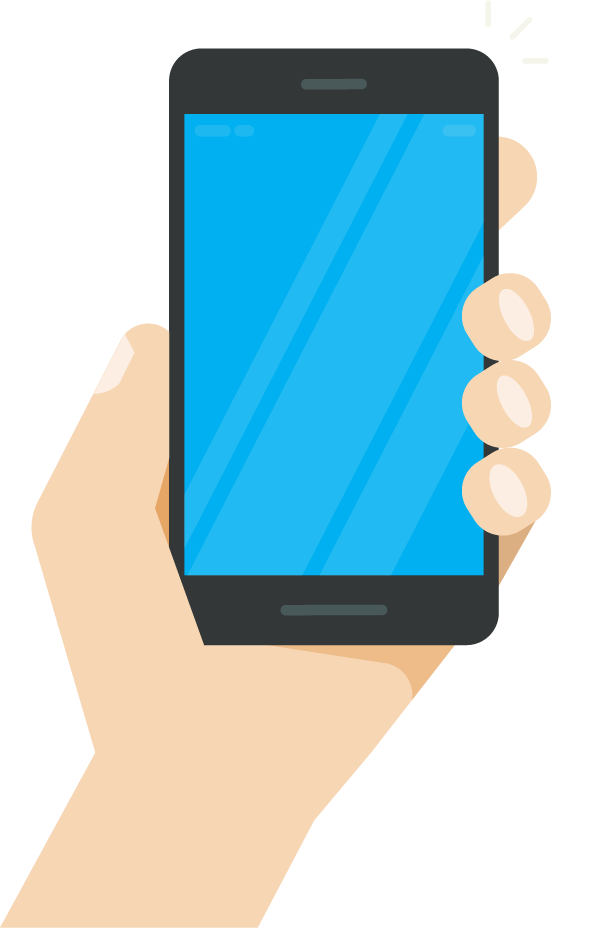 Attendees should be touching the keyboard every few minutes
Ask an open-ended question and allow audience to respond via Chat
Allow attendees to interact using a webinar whiteboard
Allow attendees to “raise their hands”
Add a poll question
Engagement Tools
In-platform polling
Small group“breakout rooms”
3rd Party Add-Ins (PollEverywhere)
Chat / Q&A
Raise Hand
Webinar  Whiteboards
Webinars as Social Media Tools
If lacking a prominent social media component, webinars can be used in a way to communicate your message with your clients and/or the public
Webinars can also be used in conjunction with social media programs to keep the messaging consistent
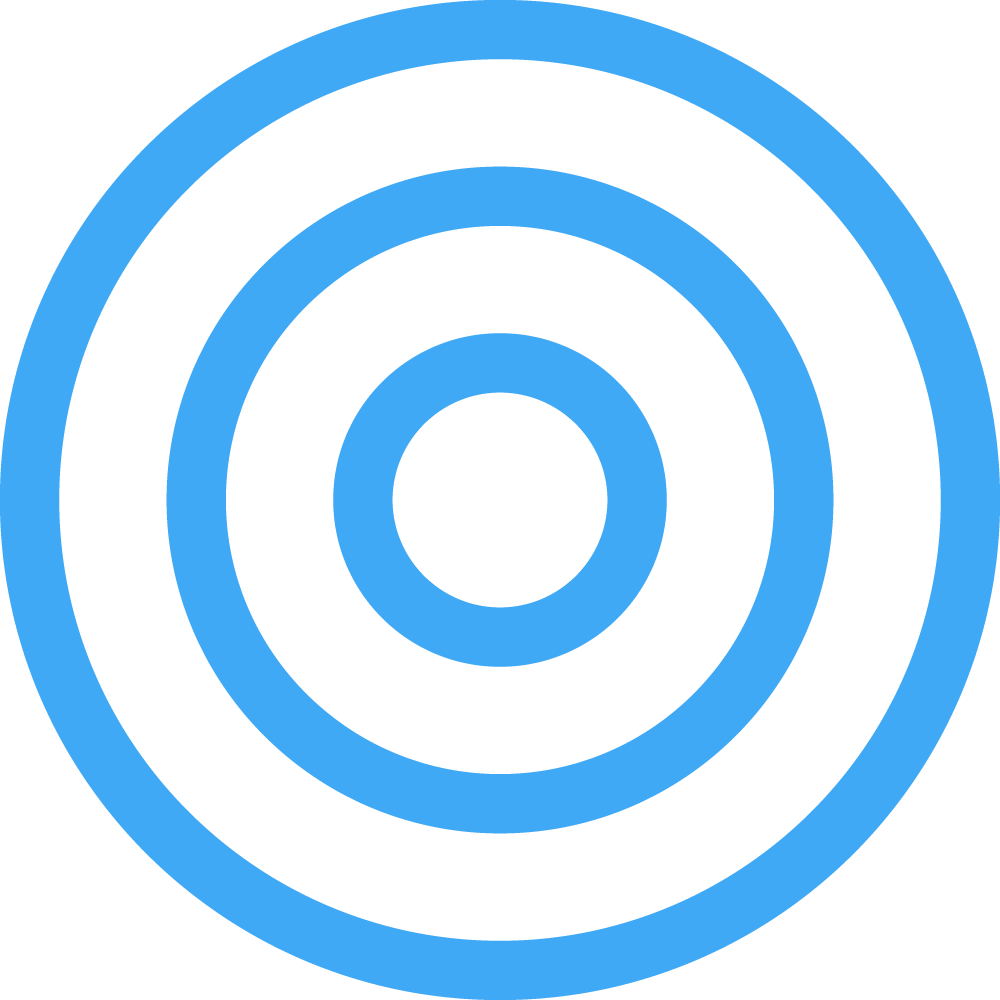 Gathering Data & Feedback
Registration questions before the event can help you tailor webinars to your exact audience
Use post-event surveys to learn what attendees found useful
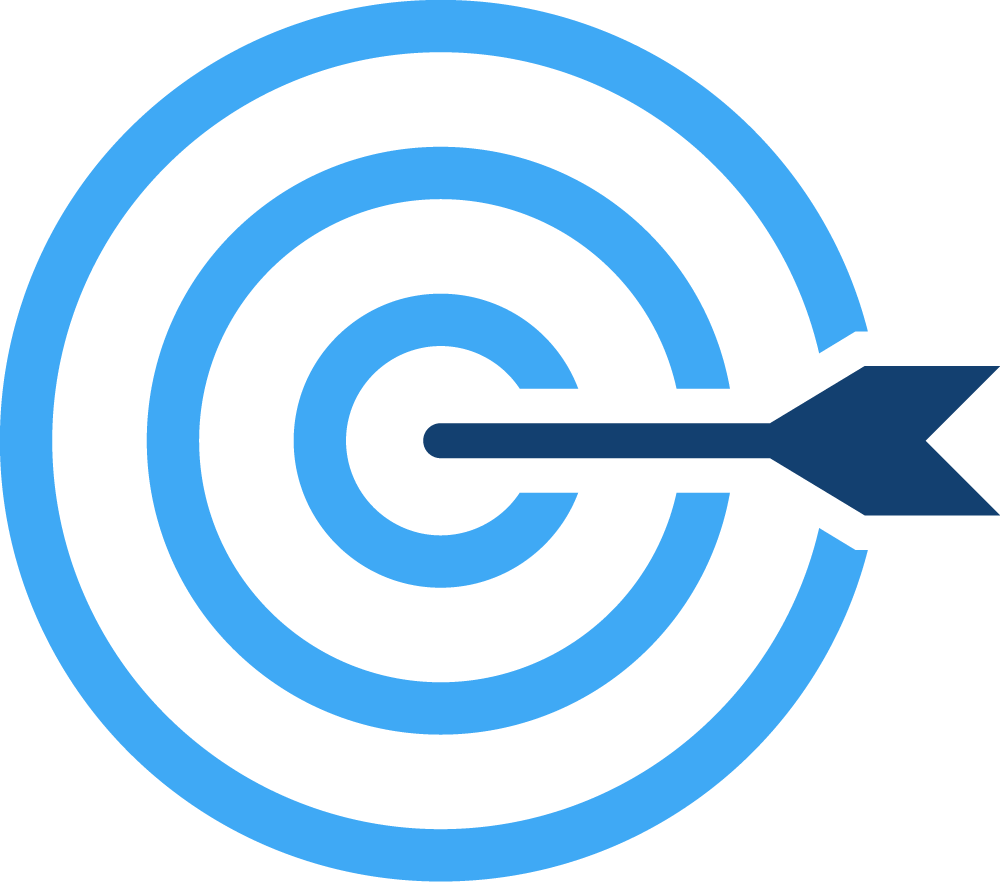 Making webinars more inclusive
Can coordinate with a 3rd party transcribing service for live, closed captioning of webinars
Can also create transcripts after the fact from webinar recordings
“Breakout rooms” can facilitate smaller conversations, and give more attendees a chance for their voice to be heard
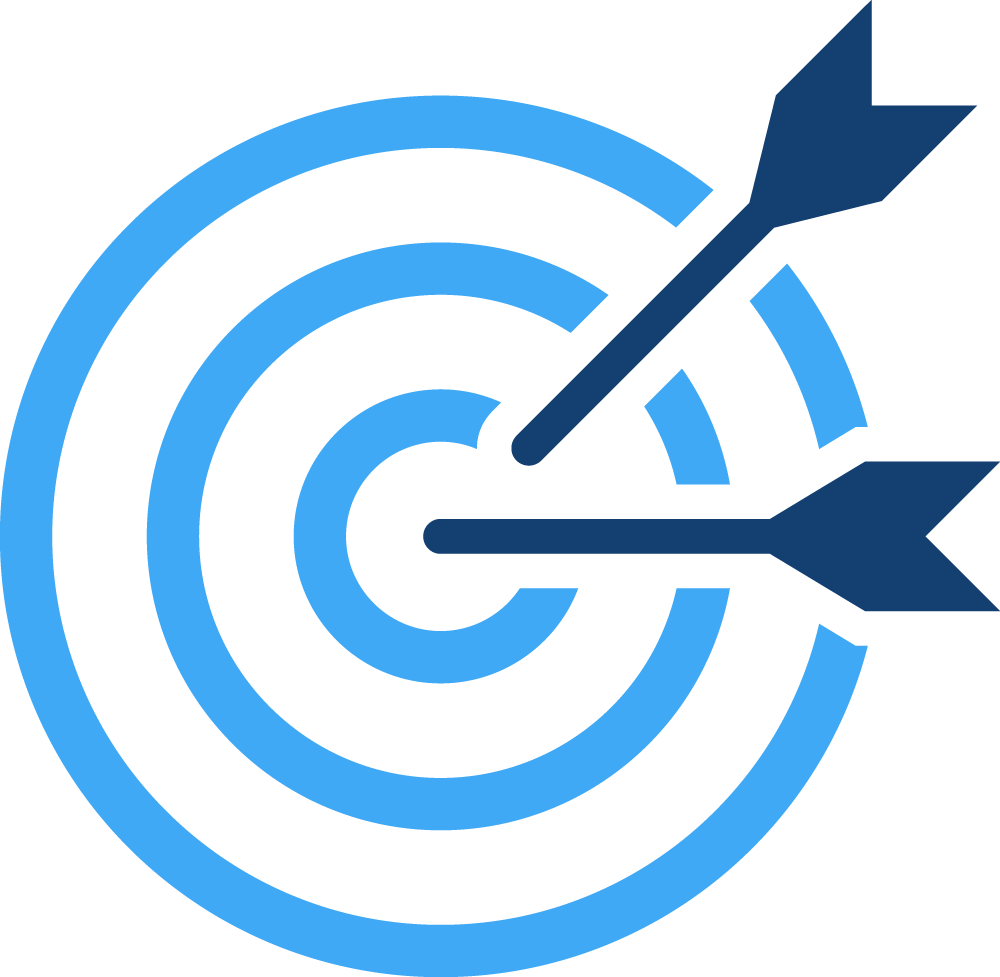 Be creative and experiment
Find out which interactive tools work best with the size of your audience and type of webinar
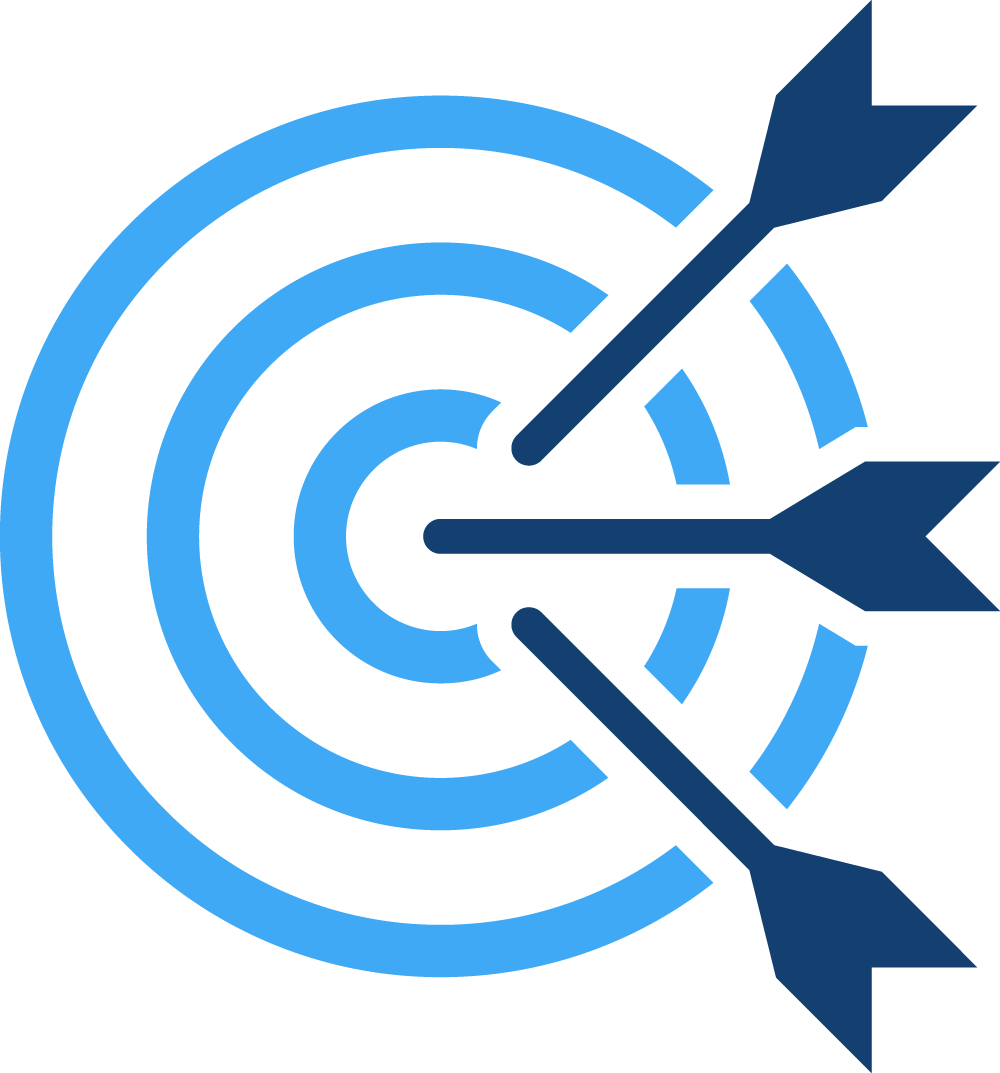 Outline
Mastering the Basics
Advanced Engagement
Best Practices & KeyTakeaways
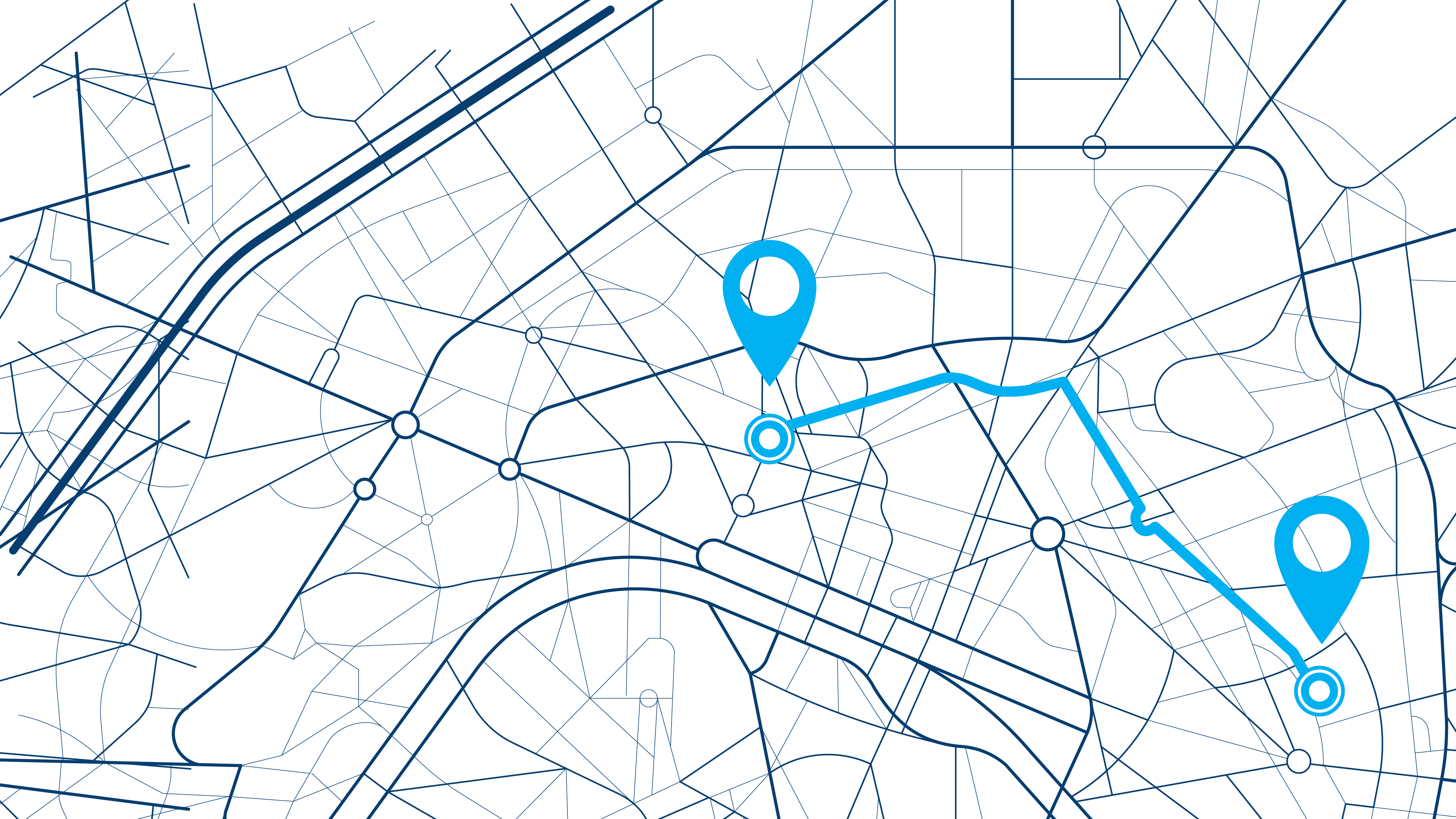 Formulate a plan, and stick to it
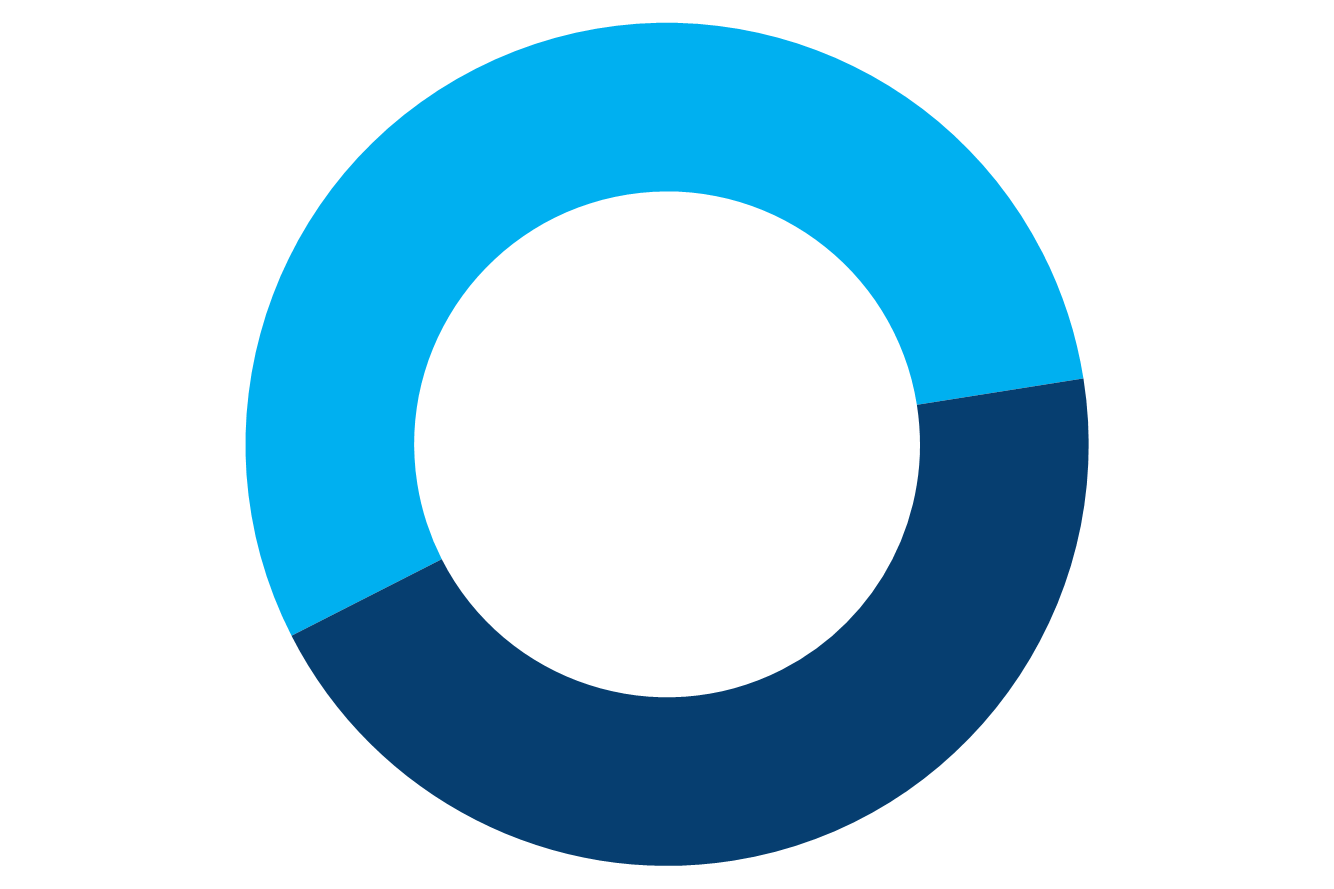 Practice, Practice, Practice
Navigating The Unknown
Recommendations
Coordination
Expertise
Draw on previousexperience
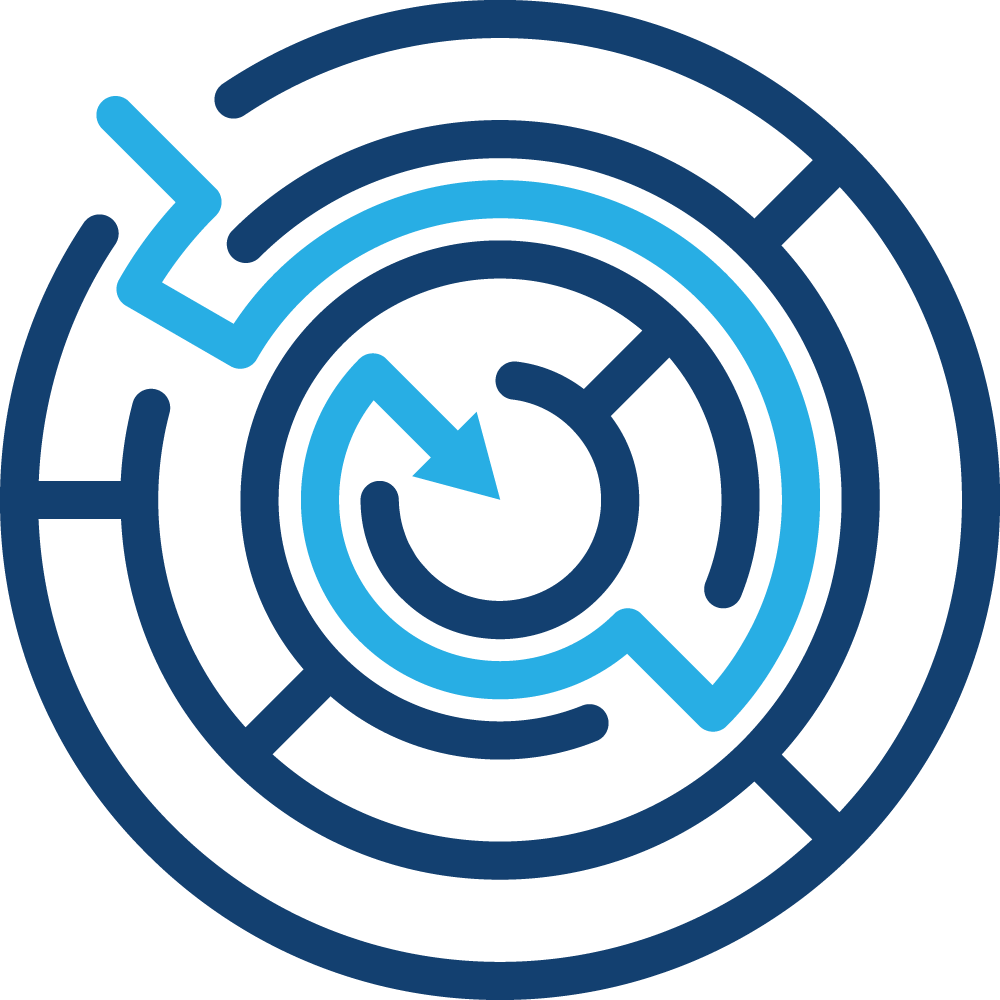 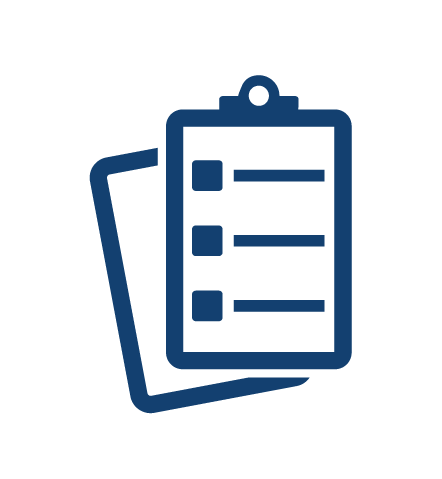 Hybrid Onsite-Virtual Events
Onsite audience should be main focus,but don’t neglect your virtual attendees
Arrange for an onsite-to-virtual “translator”
Engaging live presentations are easilyadapted to virtual environments
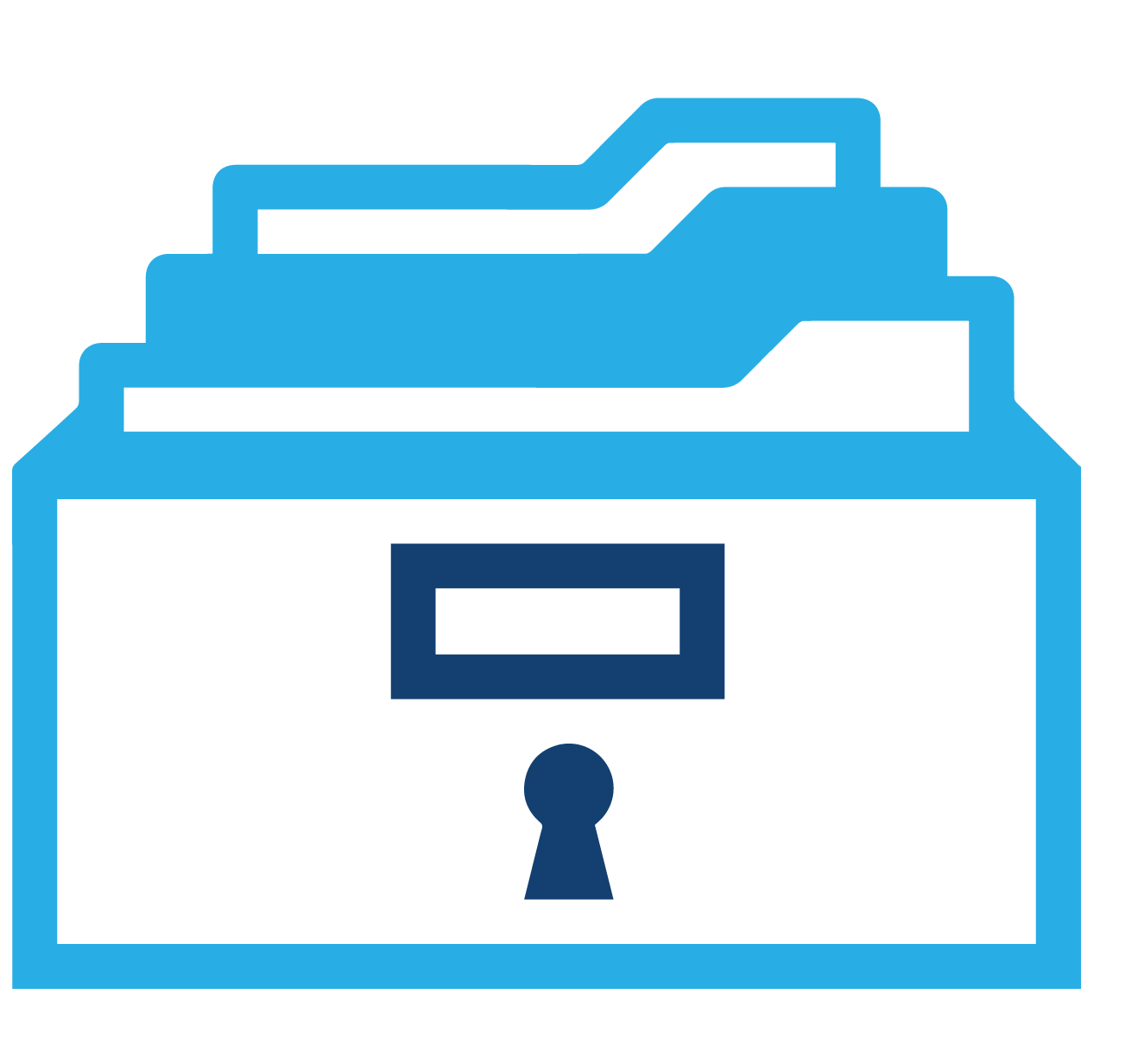 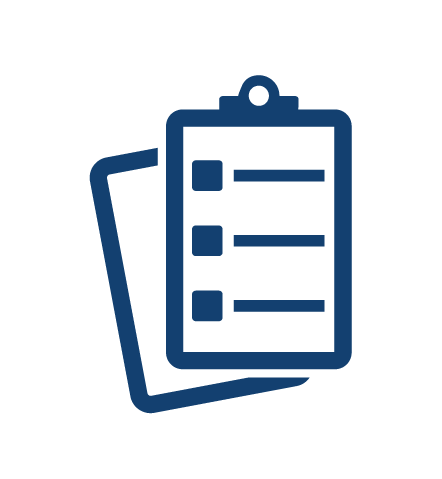 The Archival Audience
Potential data gathering
 Pre-event registration
 Post-event survey
 Create bite-sized modules
 Provide additional resources &   contact information
 Follow-up
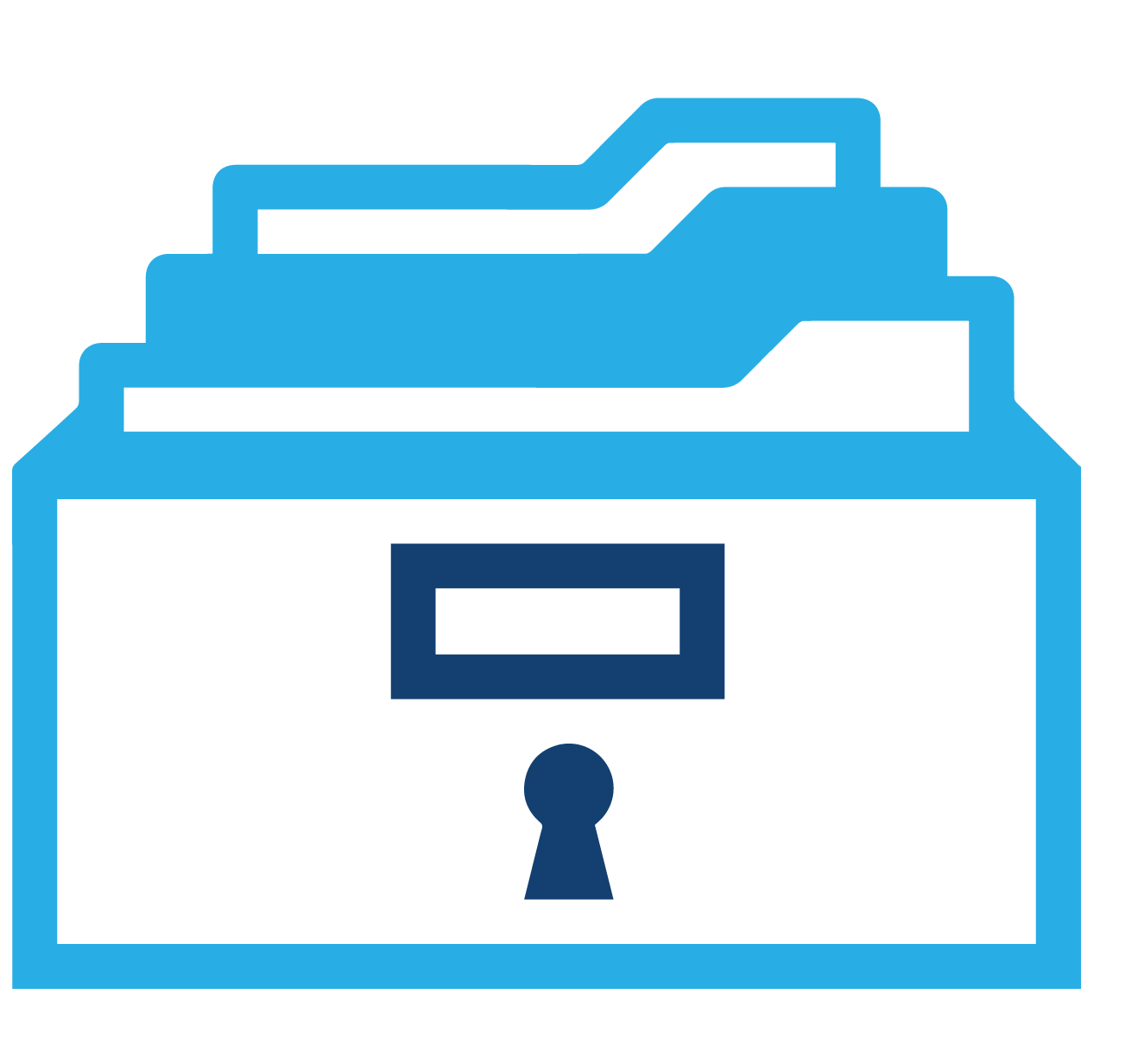 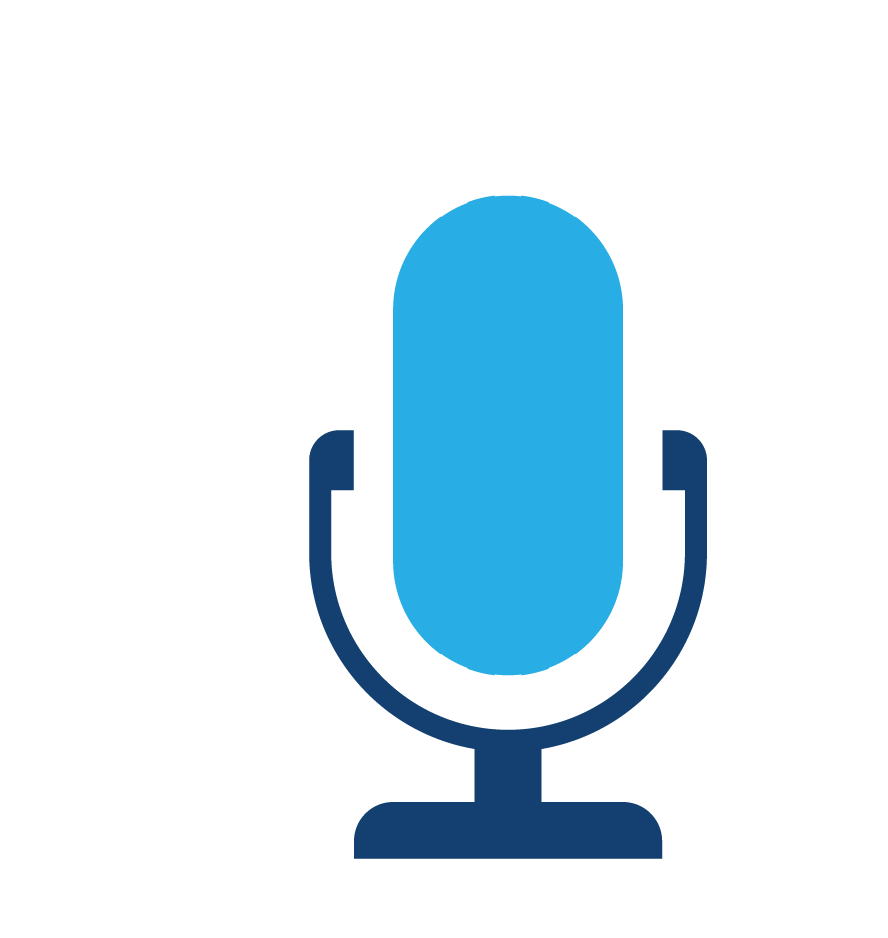 Leave the audience with your message.

This is the end goal, no matter which type of event.
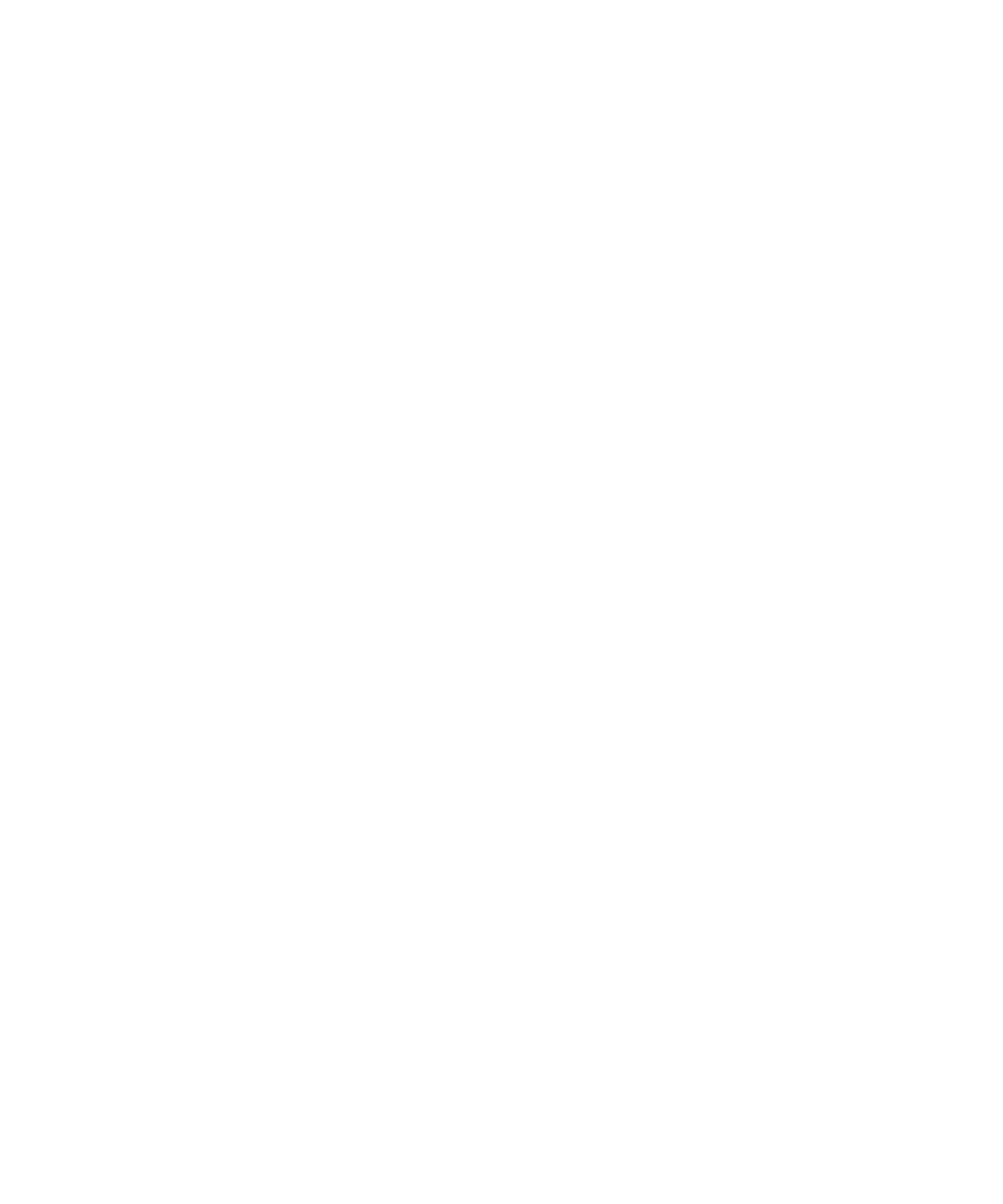 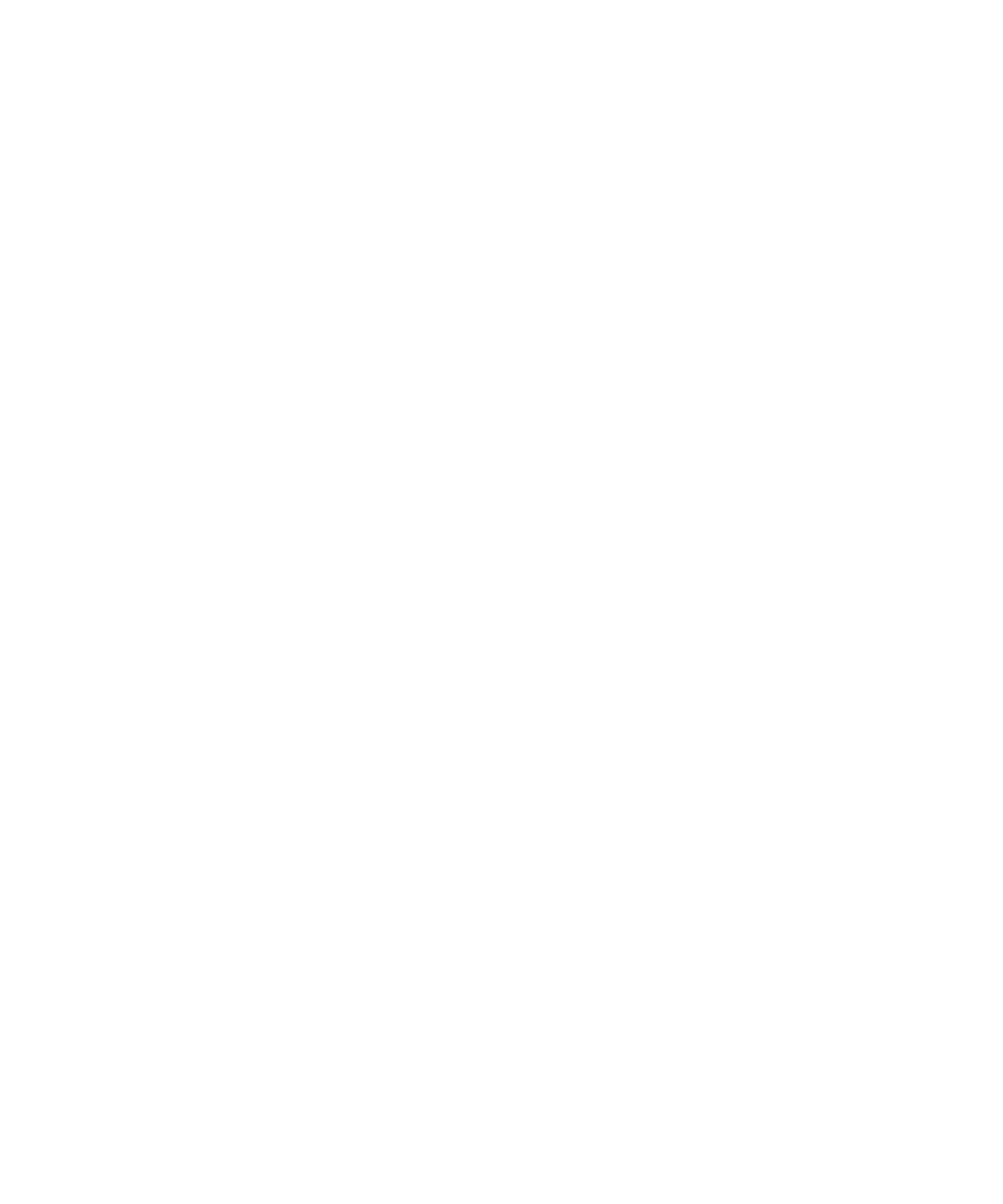 QUESTIONS?
THANK YOU!
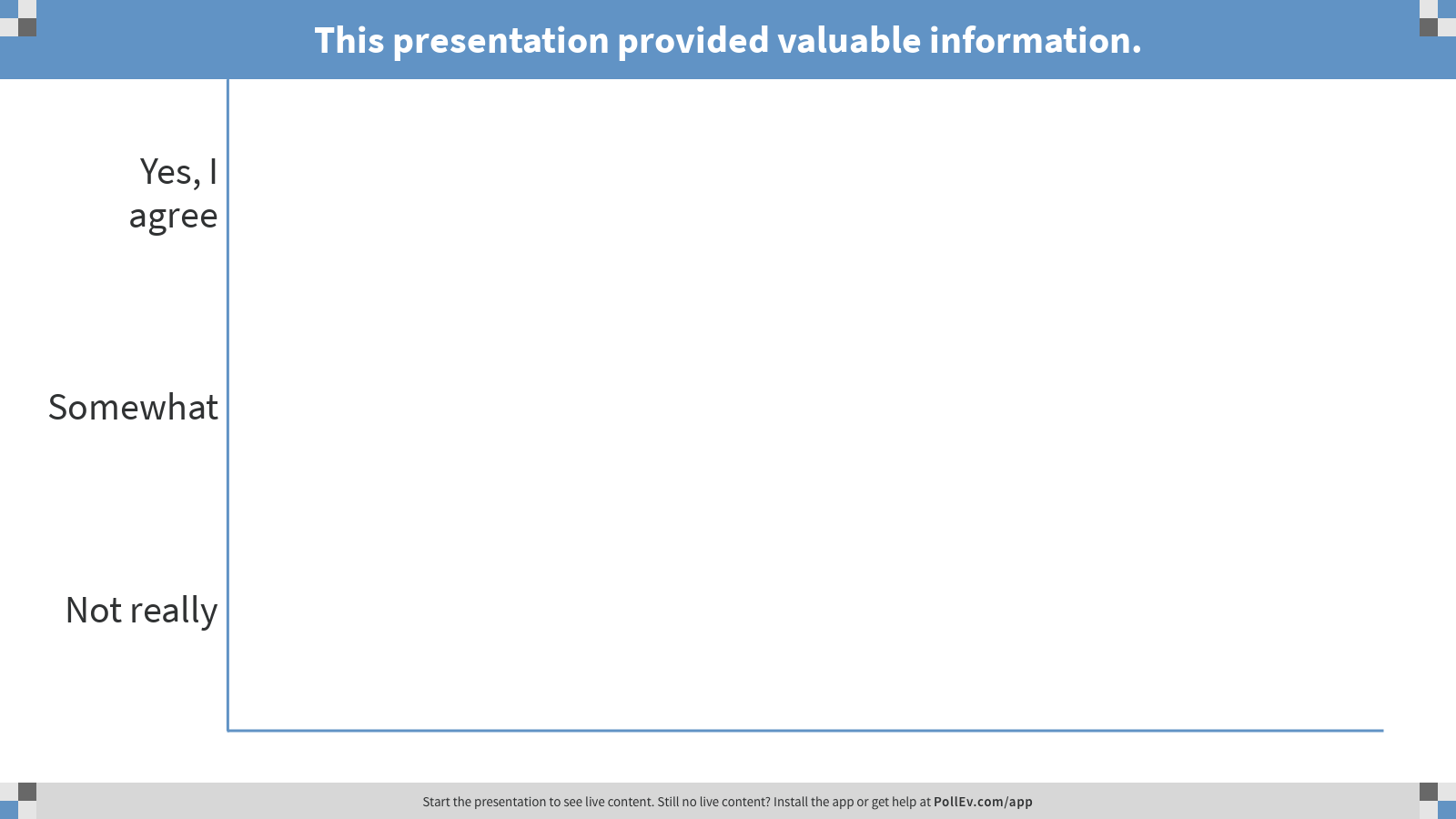